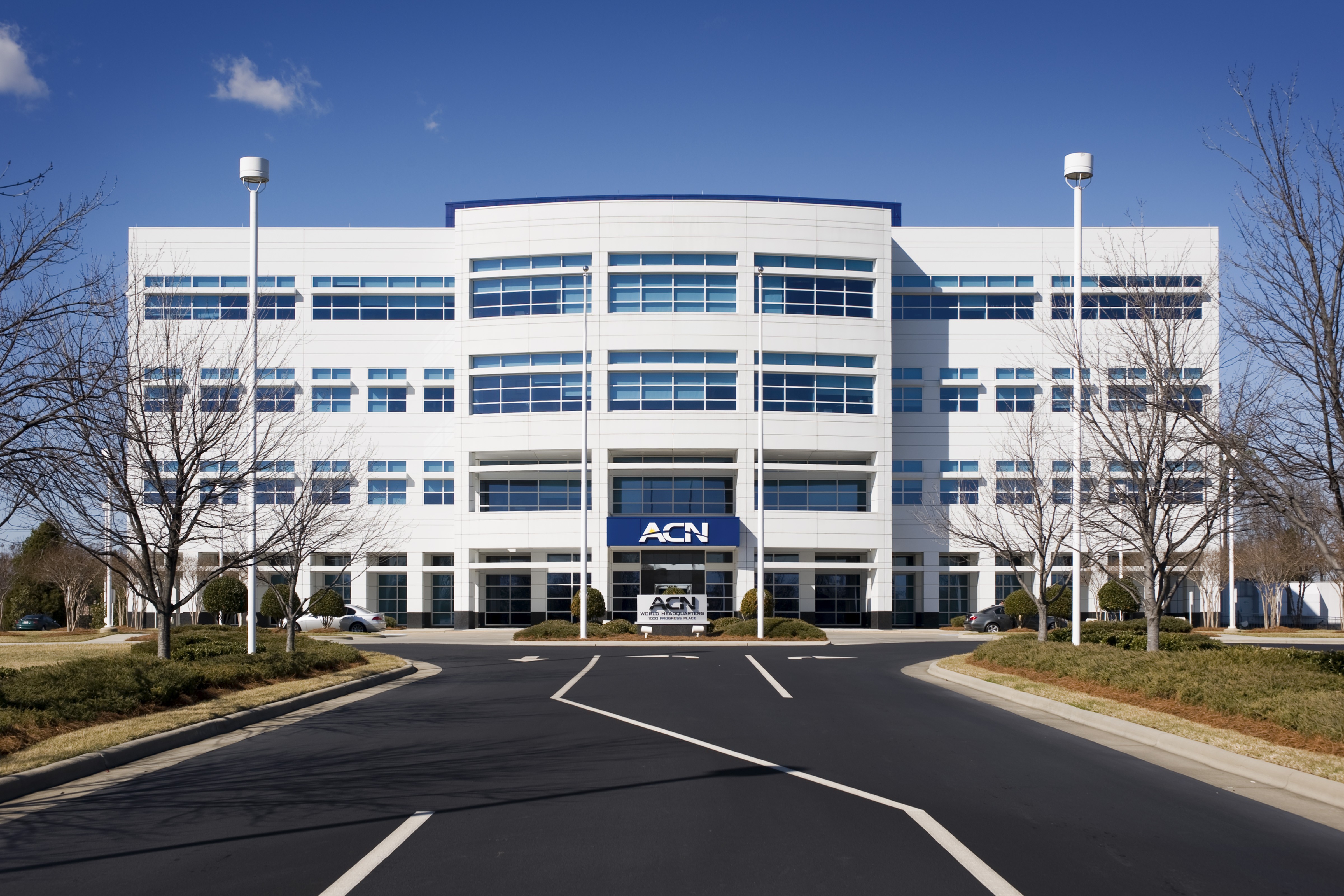 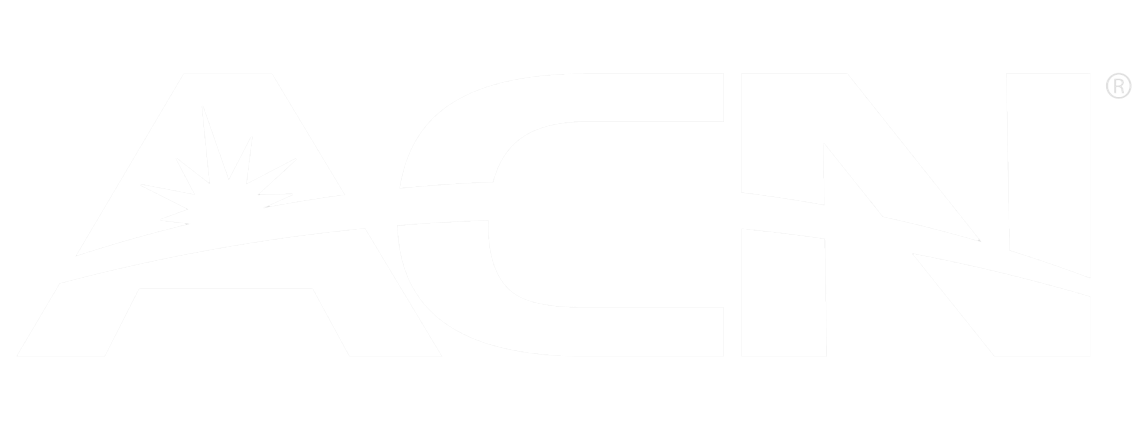 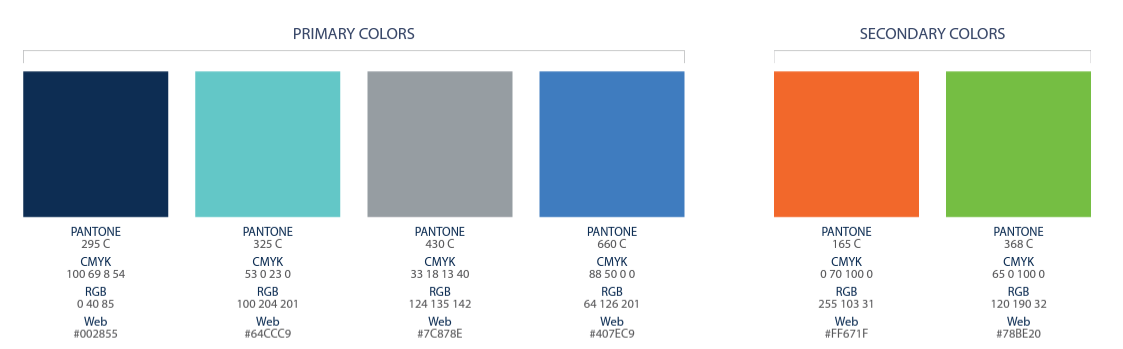 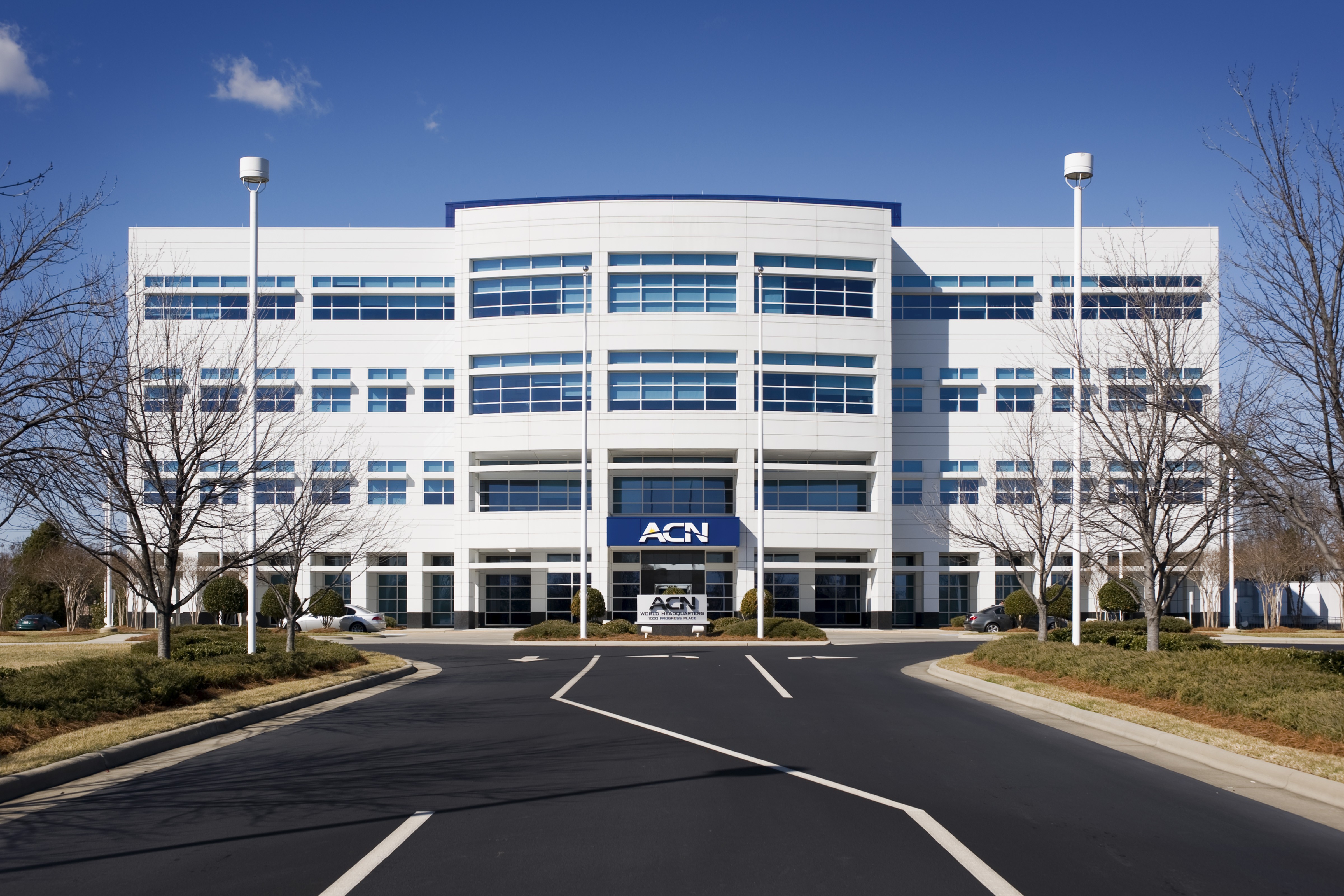 Refer to the ACN Compensation Plan for complete details. Earnings as an ACN IBO are based solely upon the successful sale of products to customers and their usage of those products. Individuals will incur expenses in operating their ACN business, such as the sign-up and monthly business support fees, as well as other possible operating expenses. As with any business, earnings and success at ACN are not guaranteed but depend primarily on the individual’s persistence, effort and results of acquiring customers personally and/or through their team. Individuals will not earn income and will lose money as an IBO if customers are not acquired.
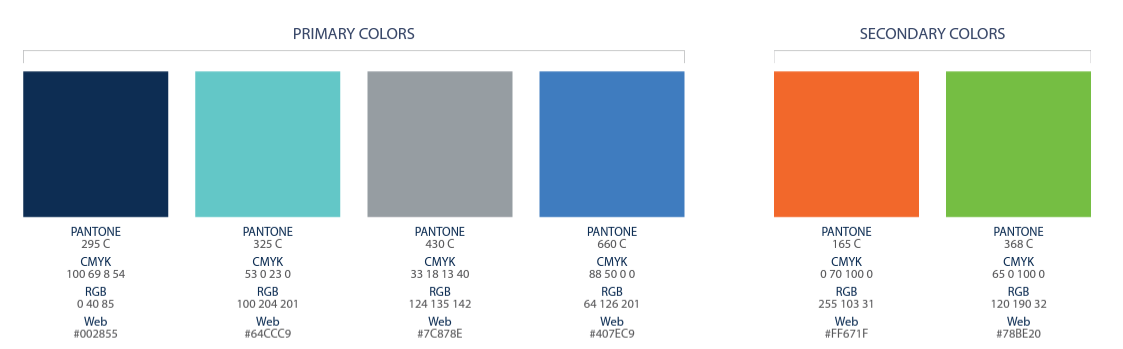 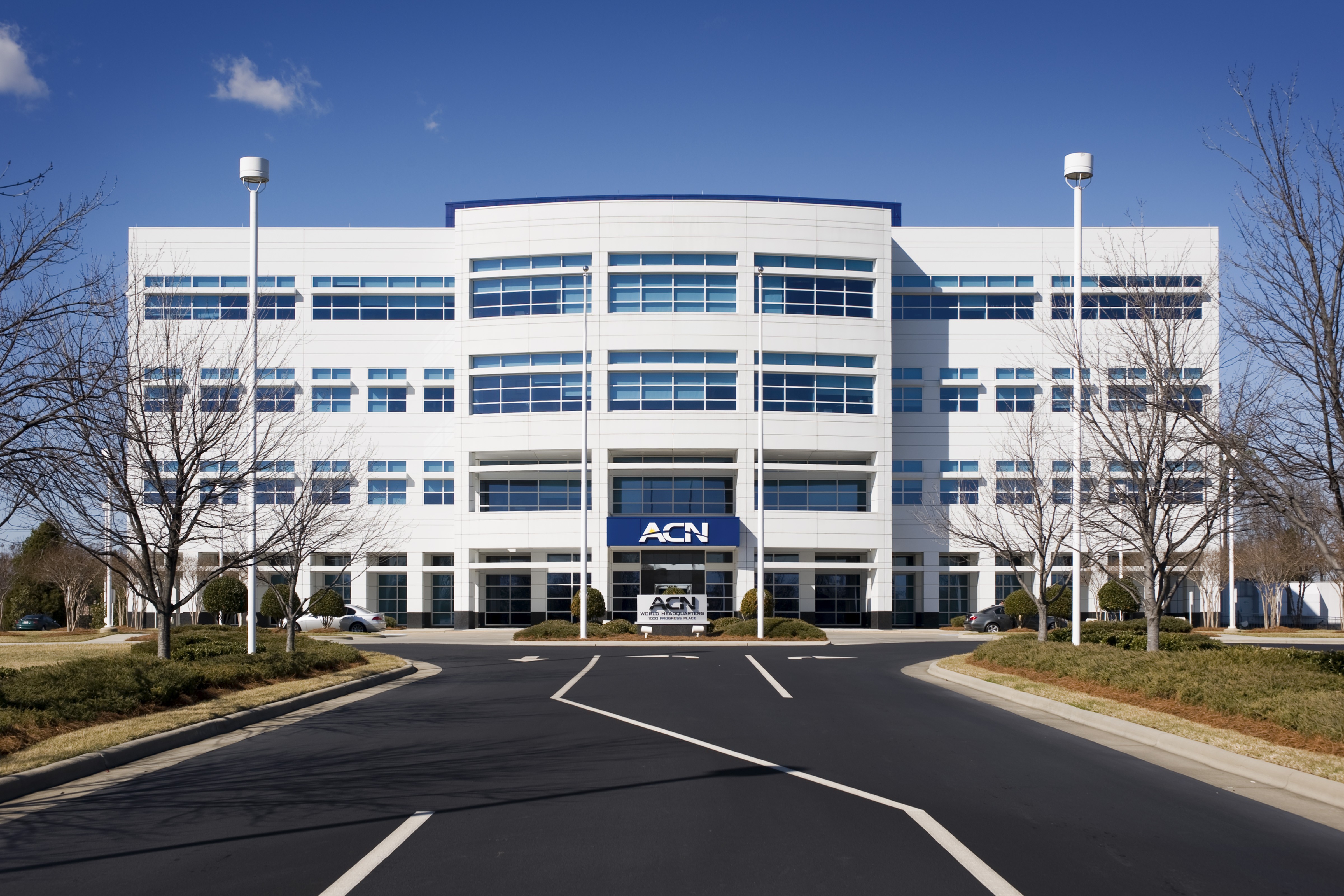 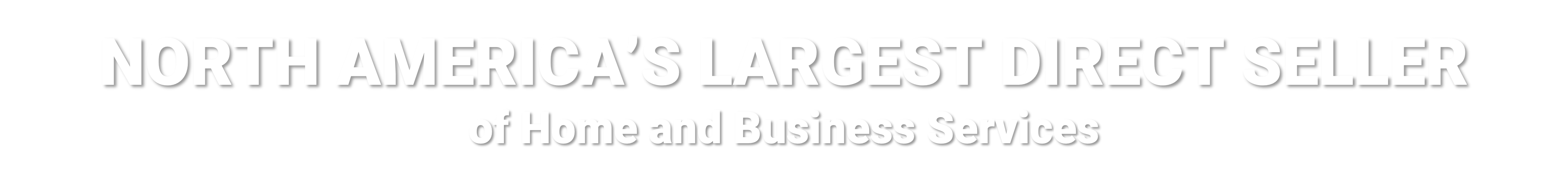 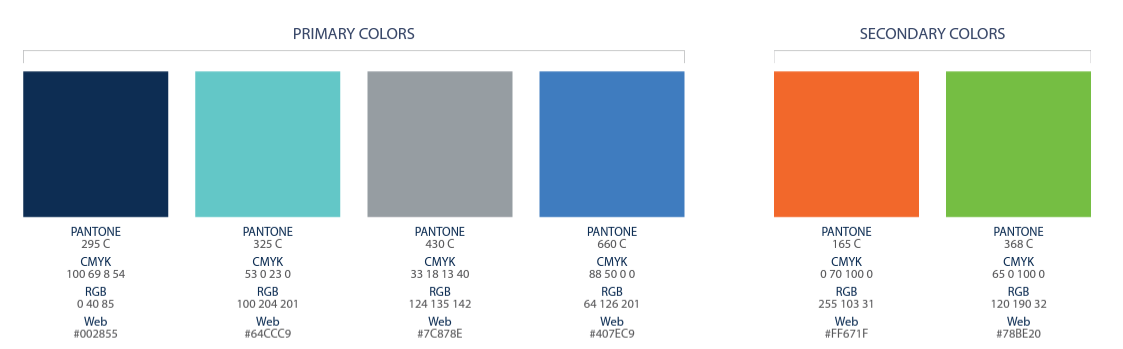 Customer Acquisition
Specialists
Established
In 1993
Millions of
Customers Acquired
Billions
In Sales
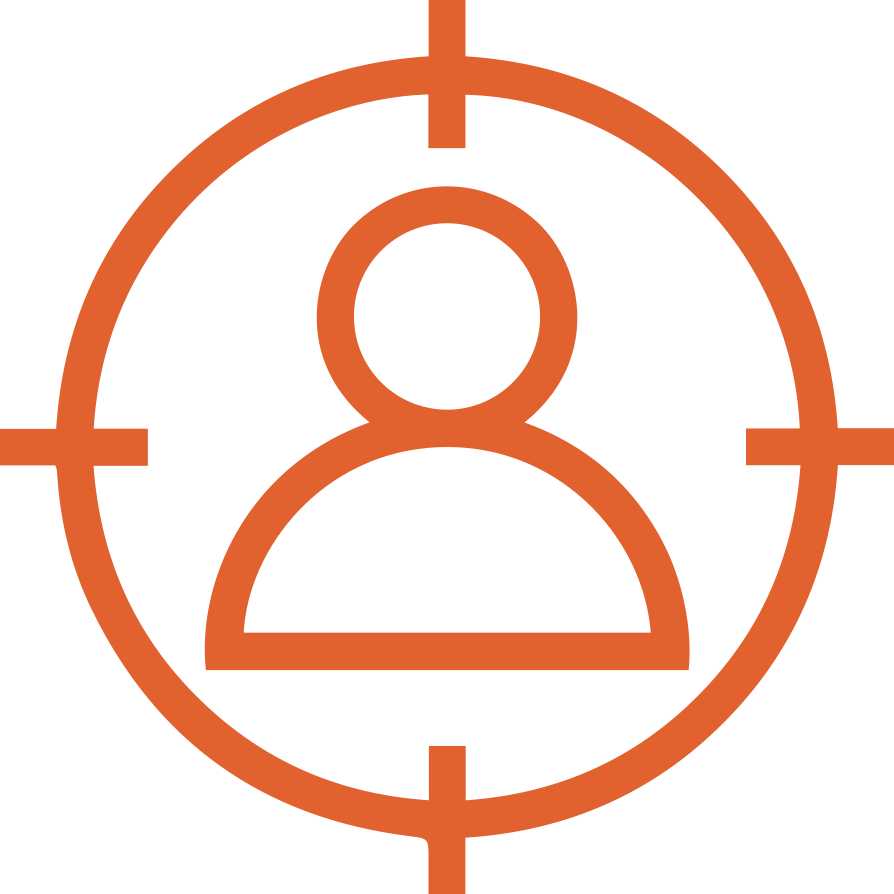 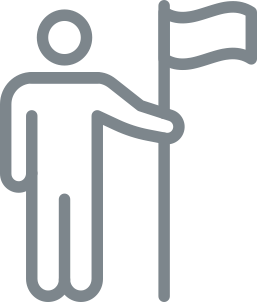 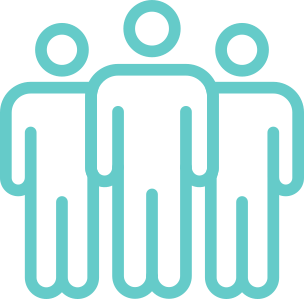 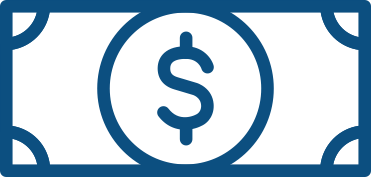 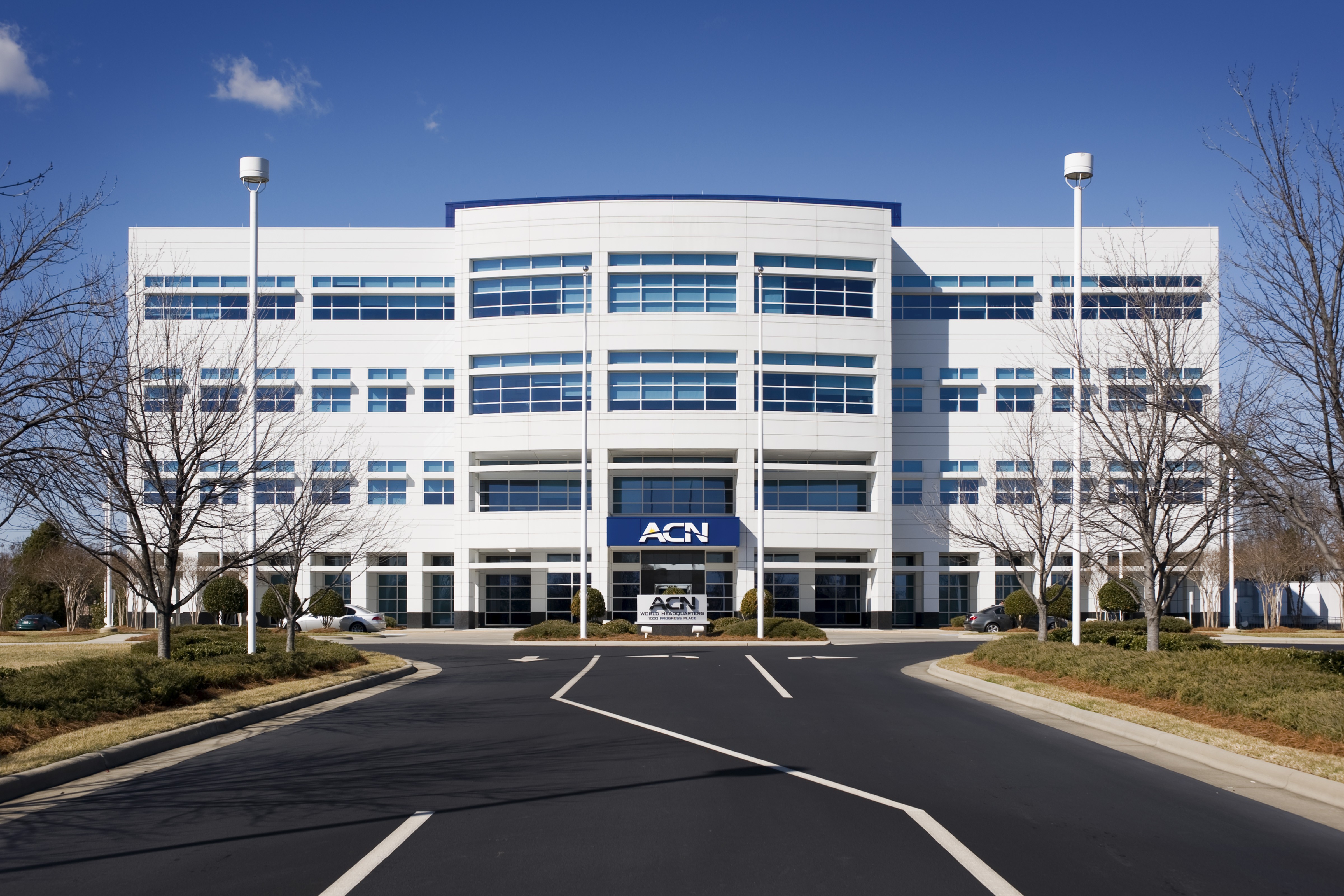 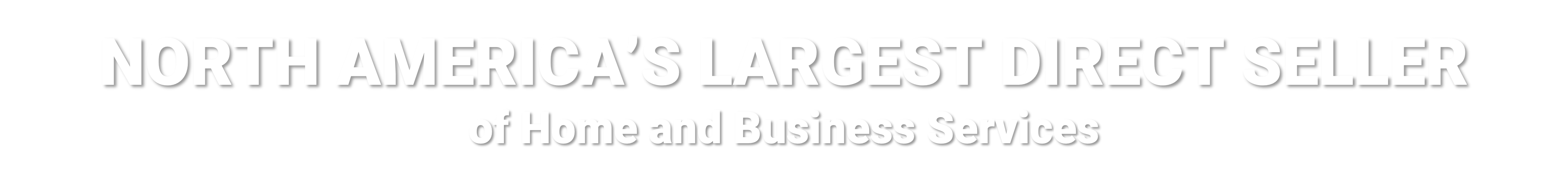 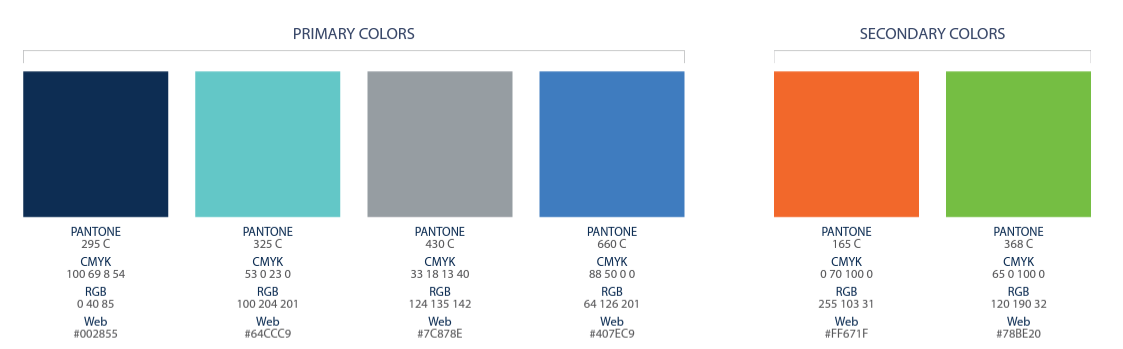 Customer Acquisition
Specialists
Established
In 1993
Millions of
Customers Acquired
Billions
In Sales
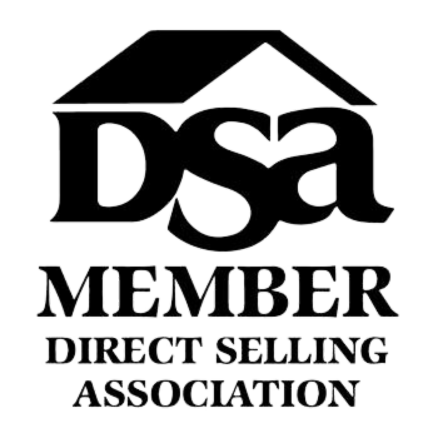 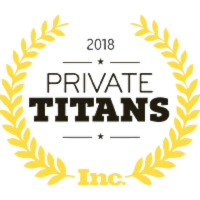 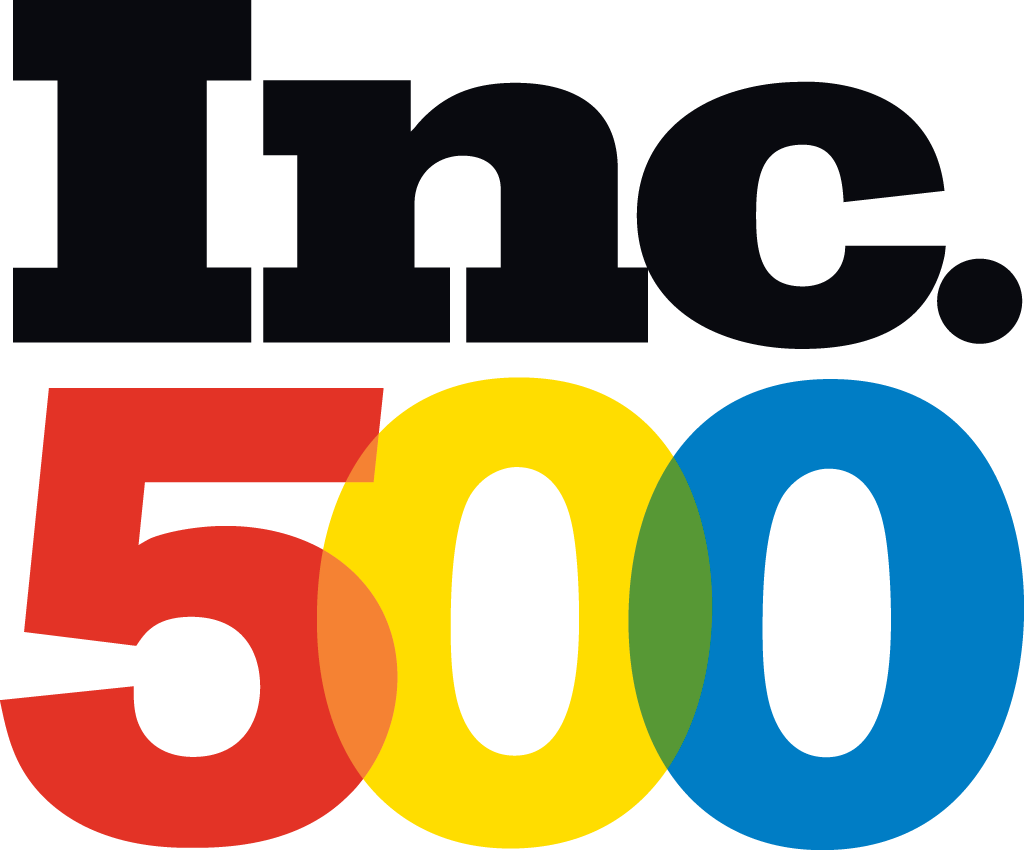 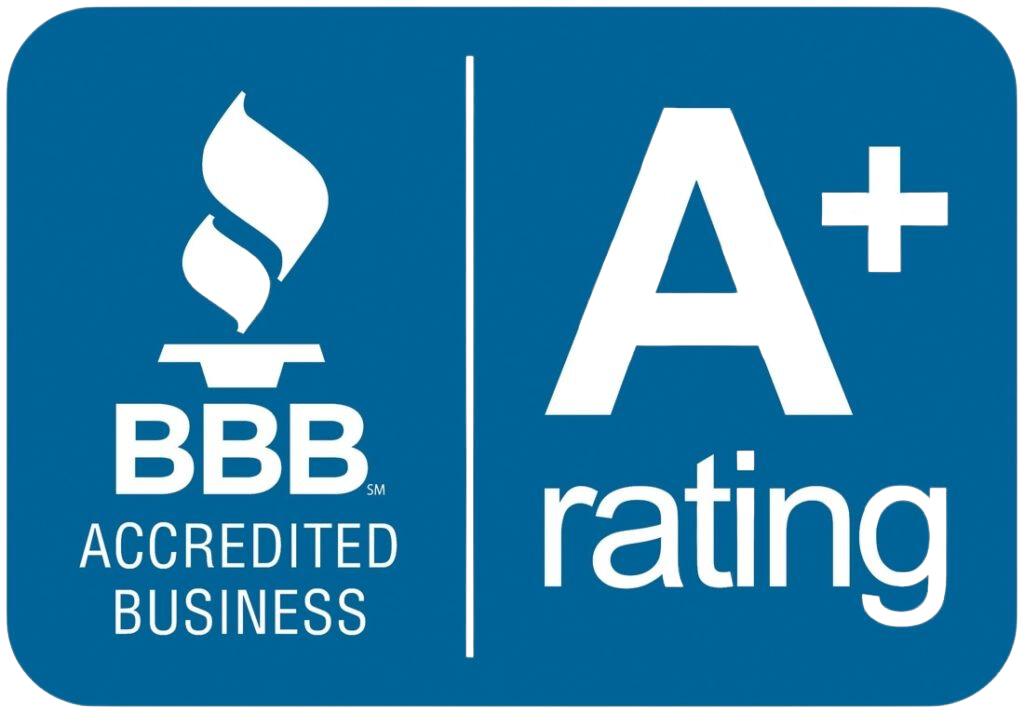 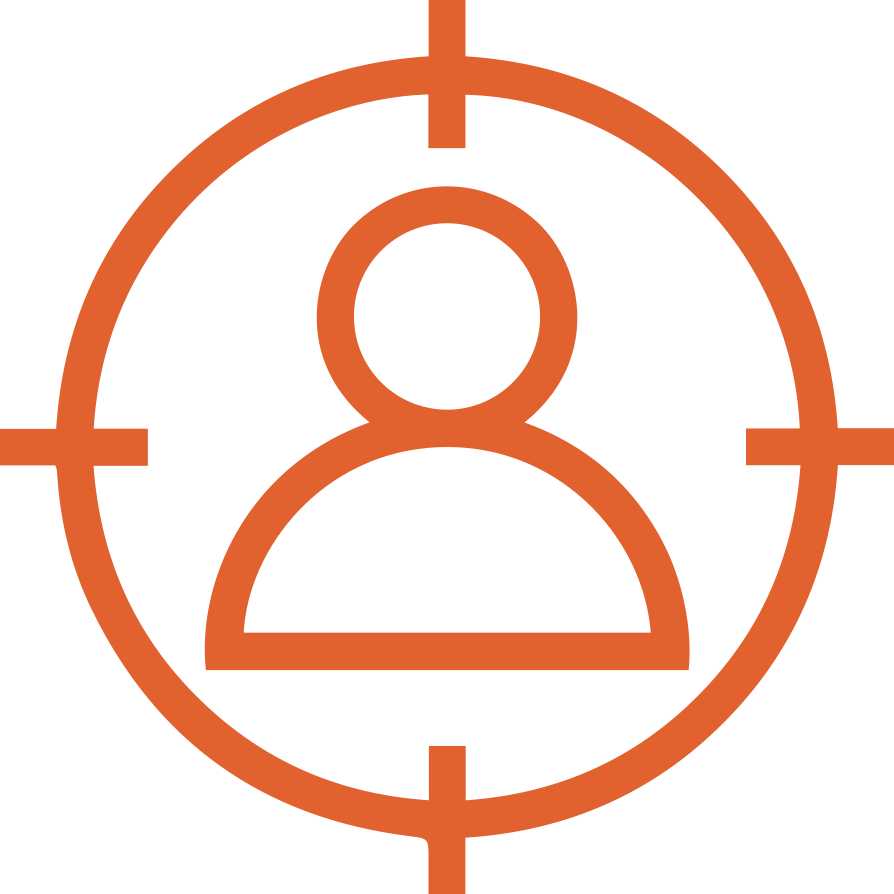 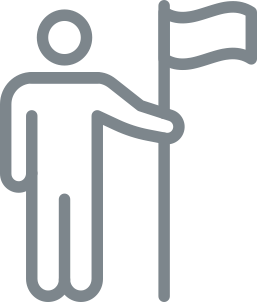 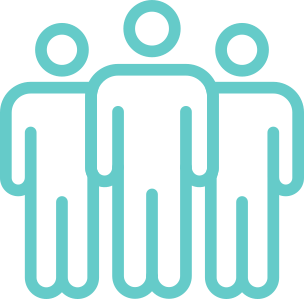 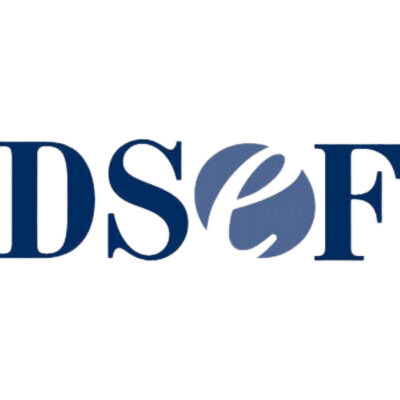 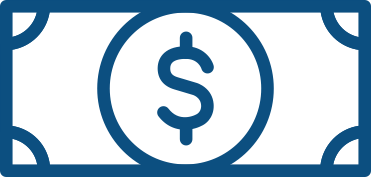 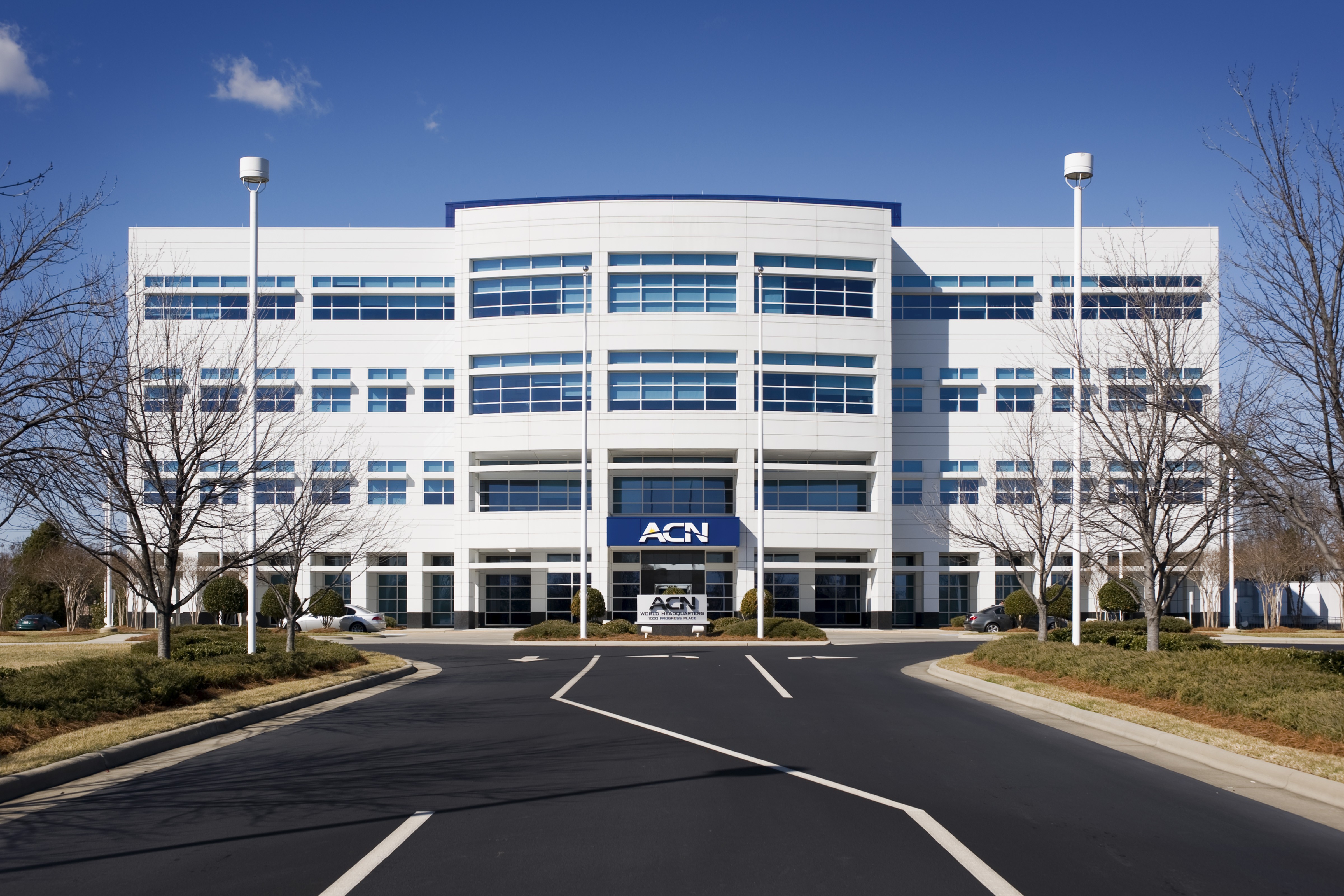 ESSENTIAL SERVICES
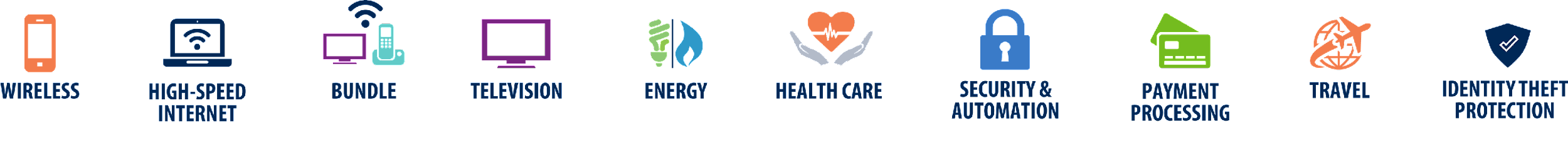 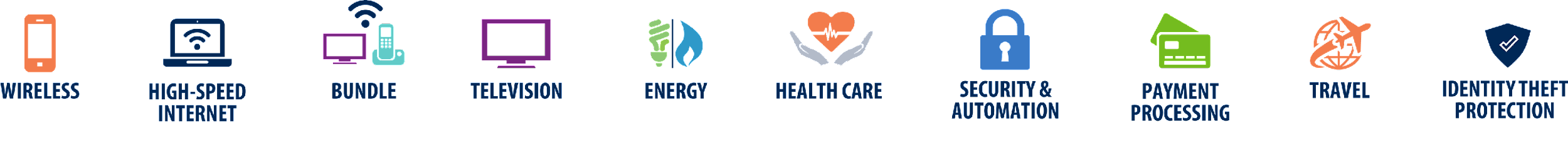 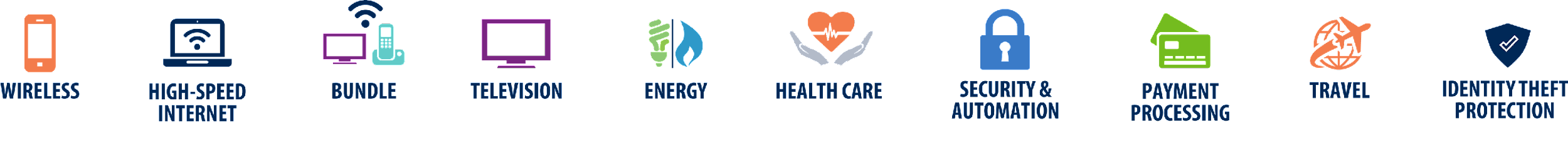 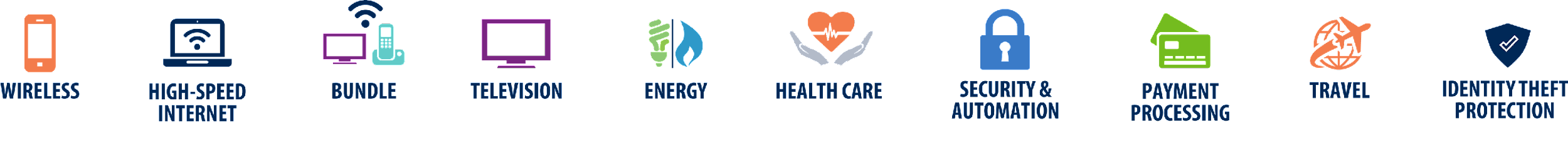 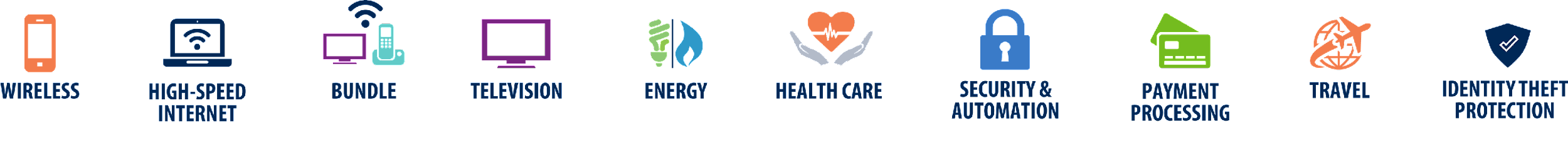 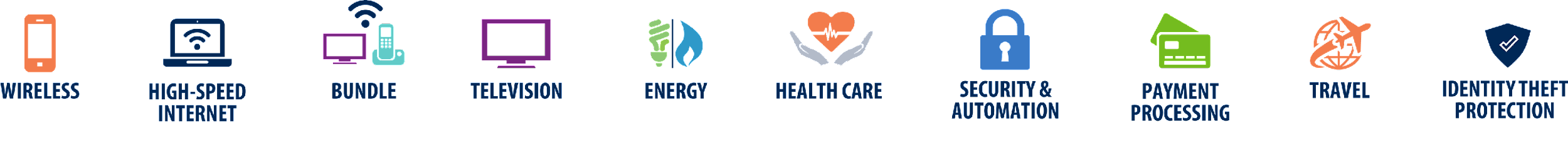 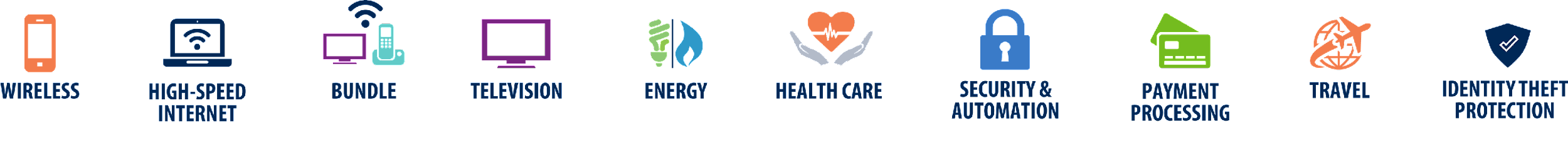 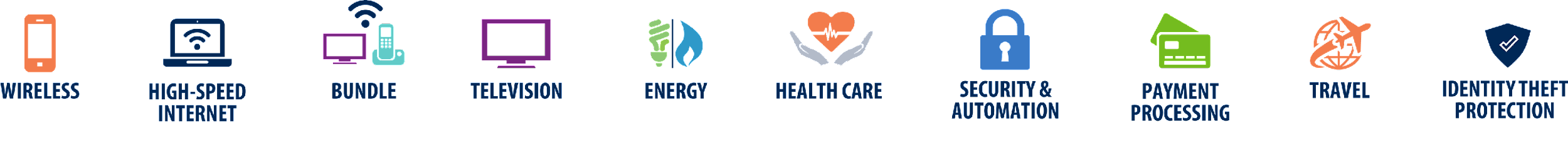 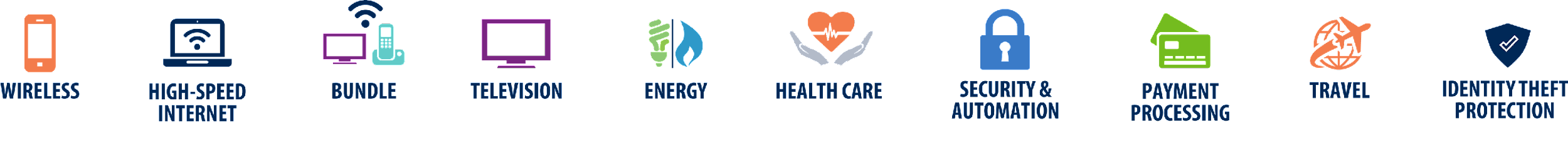 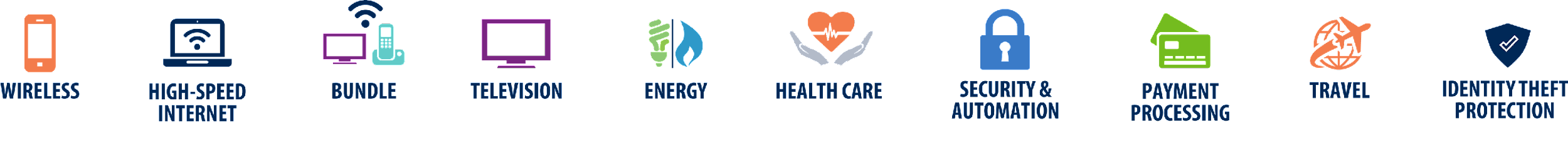 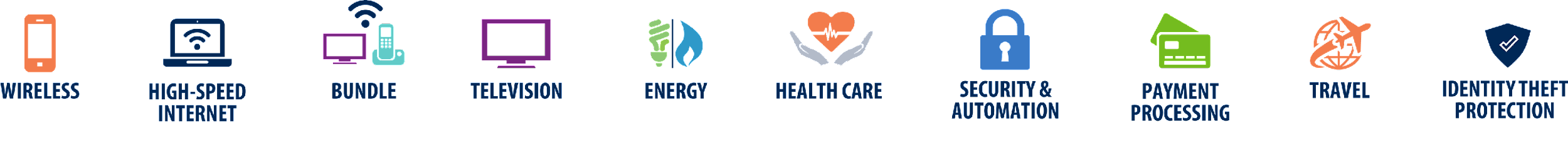 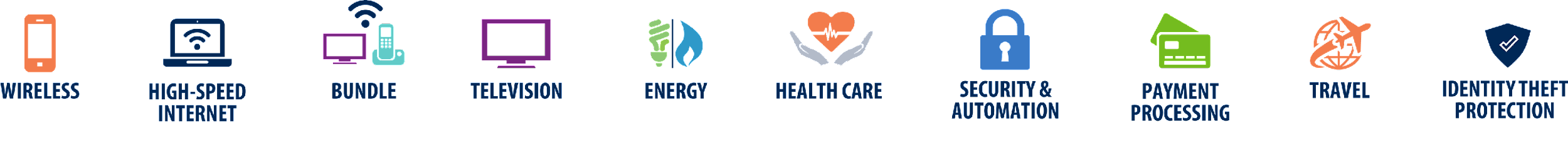 Business|Residential
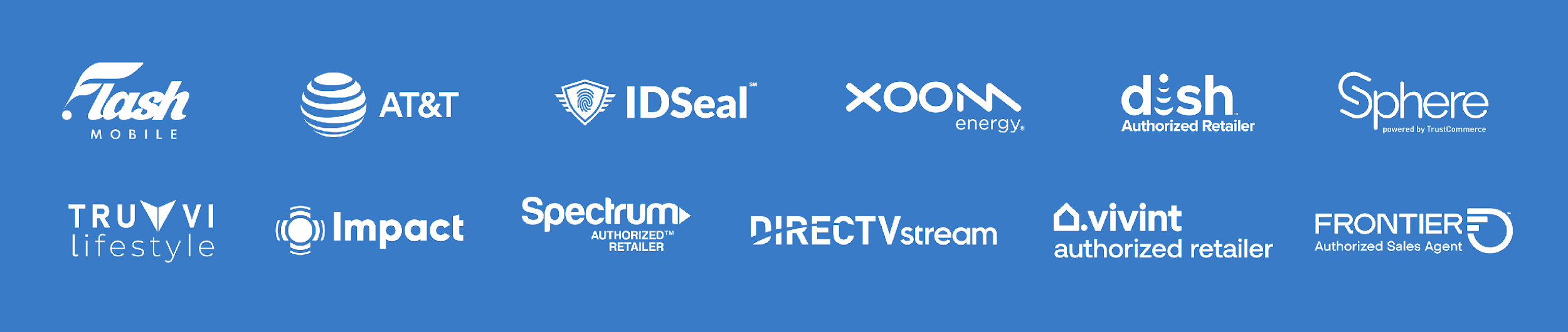 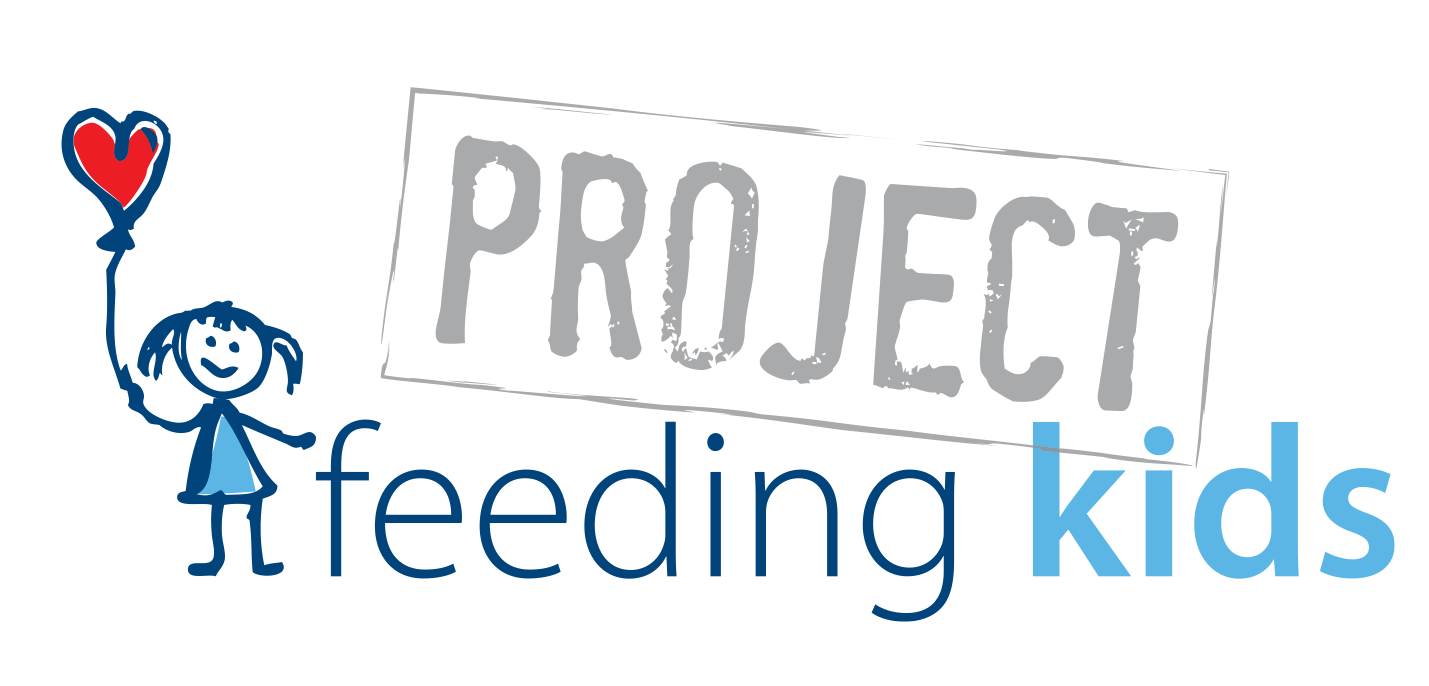 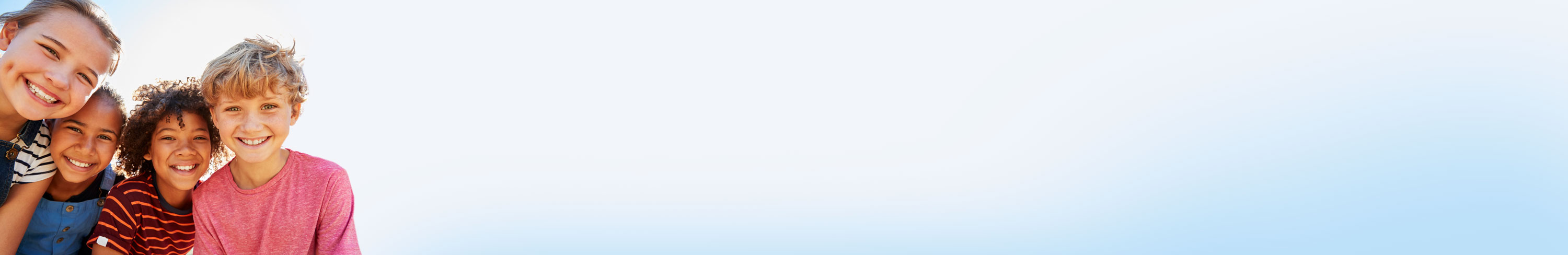 WHEN A CUSTOMER IS ACQUIRED,
A CHILD IS FED.
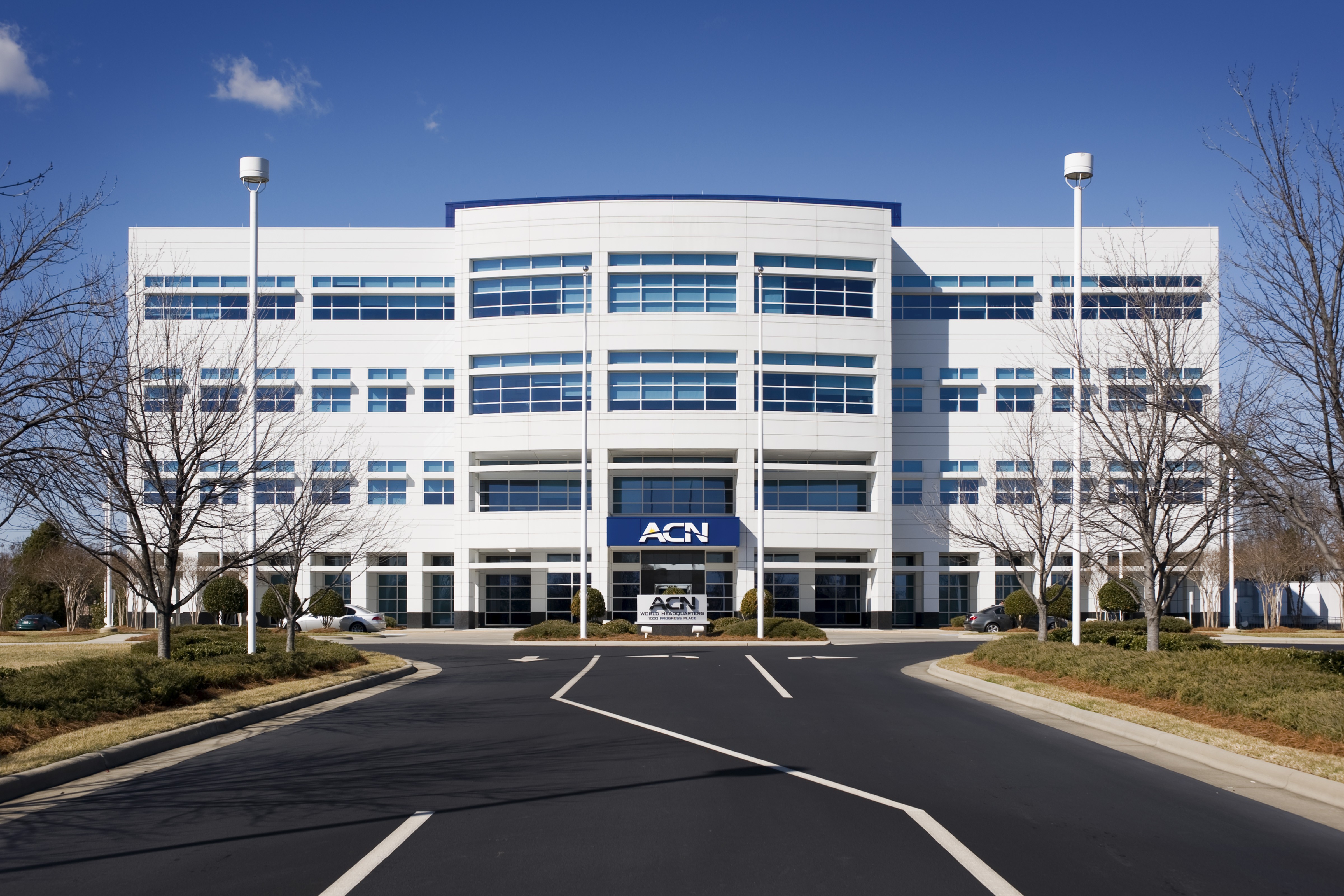 EARN BONUSES
To Cover Your Services*
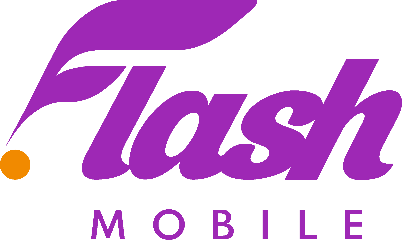 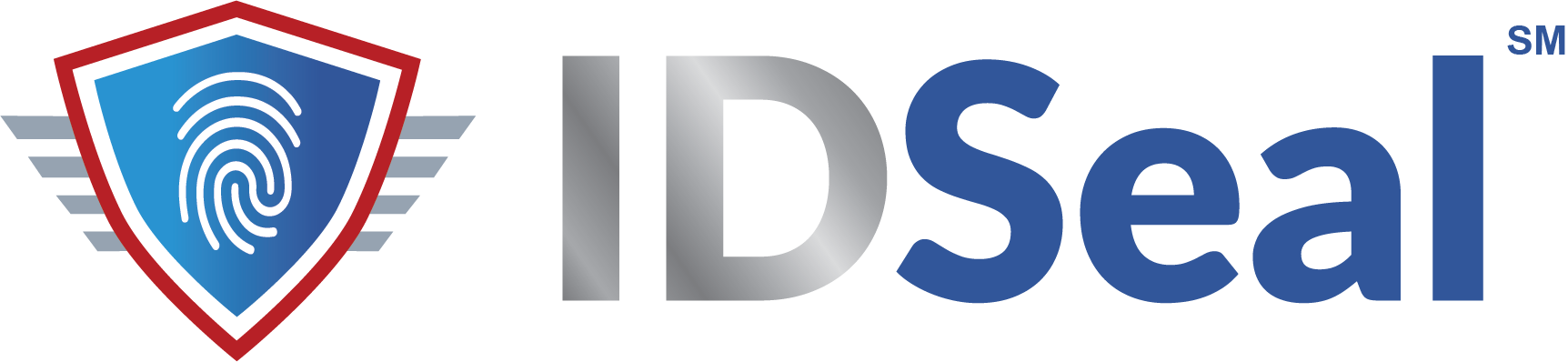 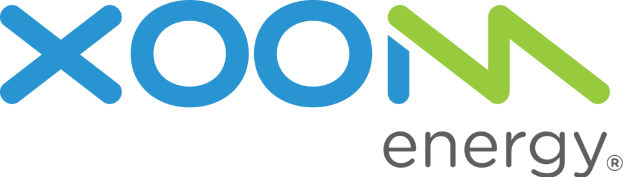 IMAGINE HOW MUCH YOU CAN SAVE YEAR AFTER YEAR!
REFER-A-FRIEND
POWERUP
REFER-A-FRIEND
*Refer to the ACN Compensation Plan for complete details! 
**Excludes taxes and surcharges. Terms and conditions apply.
Refer 12+ XOOM Energy Residential
Natural Gas or 12+ XOOM Energy Electricity customers and receive a bonus equal to the average commodity-only charges of your customers’ bills.
Enroll & authenticate 5+ customers with an IDSeal Annual plan and receive a bonus equal to the cost of your Annual service.*
Refer 5+ Flash Mobile customers and earn a FREE** line of service.
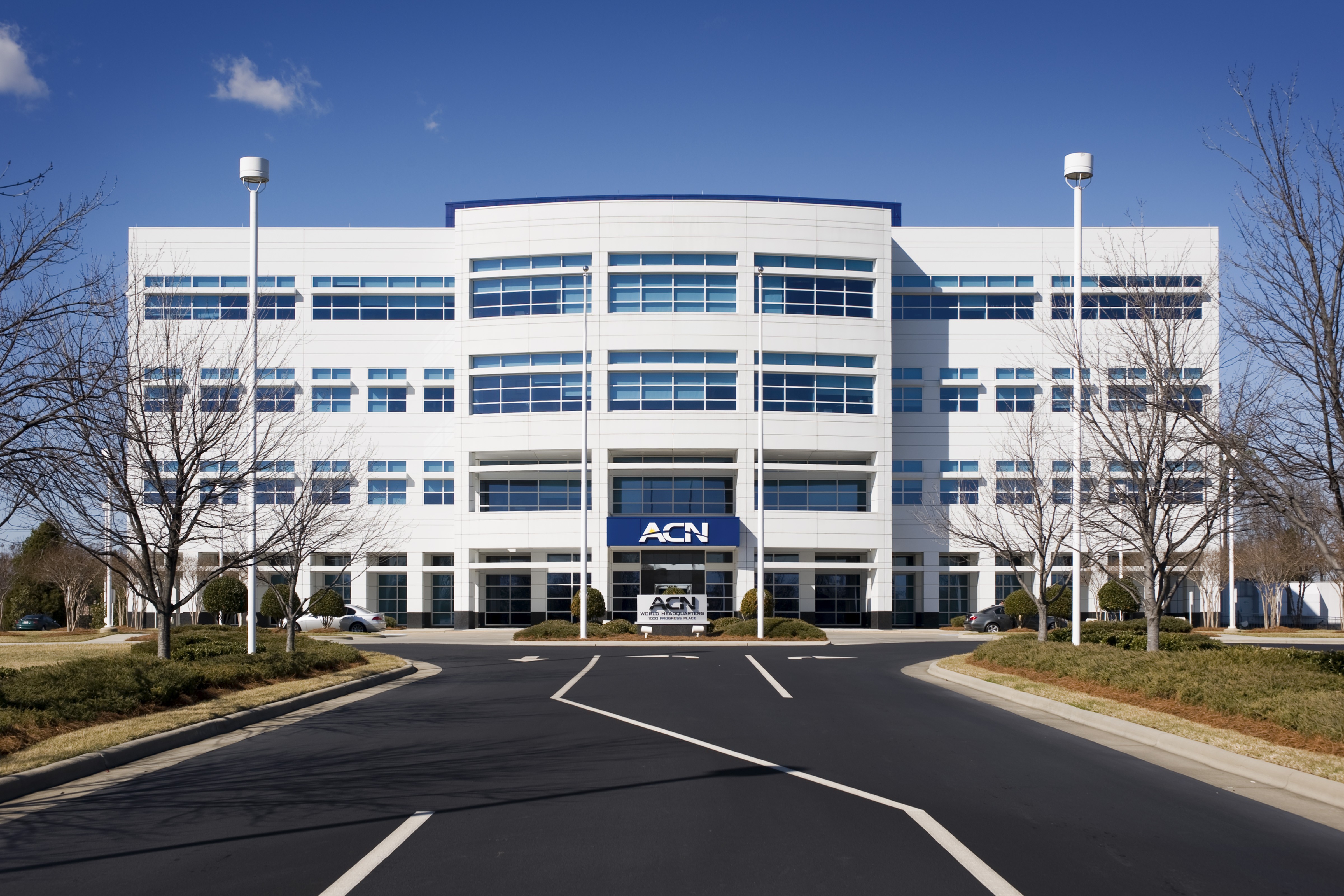 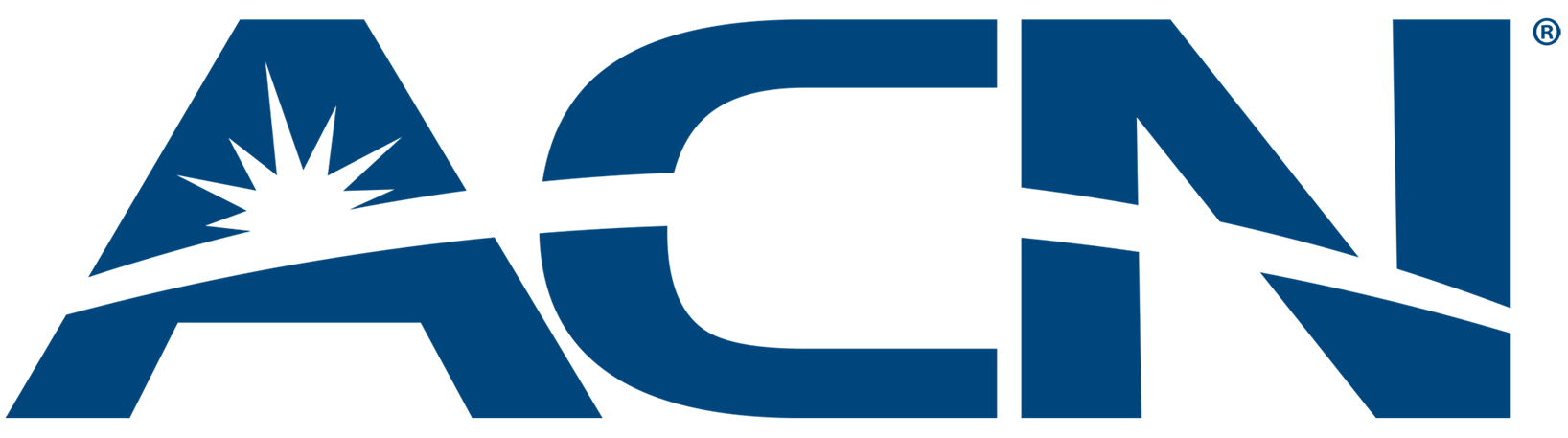 BUSINESS MODEL
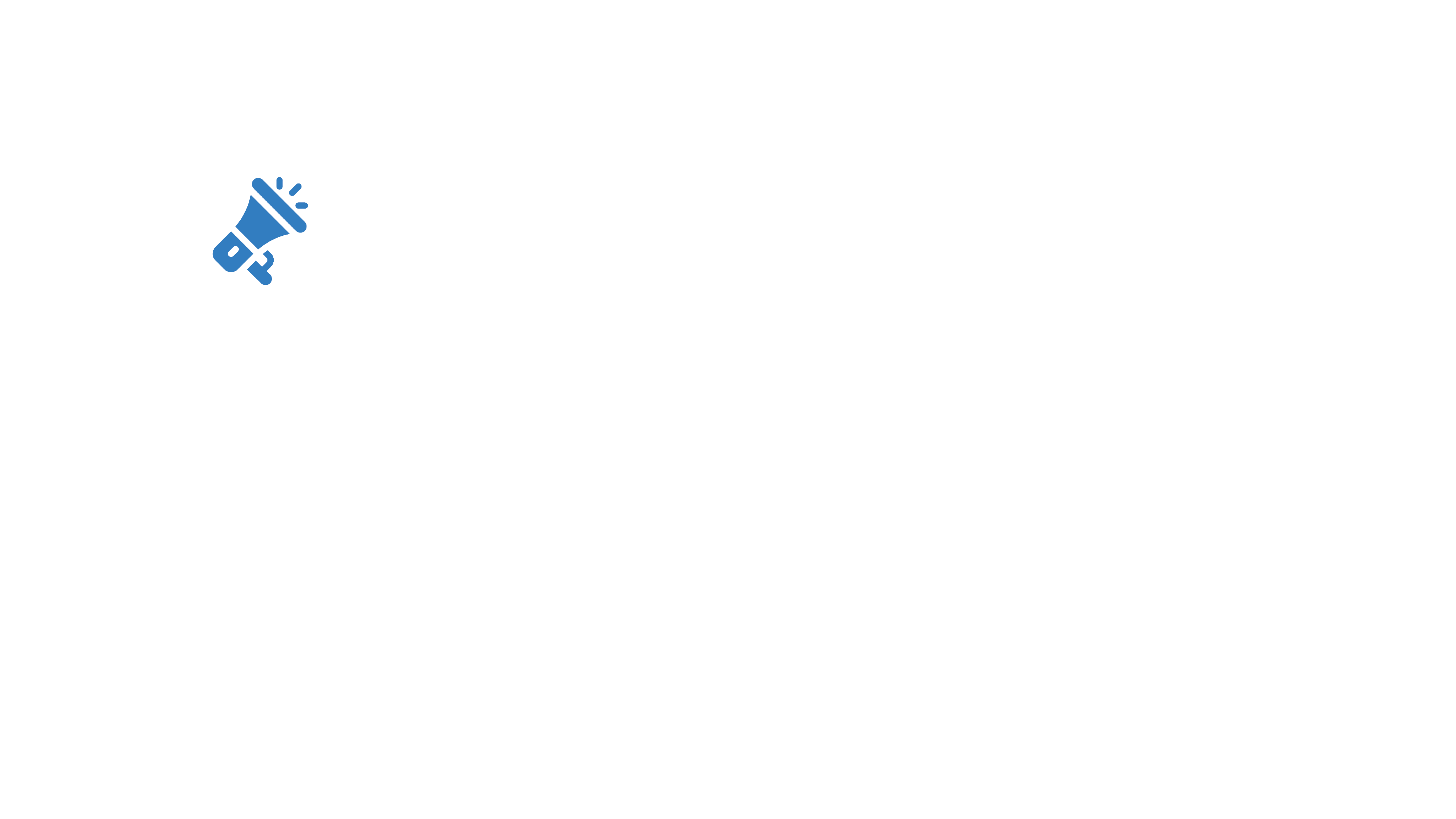 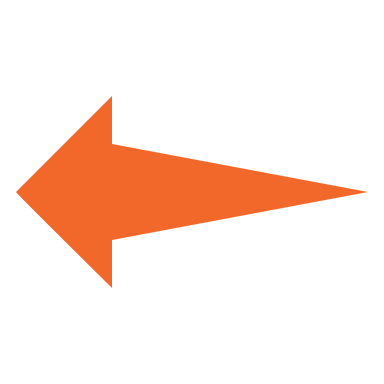 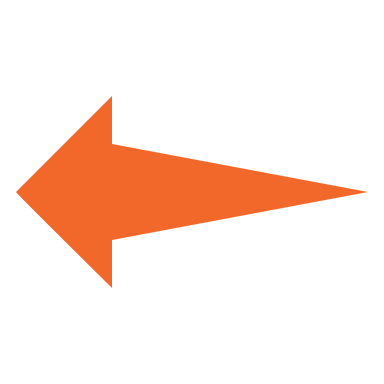 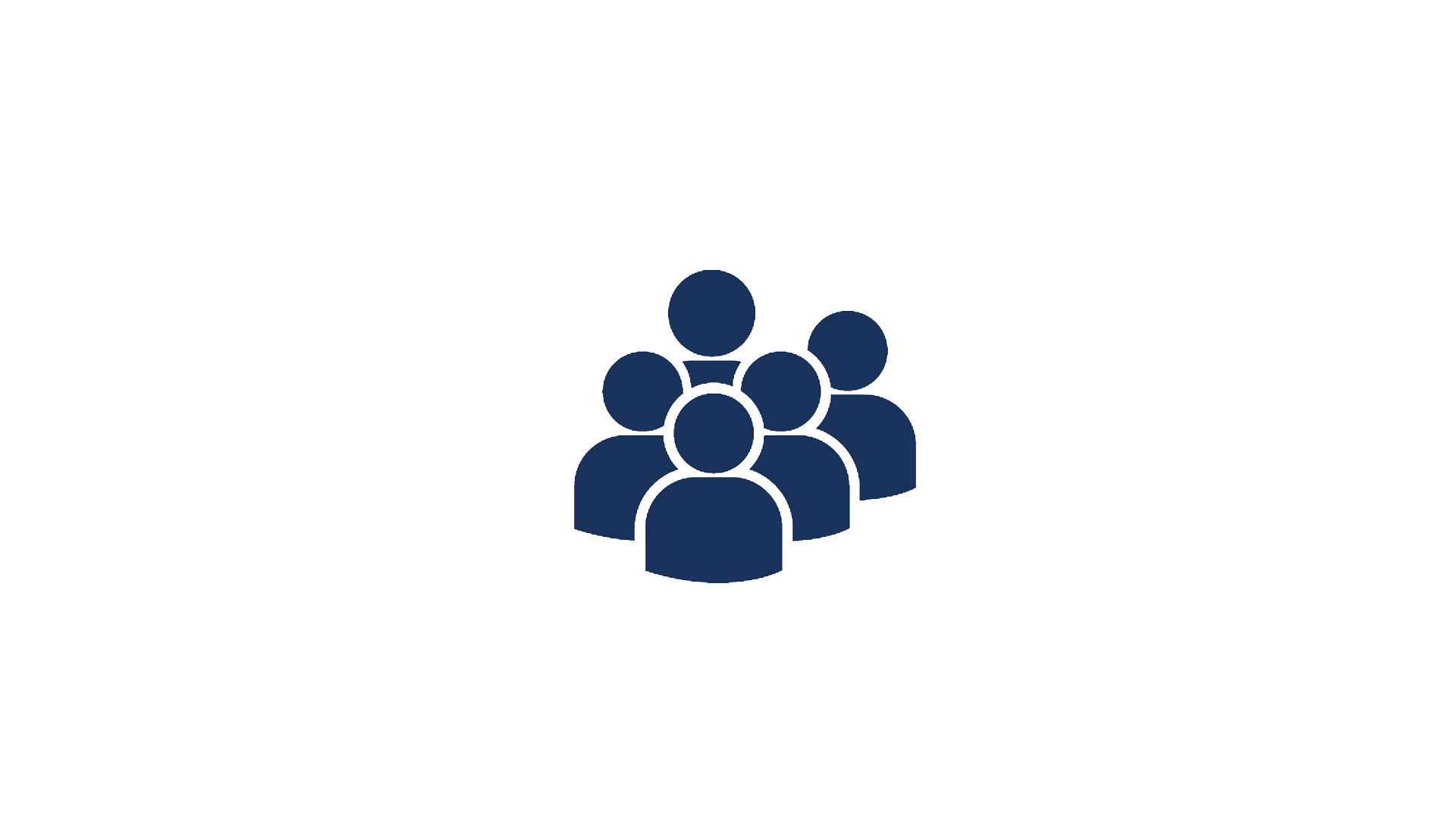 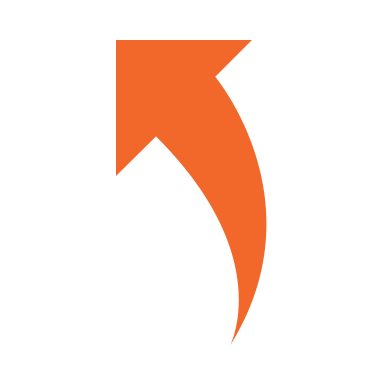 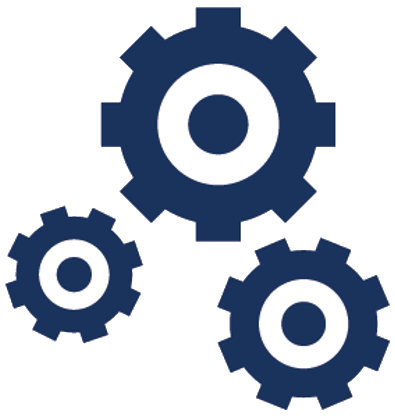 Income Opportunity for You
More Choices for Consumers
Most Service Providers
Media & Online Marketing
CUSTOMERS
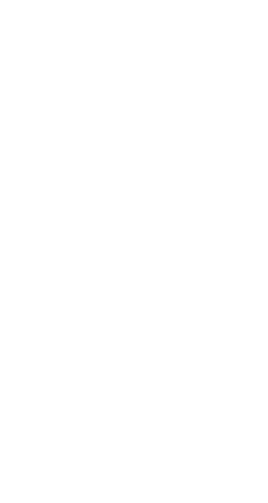 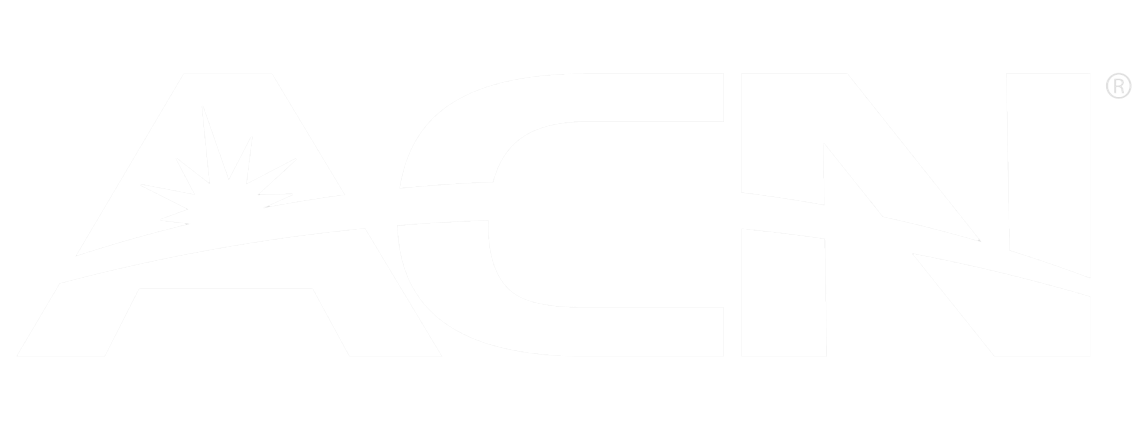 YOU
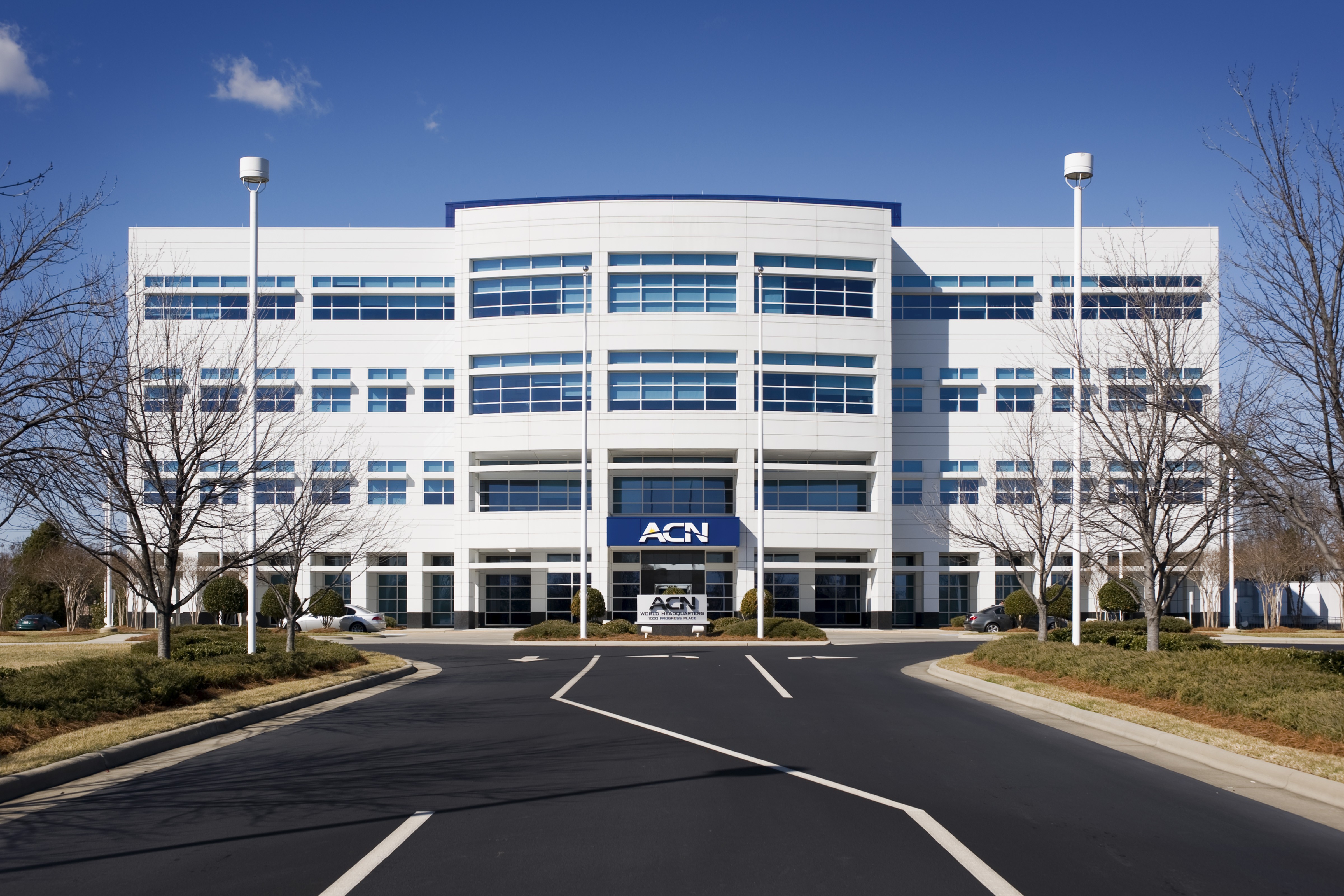 BECOME an Independent Business Owner (IBO)
$299 Start-Up + $25/month Business Support
All we do:
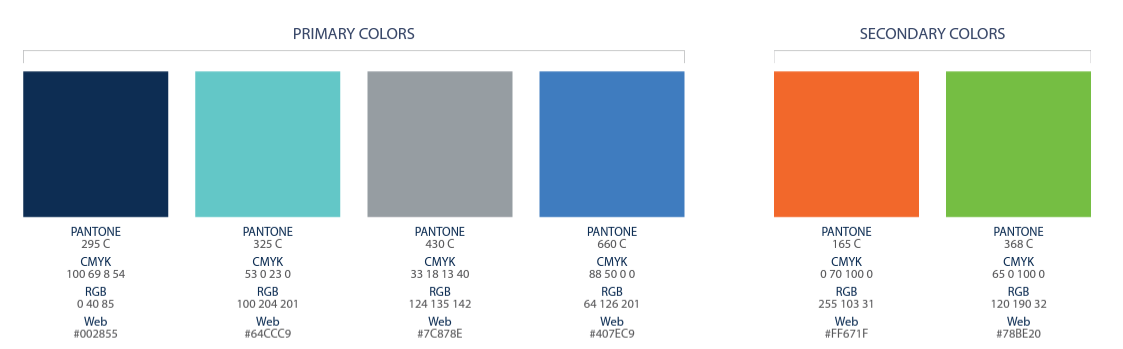 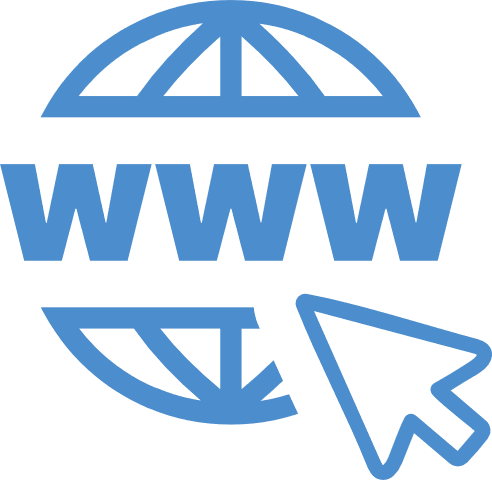 Personalized Website
Enroll customers

Help others to do the same thing
Training and Marketing Materials
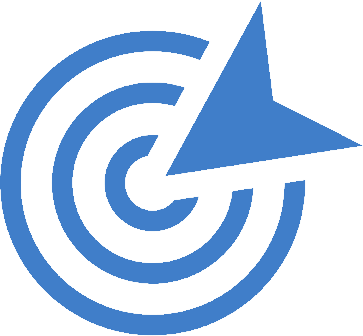 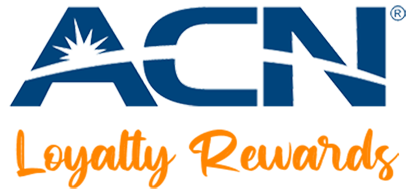 ACN Loyalty Reward Program
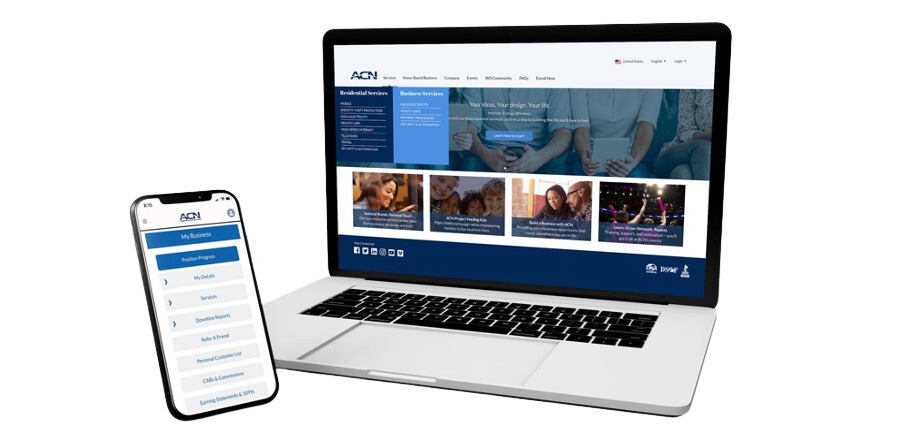 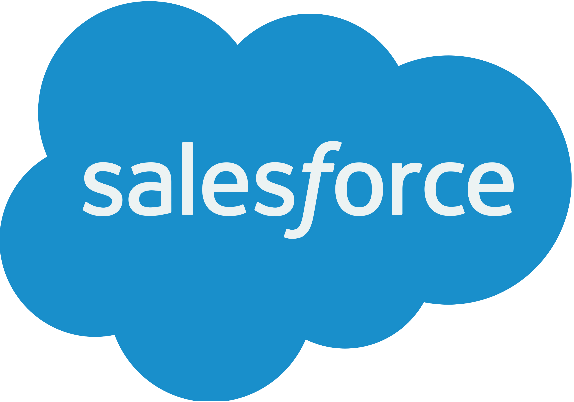 Business Tracking and Reporting
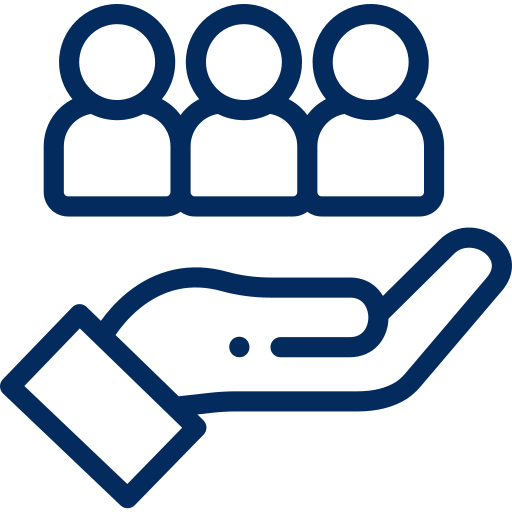 IBO & Customer Support
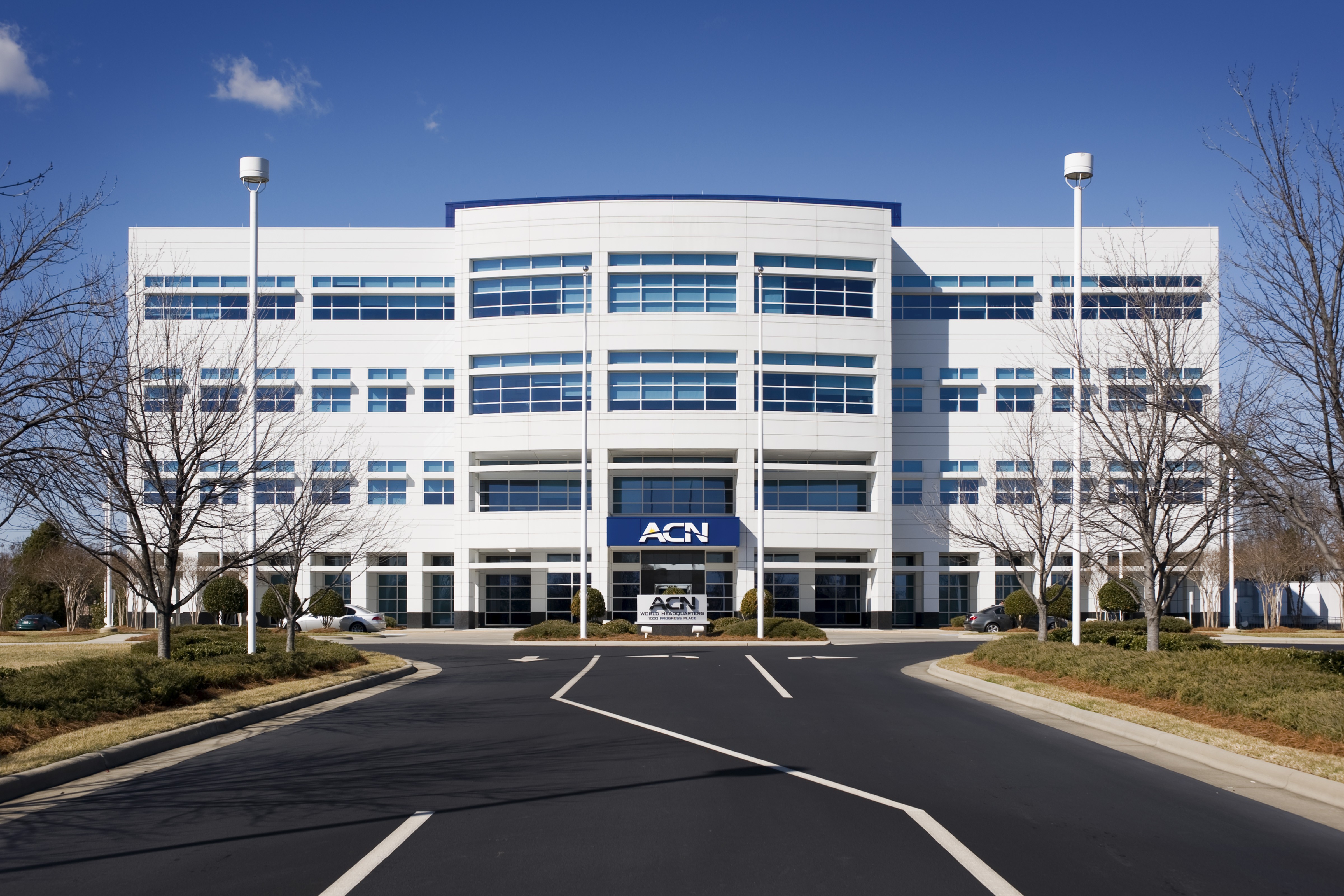 Income from YOUR Personally Acquired Customers*
2
1
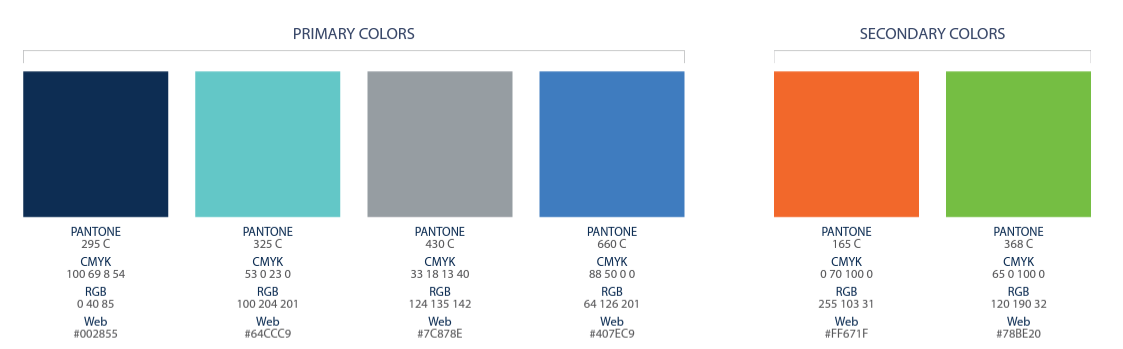 Monthly Residual Income
Monthly Customer Bonuses
Acquire Customers Totaling:
Earn Monthly On Your Customers
5 Services =   $200
8 Services =   $400
11 Services = $600
3% to 20%
Commissionable Revenue*
*Refer to the ACN Compensation Plan for complete details!
Plus $200 
for Every Additional 3 Services*
Paid monthly on your customers Monthly Commissionable Revenue*
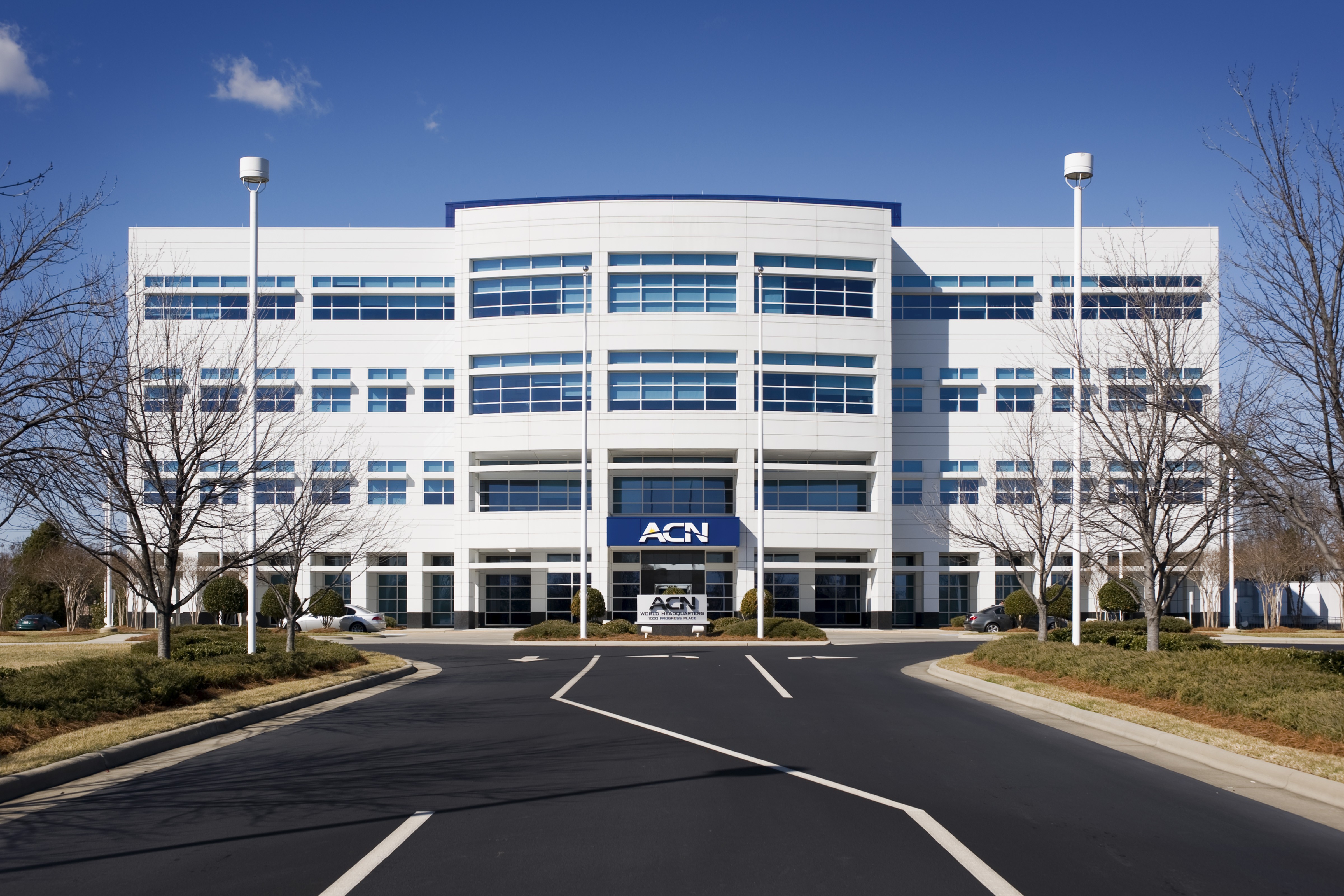 Income from YOUR Team’s Acquired Customers*
Overriding Customer Acquisition Bonuses
Earned once, when your team becomes customer qualified
Overriding Residual Income
Paid monthly on customers your team enrolls
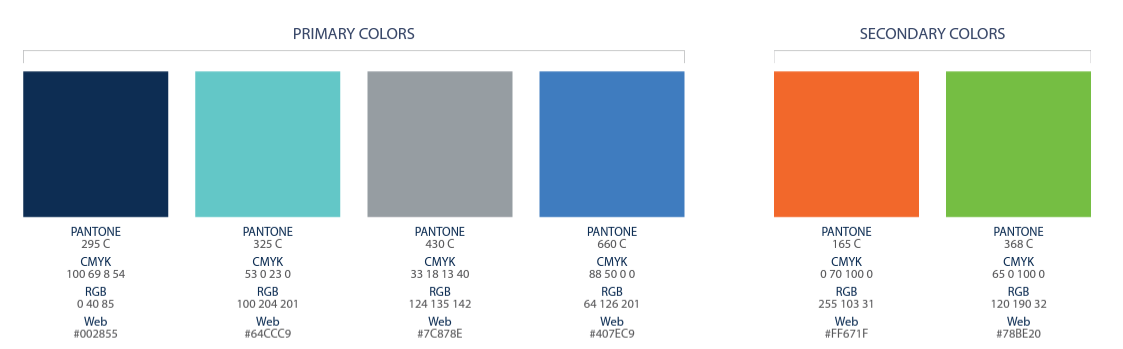 Up to
4%
Commissionable Revenue
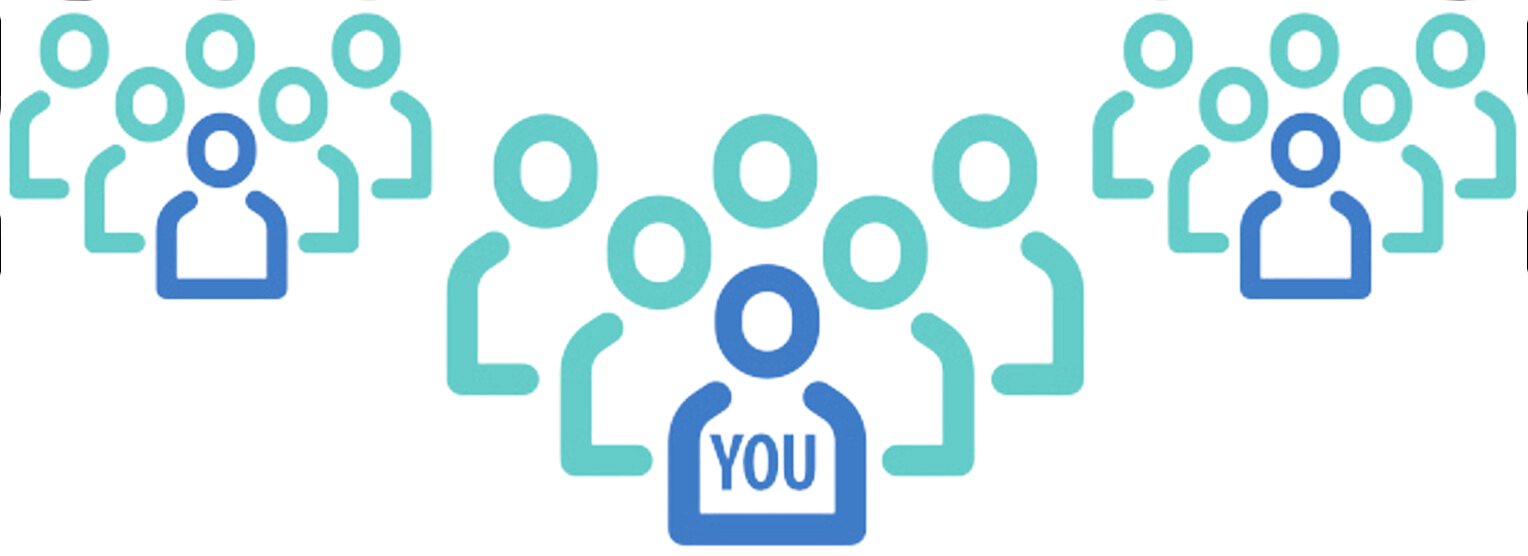 *Refer to the ACN Compensation Plan for complete details!
CQ
ETL
RC
RD
RVP
SVP
SVP
Platinum
Up to
$150
Up to
$250
Up to
$350
Up to
$400
Up to
$450
$50
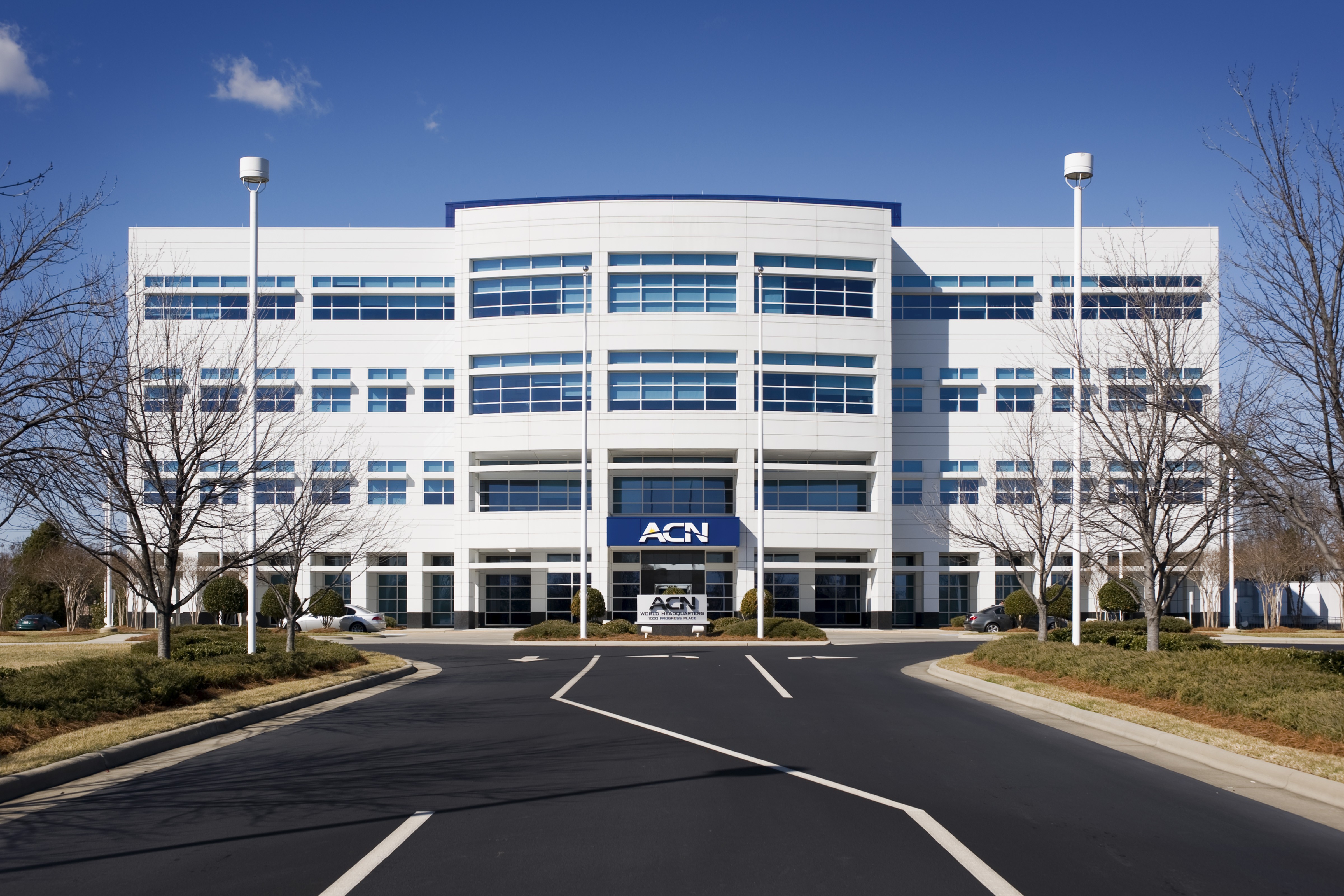 I’m Ready To Get Started
Training & Support
UTILIZE SUPPORT SYSTEM

ACN Online Presentations& Trainings

Your Team’s In-Person & Virtual Events
ENROLL
AS AN IBO(Independent Business Owner)

Get with the person who invited you
and they’ll send you a link to their website!
1
3
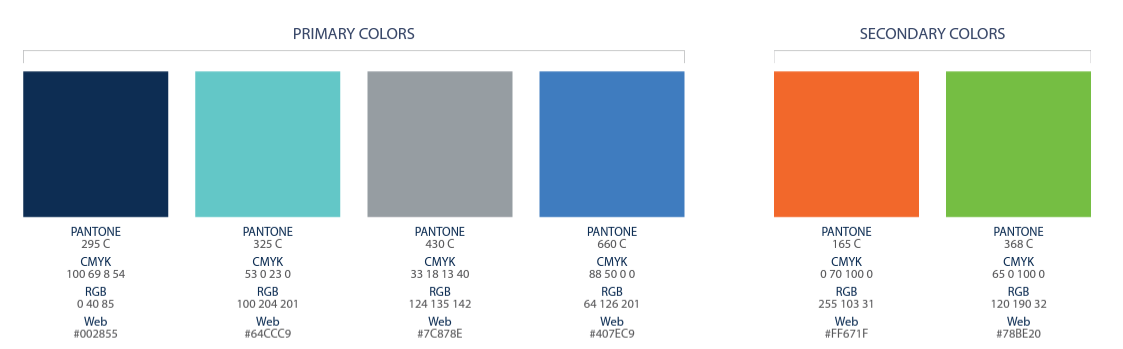 ACQUIRE
CUSTOMERS
&
BUILD A TEAM
PARTICIPATE
IN TRAINING
4
2
IN BUSINESS FOR YOURSELF, NEVER  BY YOURSELF!
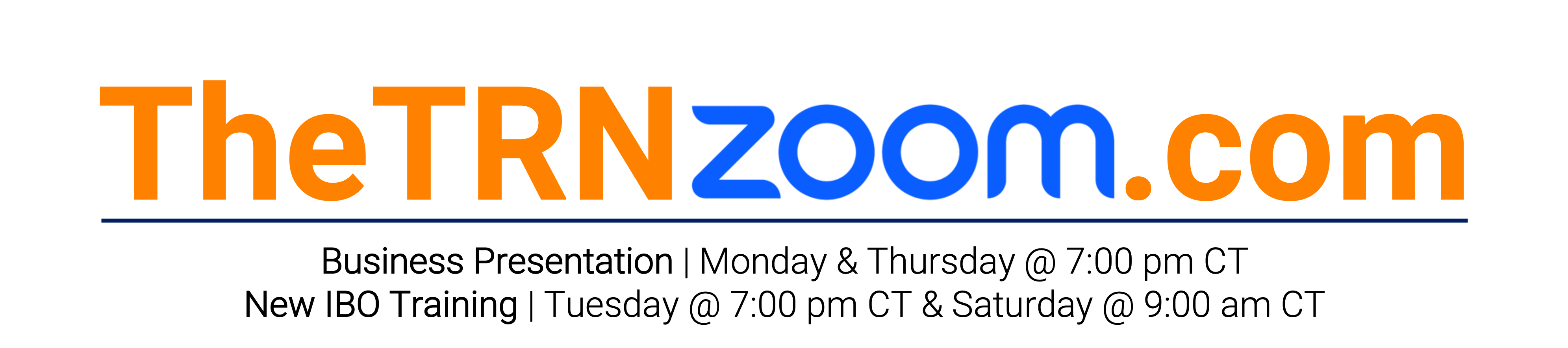 Guests are welcome for all events.
New IBO Trainings are preceded by a short business overview.
The Healthcare Coverage informational Zoom will be followed by a short business overview
SUNDAY
MONDAY
TUESDAY
THURSDAY
SATURDAY
7:00 p.m. CT
7:00 p.m. CT
7:00 p.m. CT
7:00 p.m. CT
9:00 a.m. CT
NEW IBO TRAINING
HOW TO:
Get Qualified
Get Paid 
Build Your Team
NEW IBO TRAINING
HOW TO:
Get Qualified
Get Paid 
Build Your Team
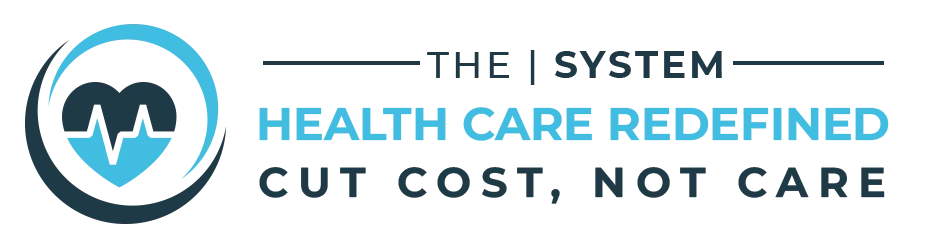 Business Presentation
Invite Your Guests
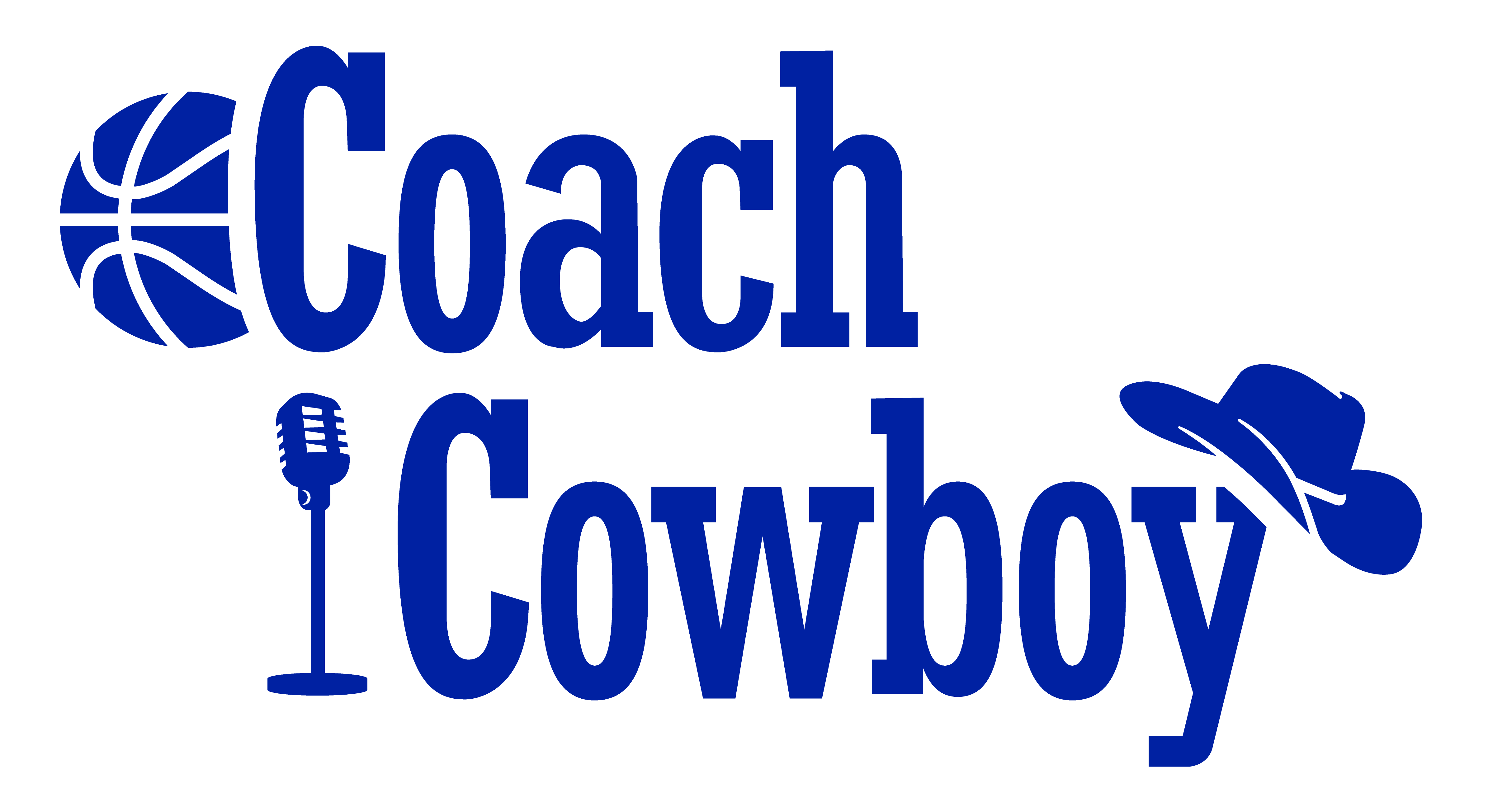 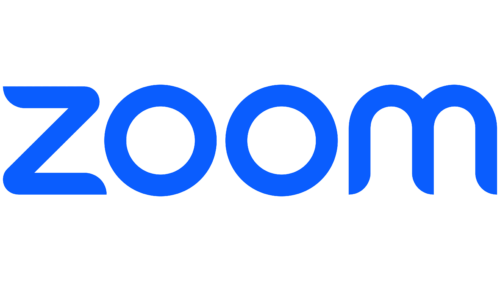 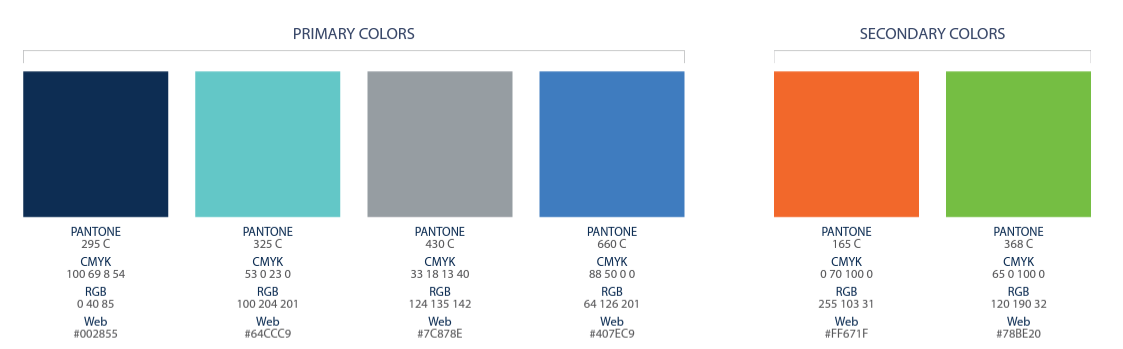 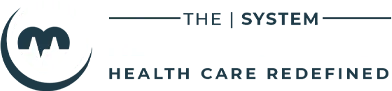 Guests can register to attend at
HealthCoverageRedefined.com
IBOs Plug In
Every Sunday
Also great for guests!
Have a goal to have at least one guest on
each week!
New IBOs MUST be on this training as soon as they enroll!
Perfect for potential Impact customers.
Includes Q&A
New IBOs MUST be on this training as soon as they enroll!
RhinoNation.World
TheSVPSystem.com
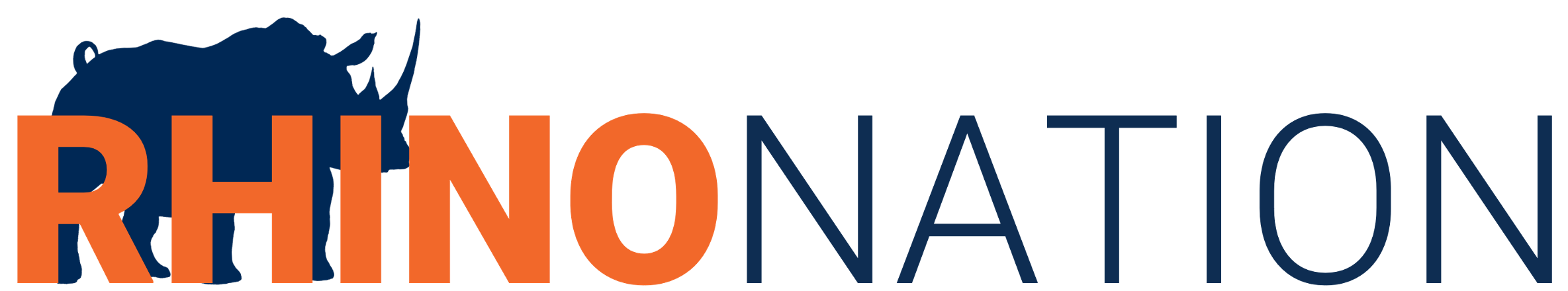 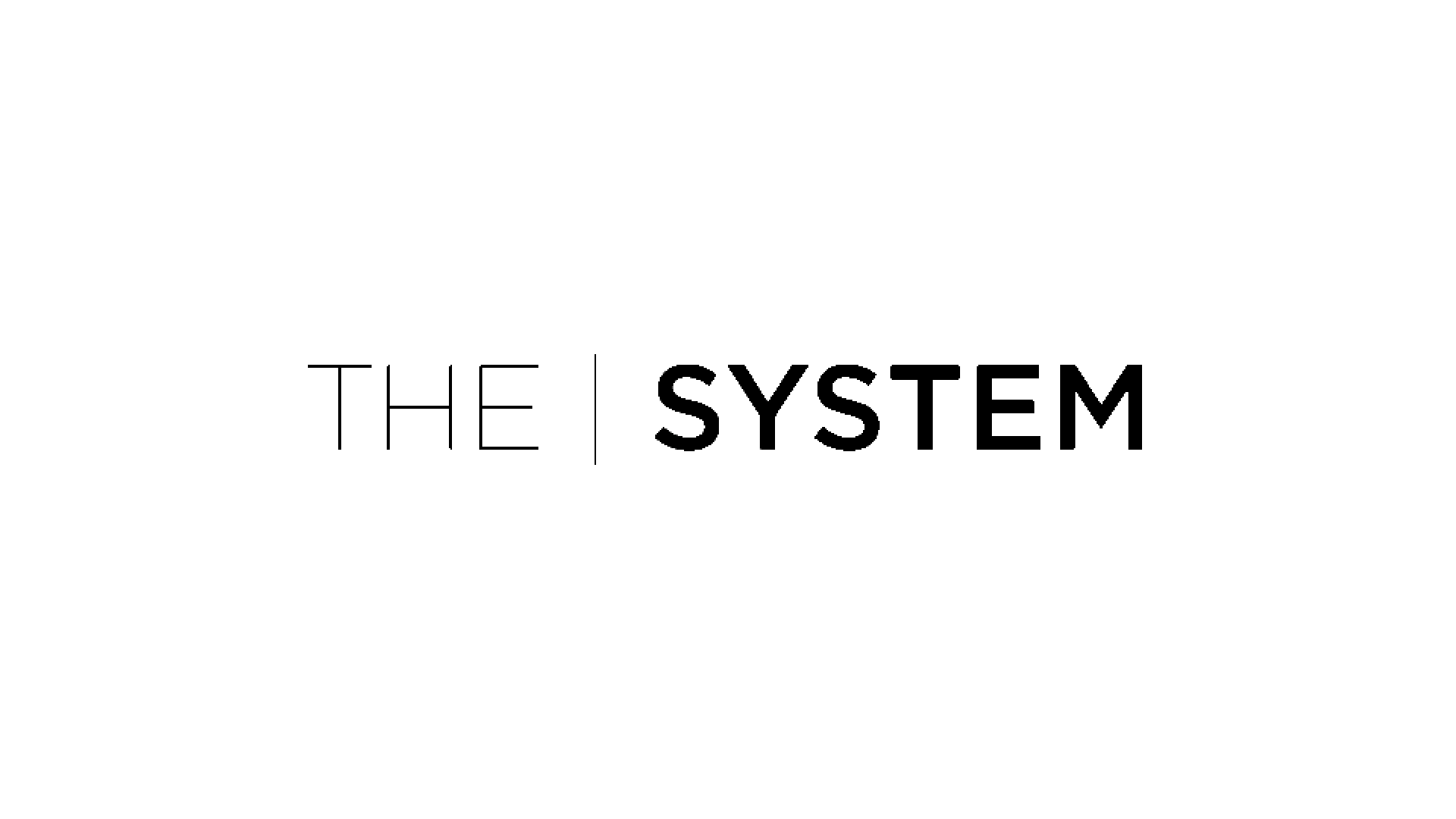 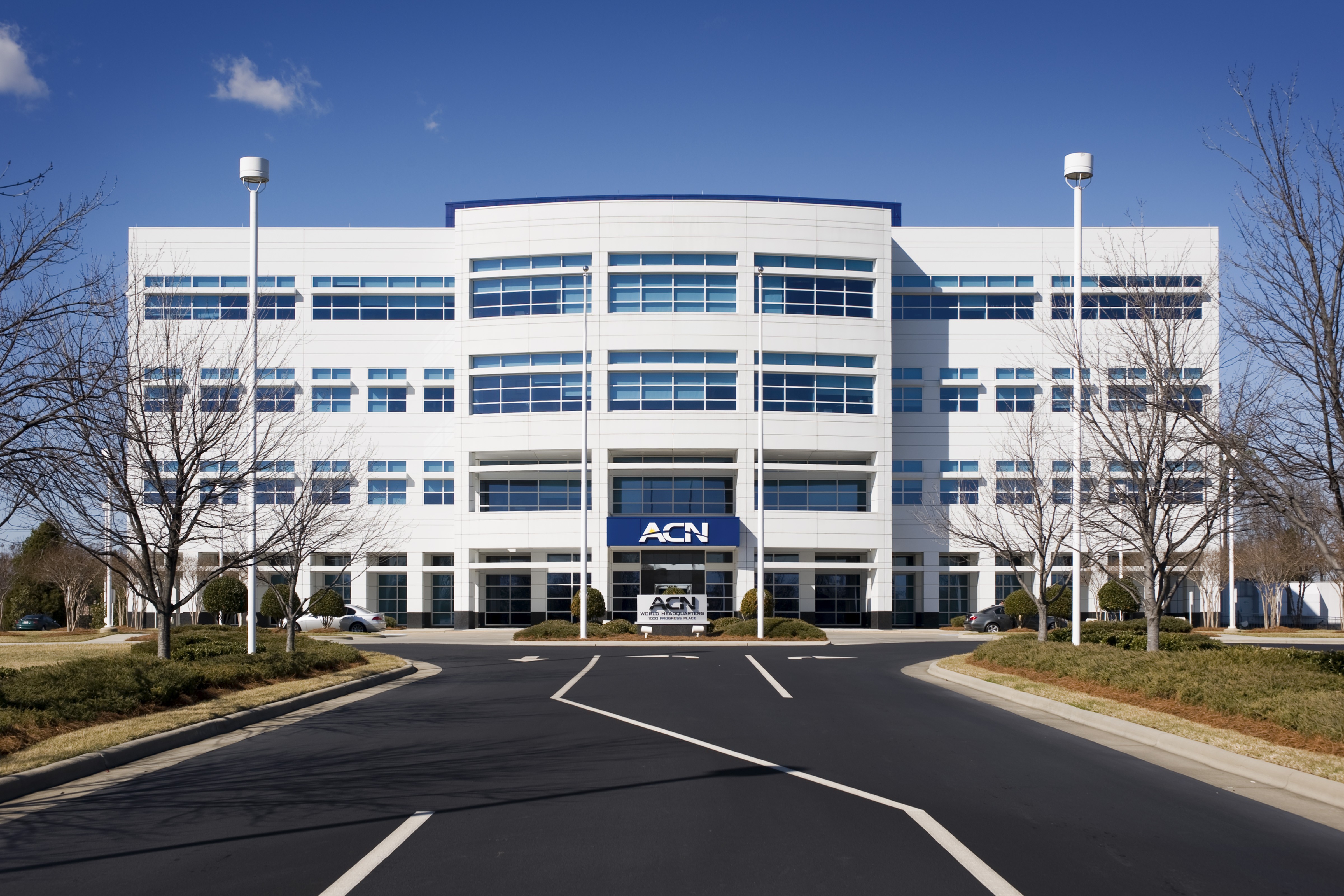 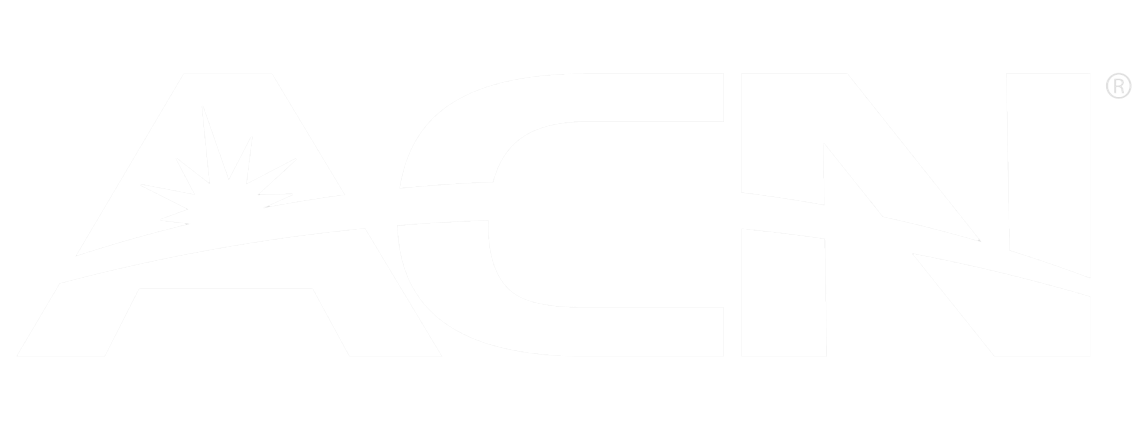 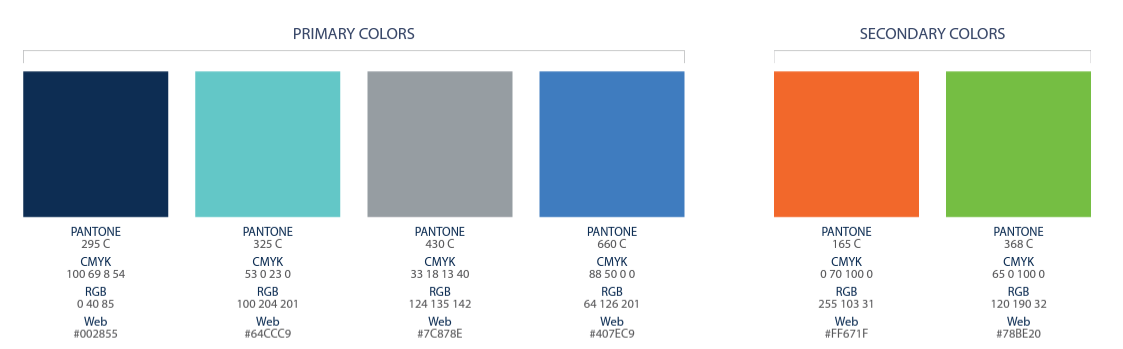 &
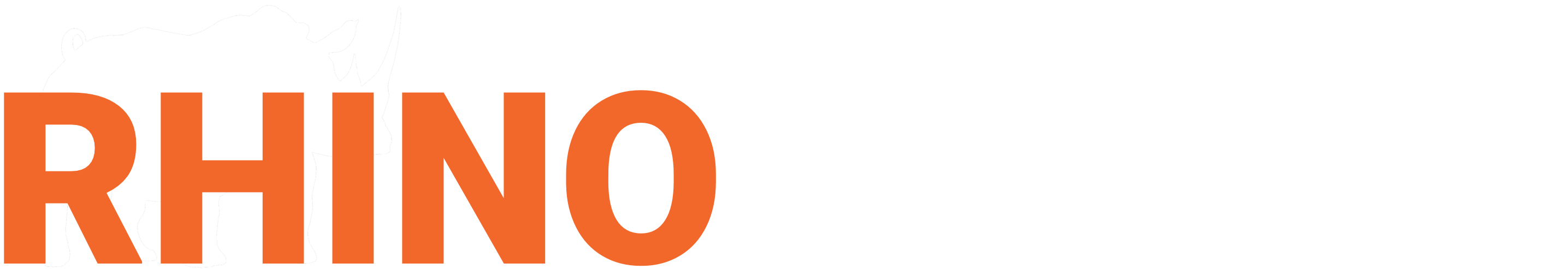 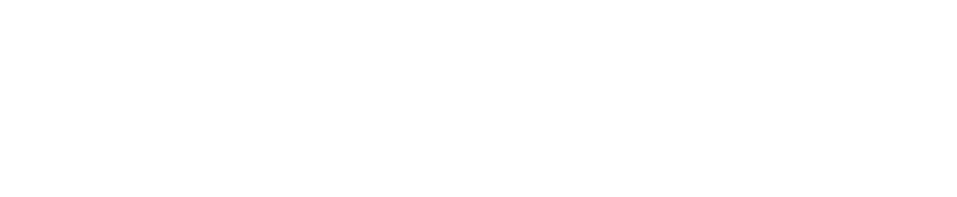 NEW IBO TRAINING
The SYSTEM for how to maximize earnings for you and your team!
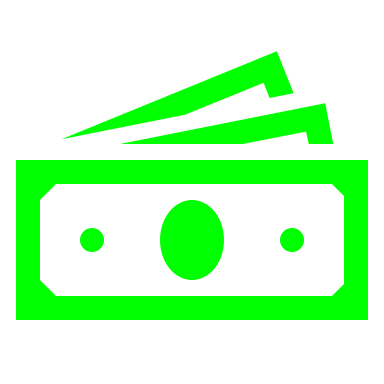 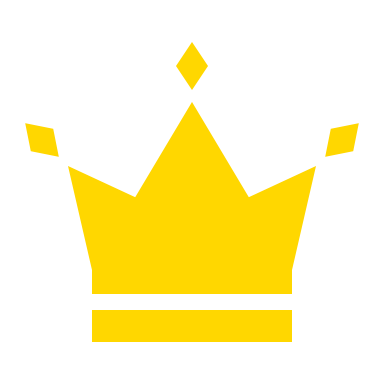 Earn Bonuses
Promote to First Leadership Position
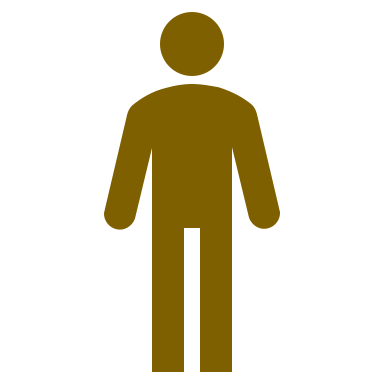 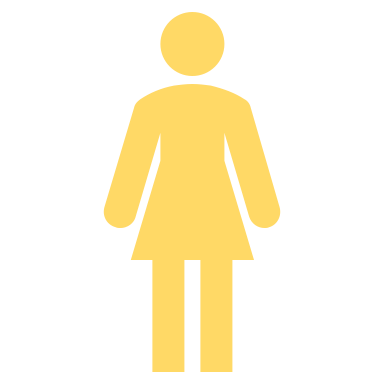 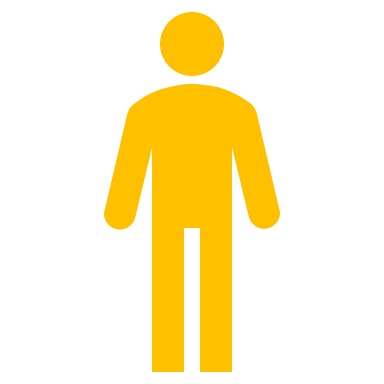 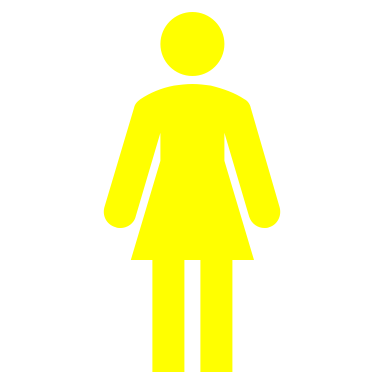 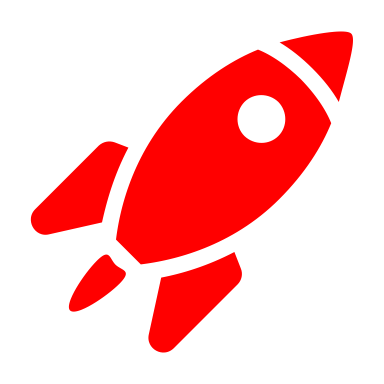 Build Your Team
Supercharge Your Business
LAUNCH
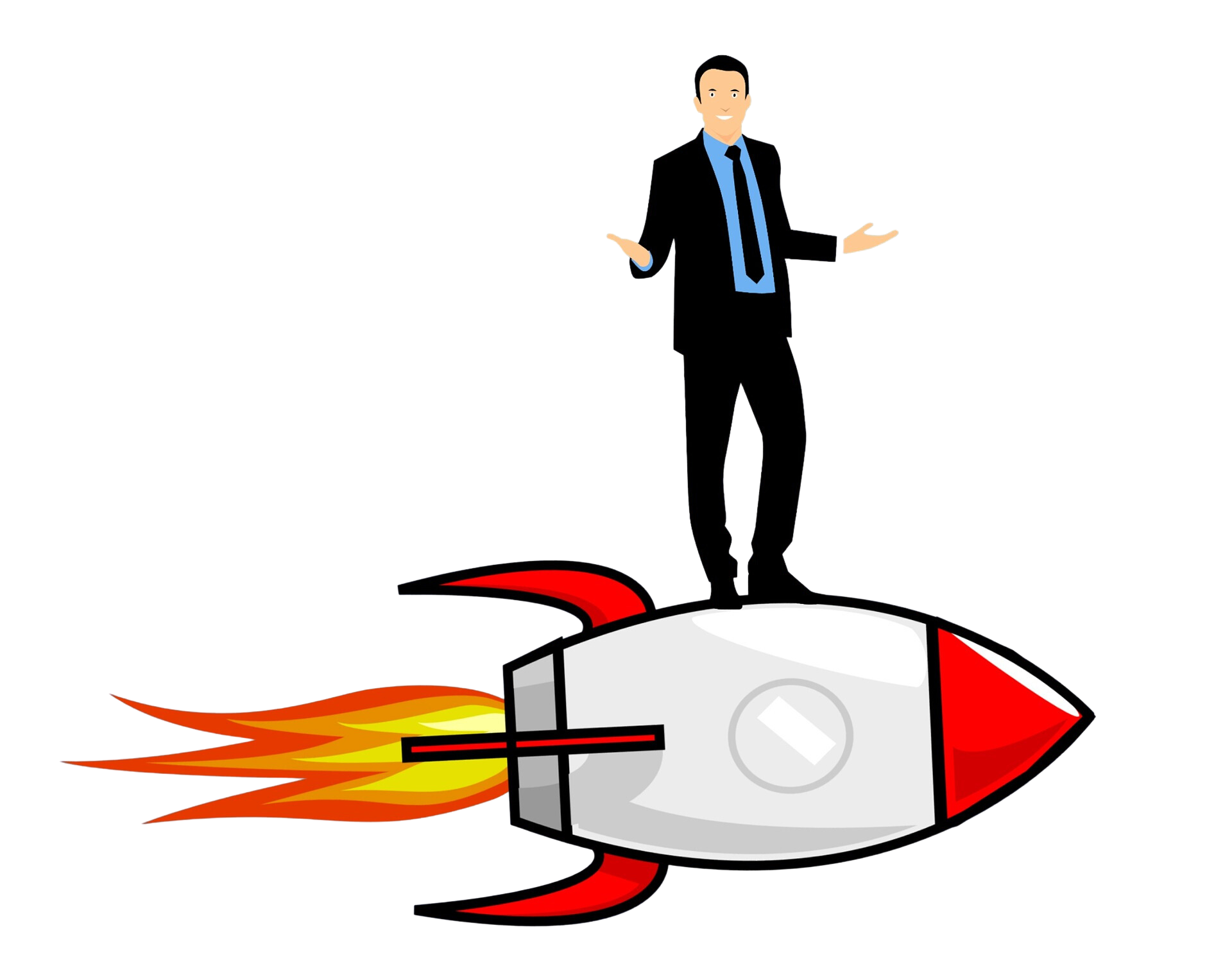 LAUNCH Your Business
🗓️
📋
☎️
Make A List.
100 names and numbers.
Do Not Prejudge! 

Your “A” List

Business Owners
Network Marketing Experience
$100,000 Earners 
Everyone Else
Invite, Invite, Invite...

50% Will Not Show
(OVER-INVITE)

Set a goal to have
double digit invites

The Person That Puts the Most People on Zoom Presentations the Fastest WINS
Set A Date In The
Next 24 – 48 Hours

Schedule Your
Business Launch NOW… 

TEXT the person that invited you!

Pick A Time That
Works for YOU
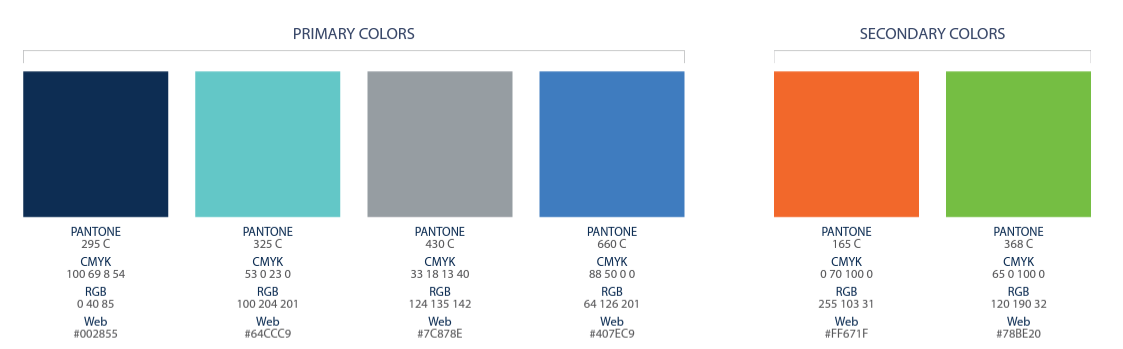 RhinoNation.World
TheSVPSystem.com
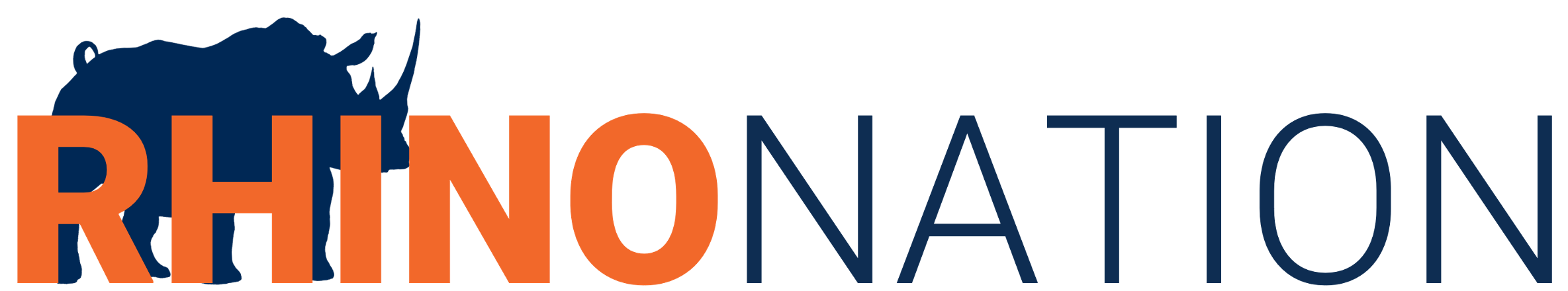 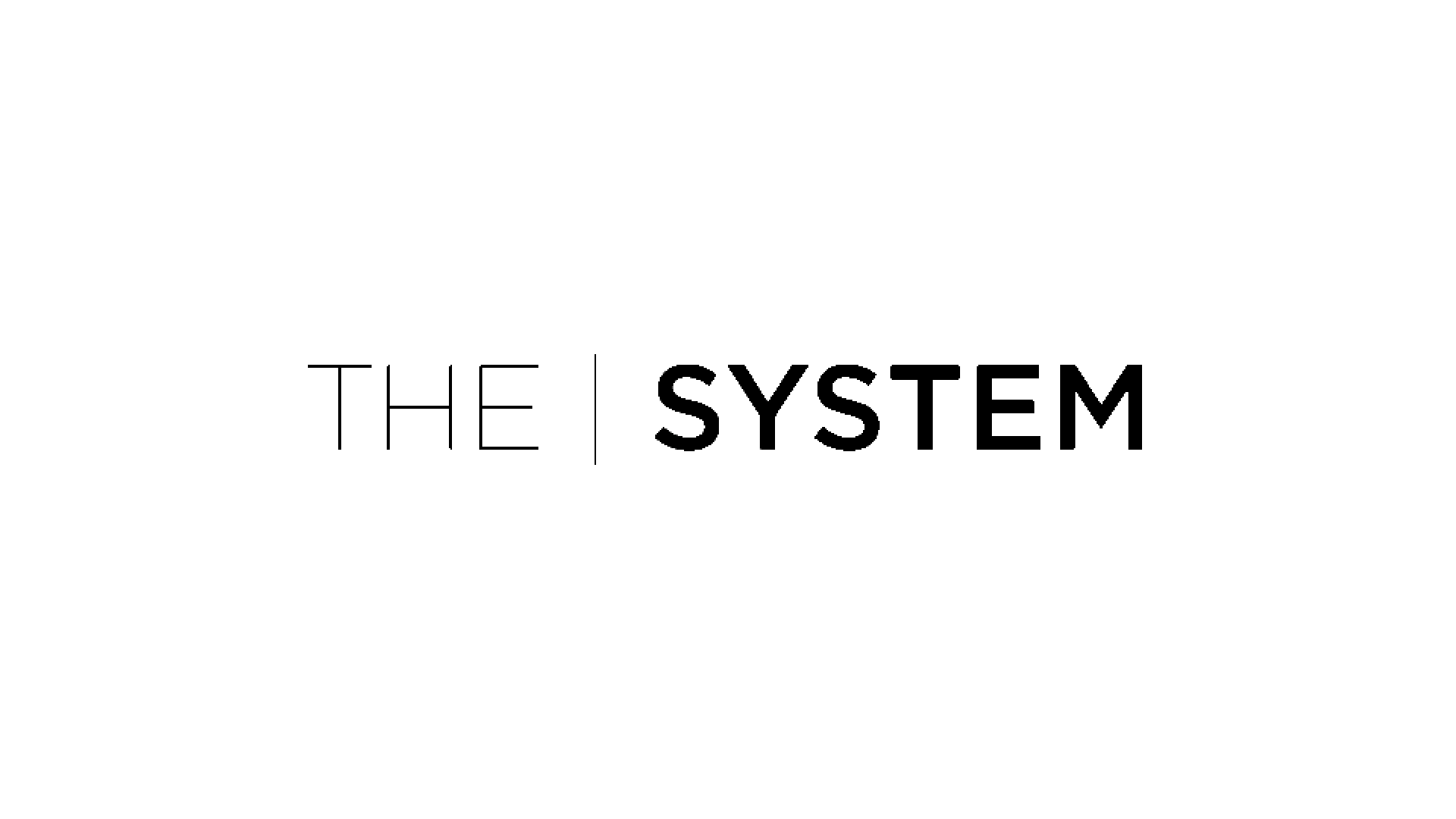 [Speaker Notes: Now that you know what to do, let's talk about how to do it.

LAUNCH YOUR BUSINESS!]
THE PATH TO ETL
YOU Get
Teach and Help
To Do the Same
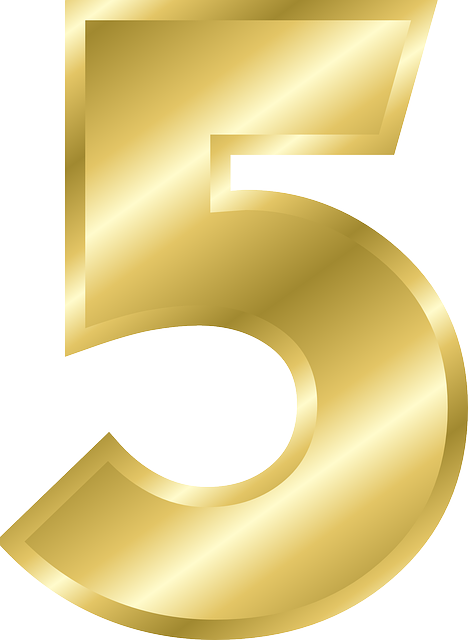 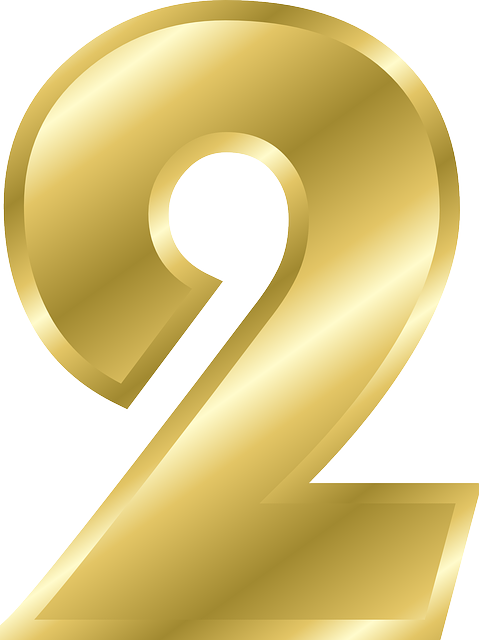 RhinoNation.World
TheSVPSystem.com
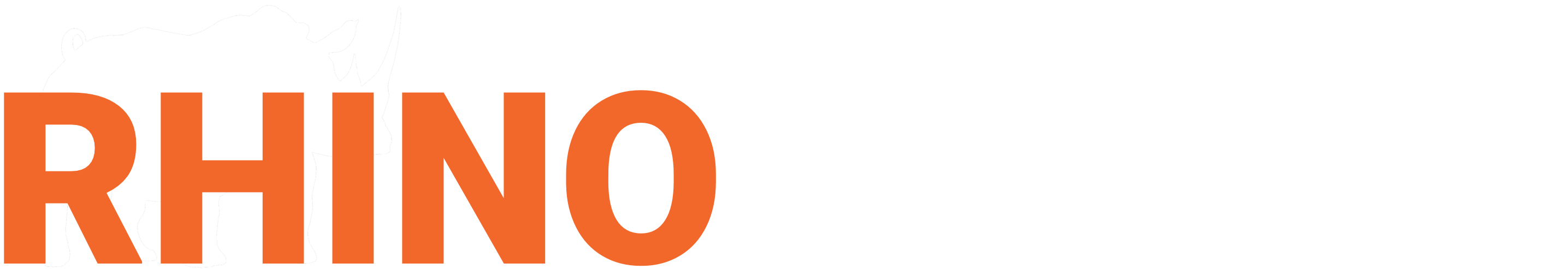 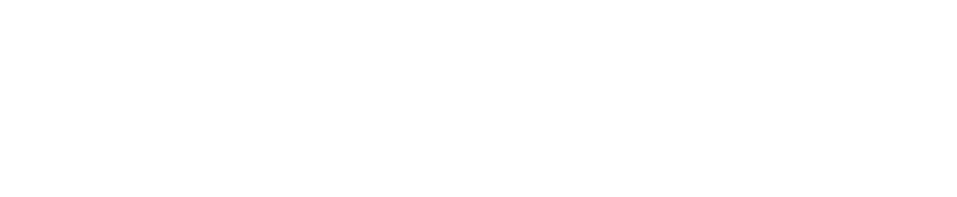 ❗️Scan and Download Now❗️
MyPathToETL.com
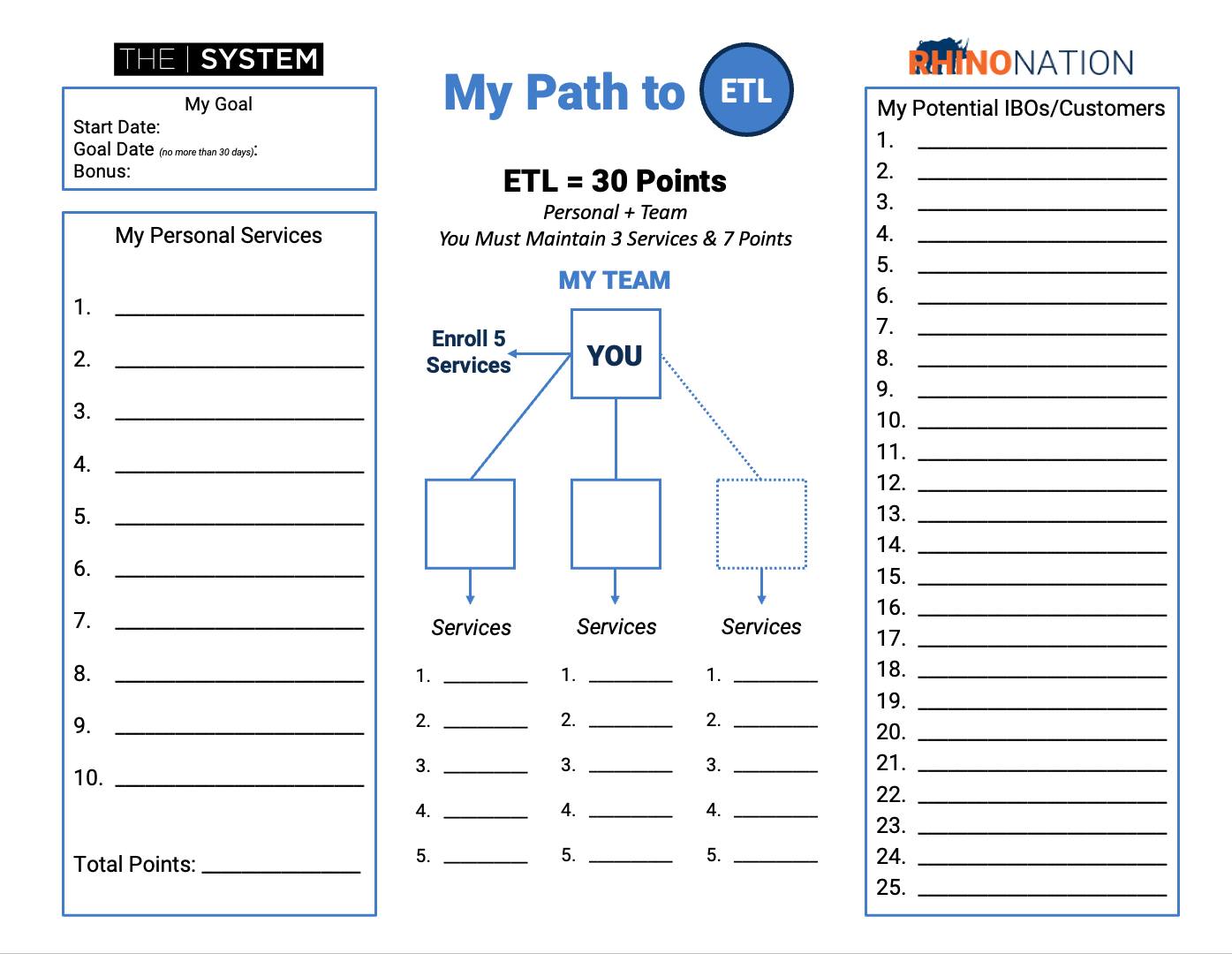 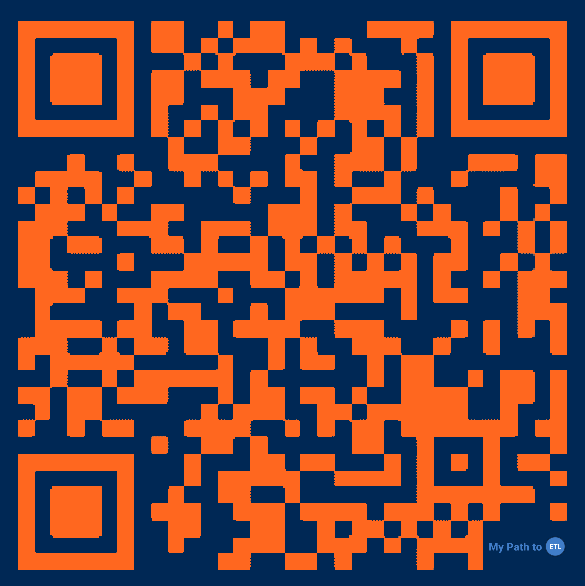 Launch Your Business
Enroll Services
Become Customer Qualified (CQ)
Earn Your First Personal Customer Bonus - $200*
Build Your Team
Promote to ETL and Earn the ETL in 30 Days Bonus - $500*
Qualify for ETL Customer Acquisition Bonuses*

*Refer to the ACN compensation plan for complete details.
RhinoNation.World
TheSVPSystem.com
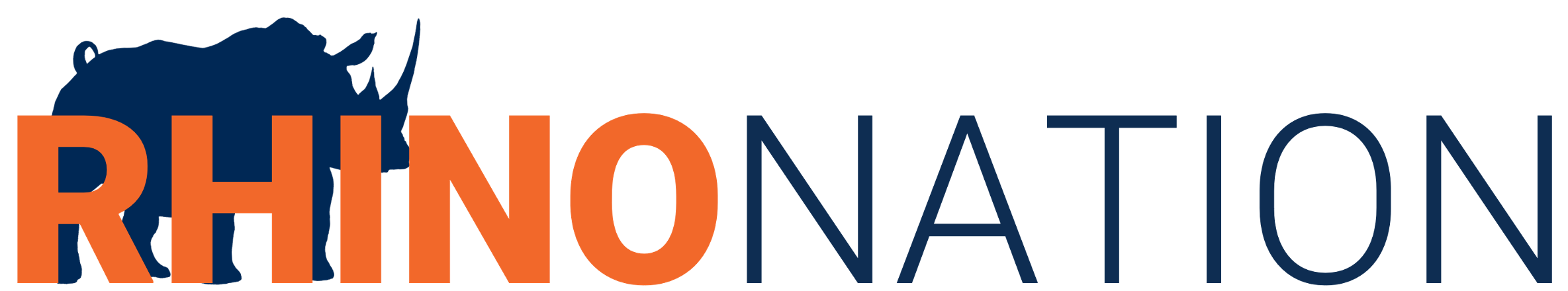 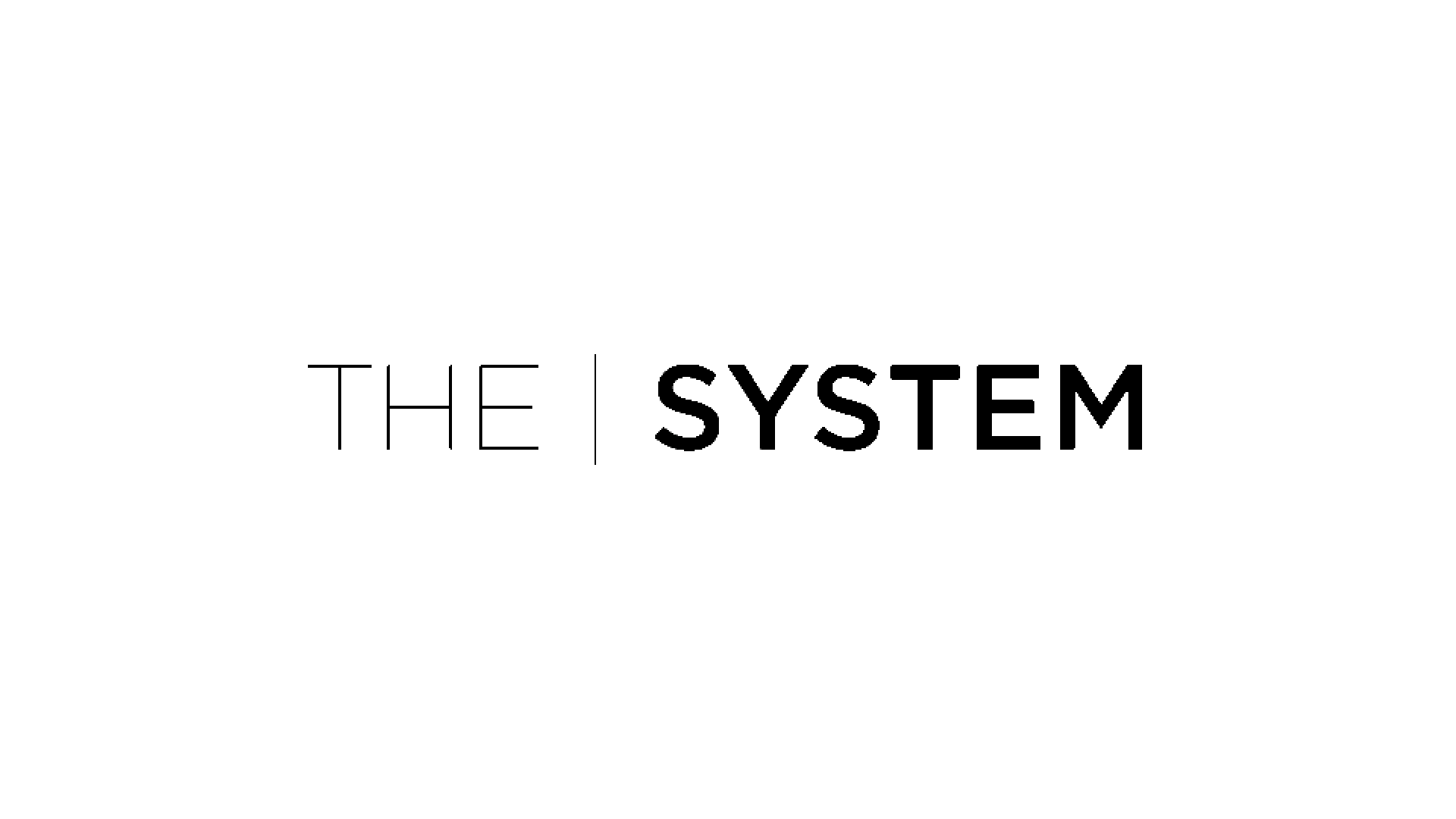 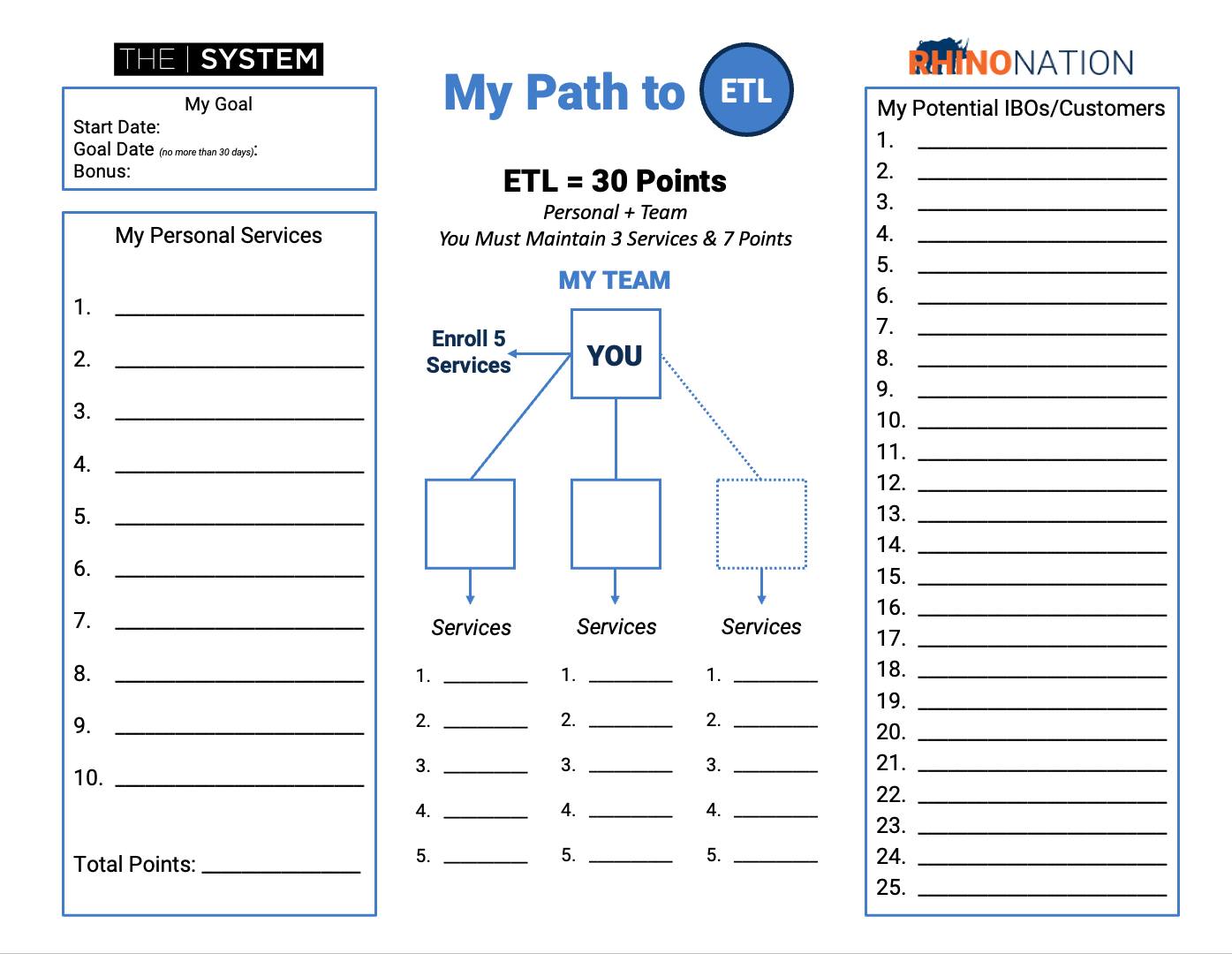 Sue
Bob
Mary
Jamal
Barb
Bryce
Zack
Jose
Alex
Miguel
Jim
Joe
Uncle fred
Aunt Key
Uncle Harry
Alec
Lisa
JT
Jimmy K
Bryson
Corey
Ranger
Aaron
Isabella
Marianna
You = 5 Services
Personal Customer Bonus
$200
Team = 10 Services
Total = 15 Services
You – Electric

You – IDSeal

You – Truvvi
ETL in 30 Days
$500
$700
Sue – Electric

Bryce – IDSeal
Zack
Barb
Electric

IDSeal

Truvvi

IMPACT

Flash
Electric

Impact

Flash

Flash

Dish
5
5
5
RhinoNation.World
TheSVPSystem.com
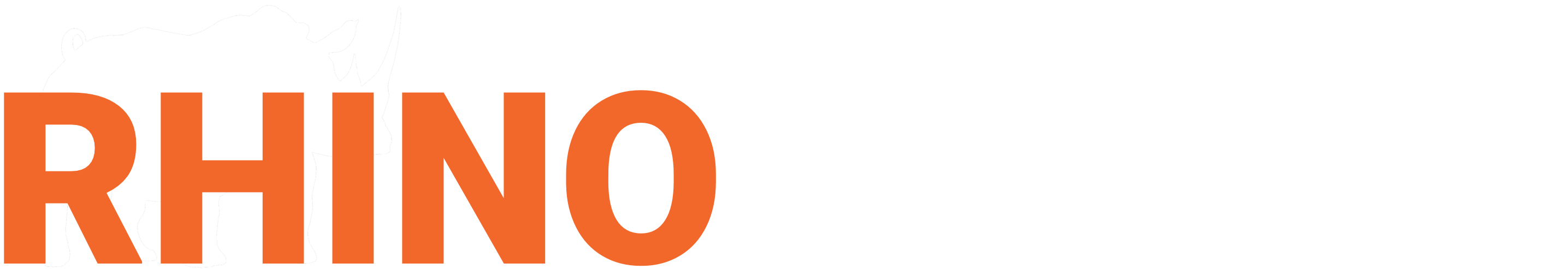 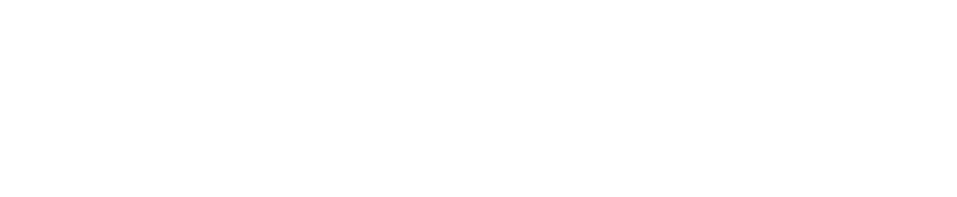 *See ACN Compensation Plan for full details. Your results may vary. Earnings are not guaranteed.
LAUNCH/GRAND OPENING SCRIPT
Works Well for a New IBO with little experience.
Hi, ________________. I just have a minute, but I wanted to call and let you know I started a business and I’m having an online launch/grand opening on (Day/Date/Time)_____________ and would love for you to attend just to support me. I just need to fill the Zoom with____ people so I can have a successful launch. It’s a quick 30 minutes and you can watch from home! Can I count on you to help me out and attend?
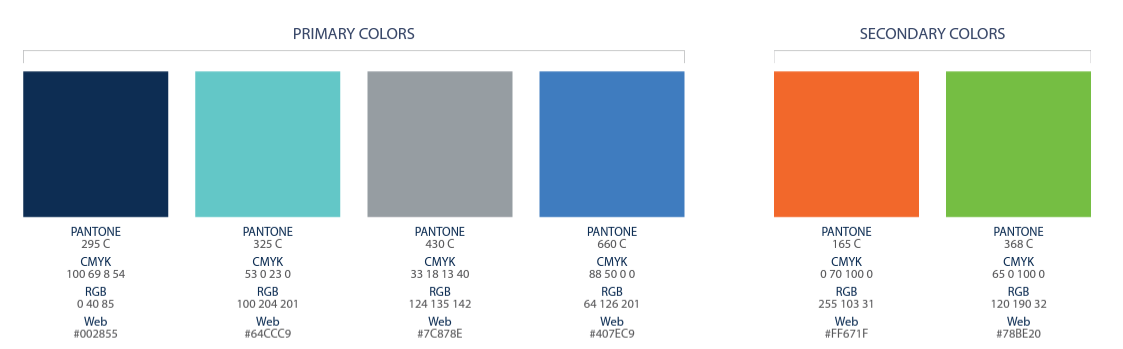 RhinoNation.World
TheSVPSystem.com
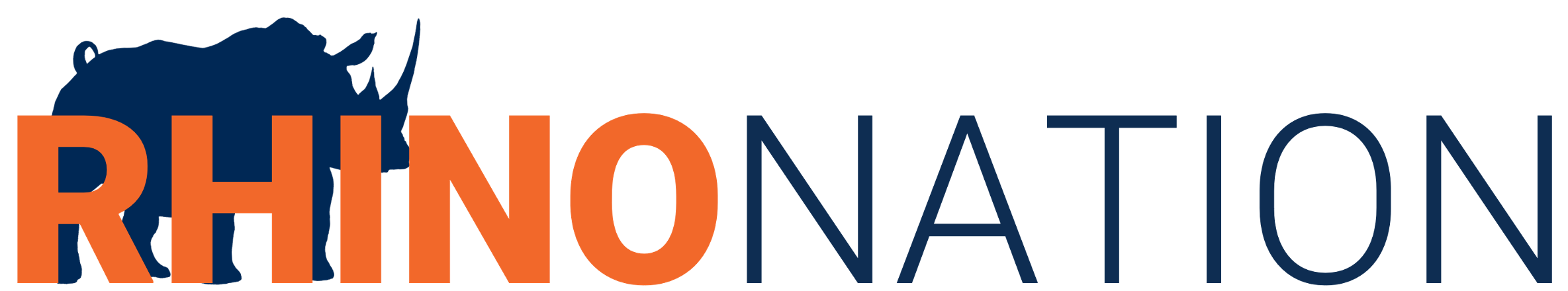 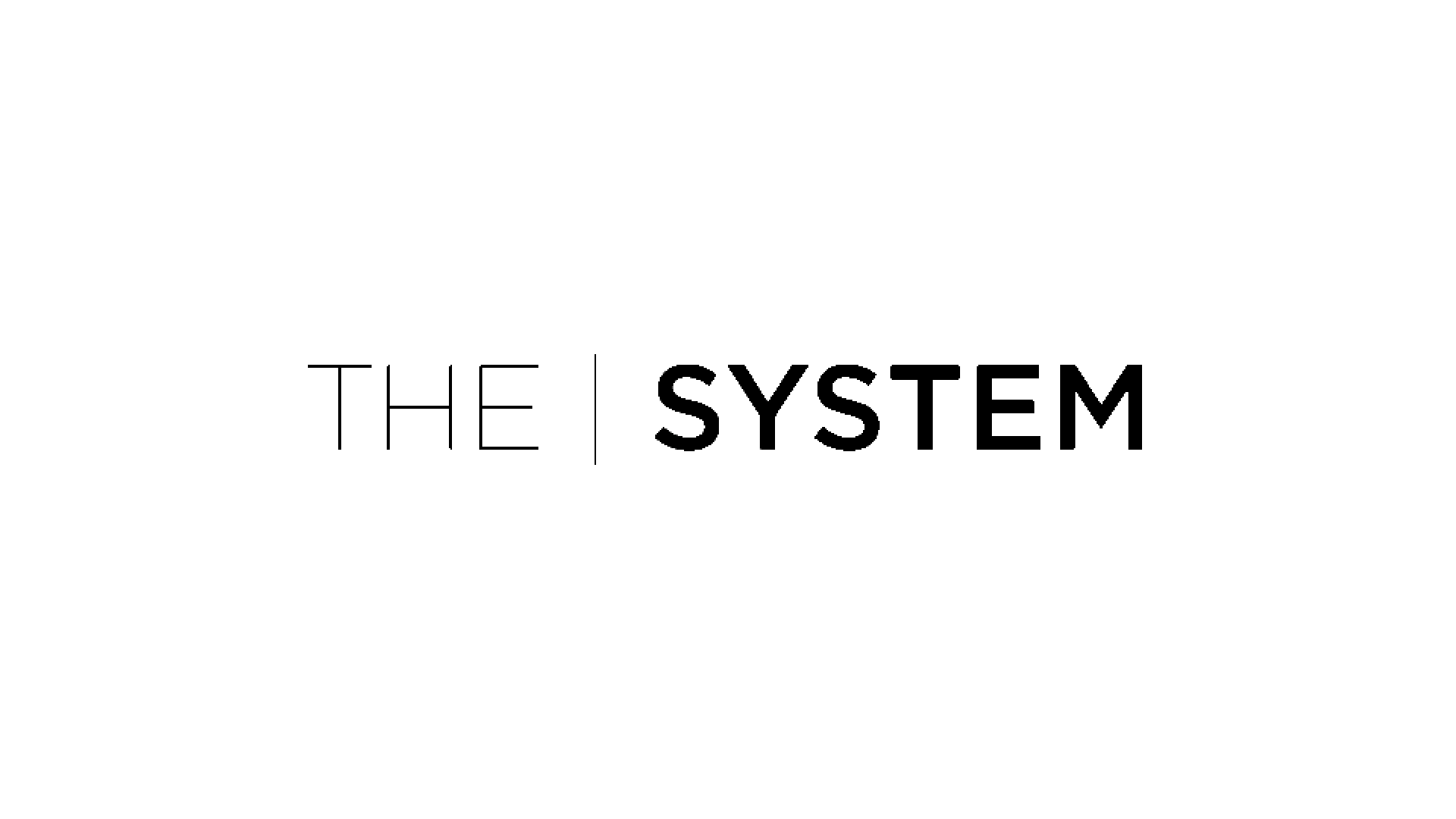 INVITATION - SAMPLE SCRIPT – PRACTICE IT!
Share
Show
Only
Just
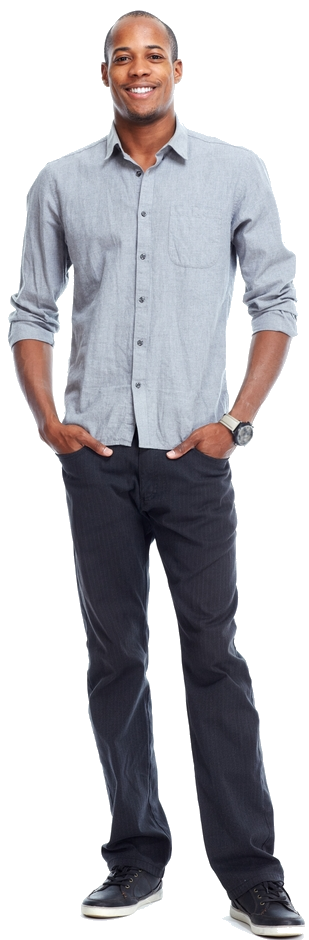 Start by asking:

“Do you keep your options open for making additional income?”
May
May Not
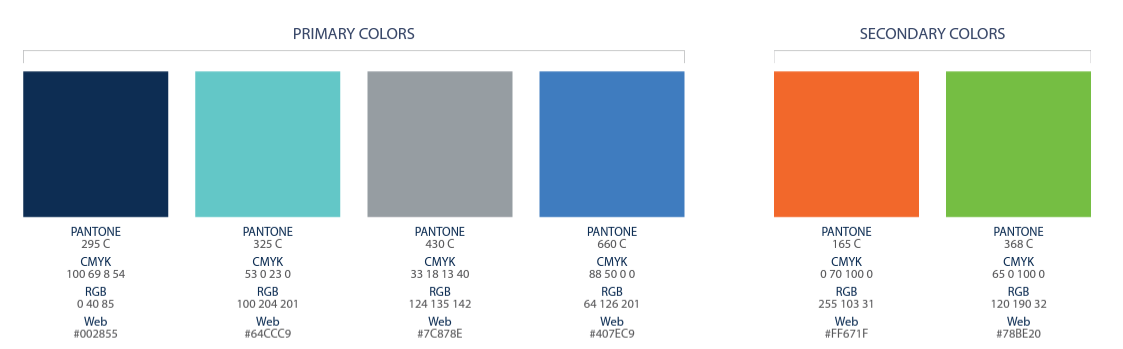 Two
Choices
RhinoNation.World
TheSVPSystem.com
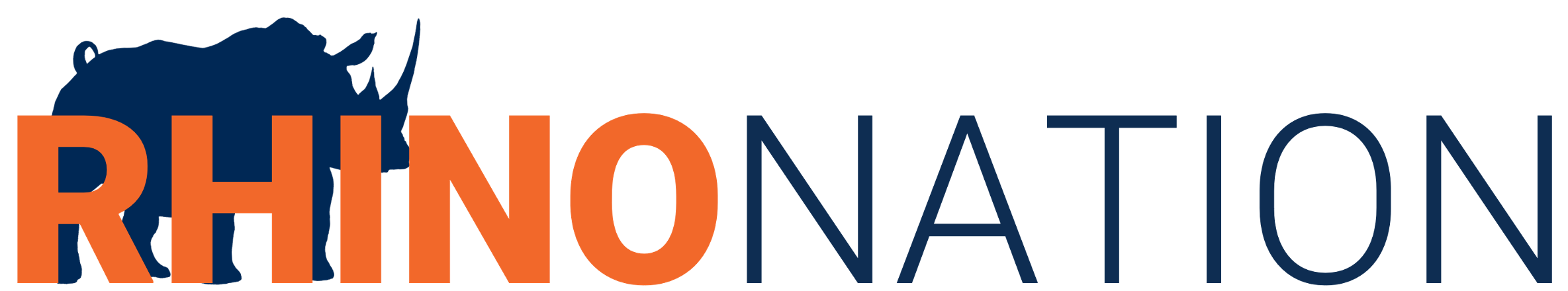 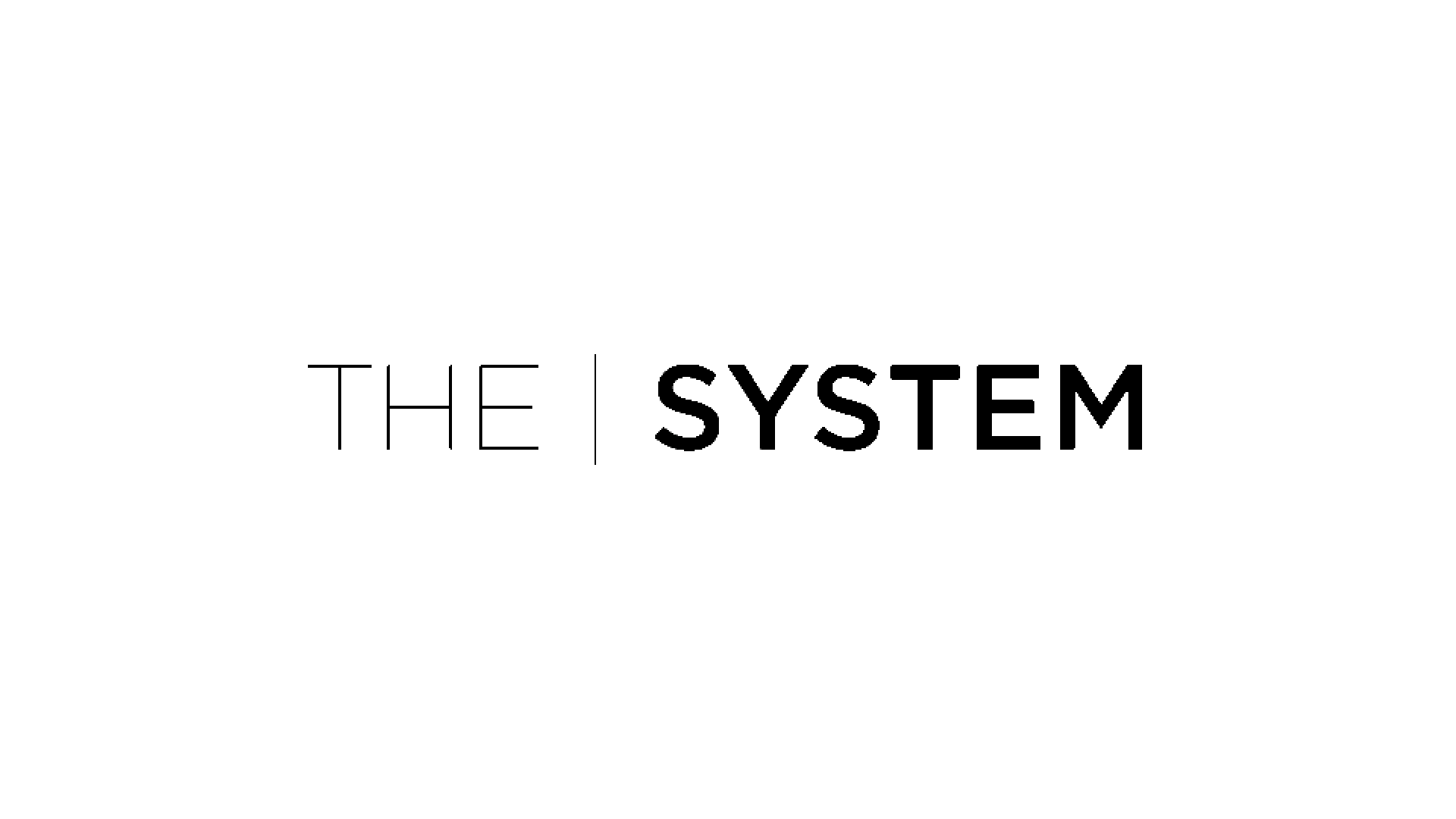 😎
😬
What If They Have Questions…
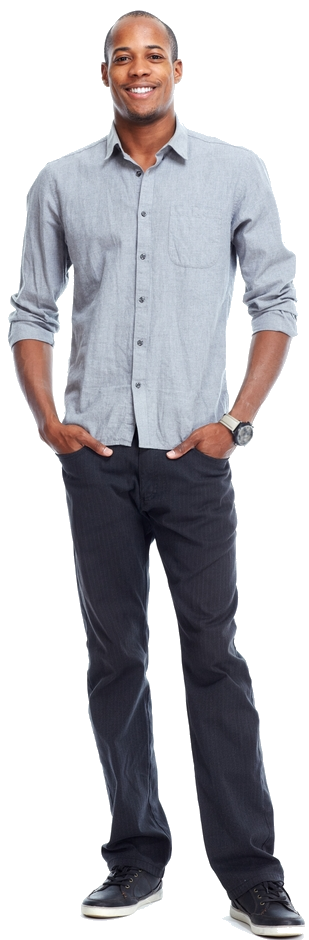 💥 Be New
💥 Talk about a person, not the thing
💥 Essential Services
💥 3-Way Call
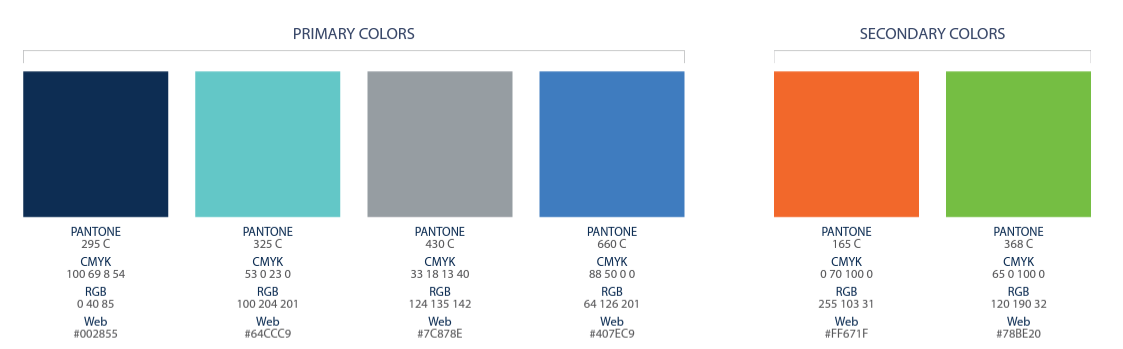 RhinoNation.World
TheSVPSystem.com
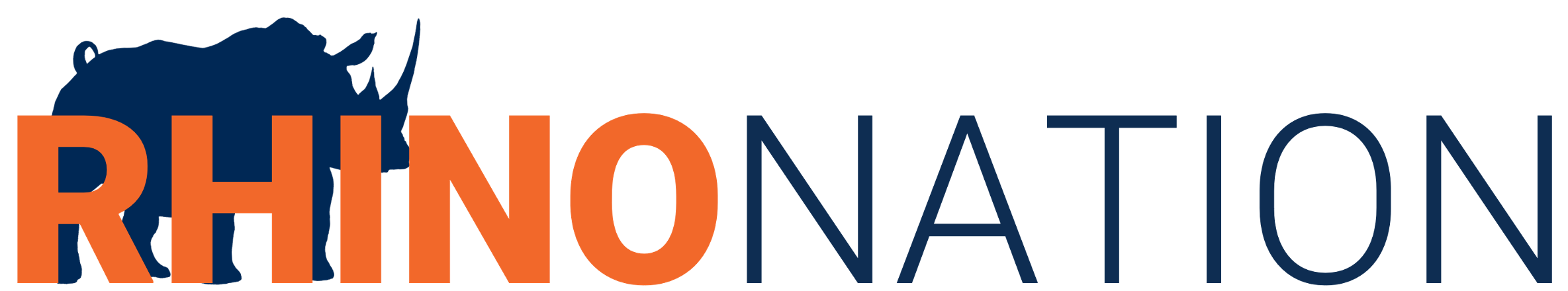 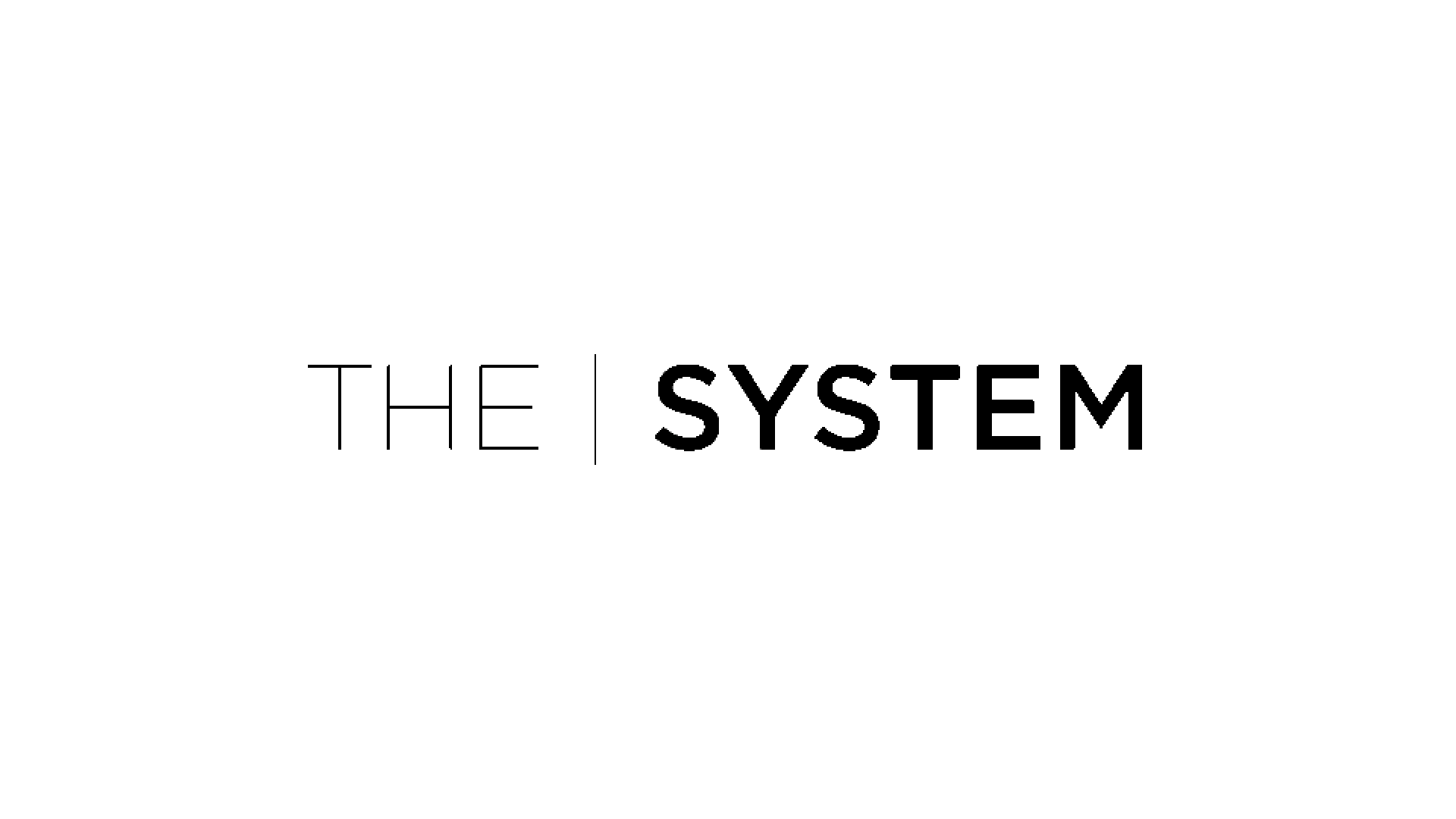 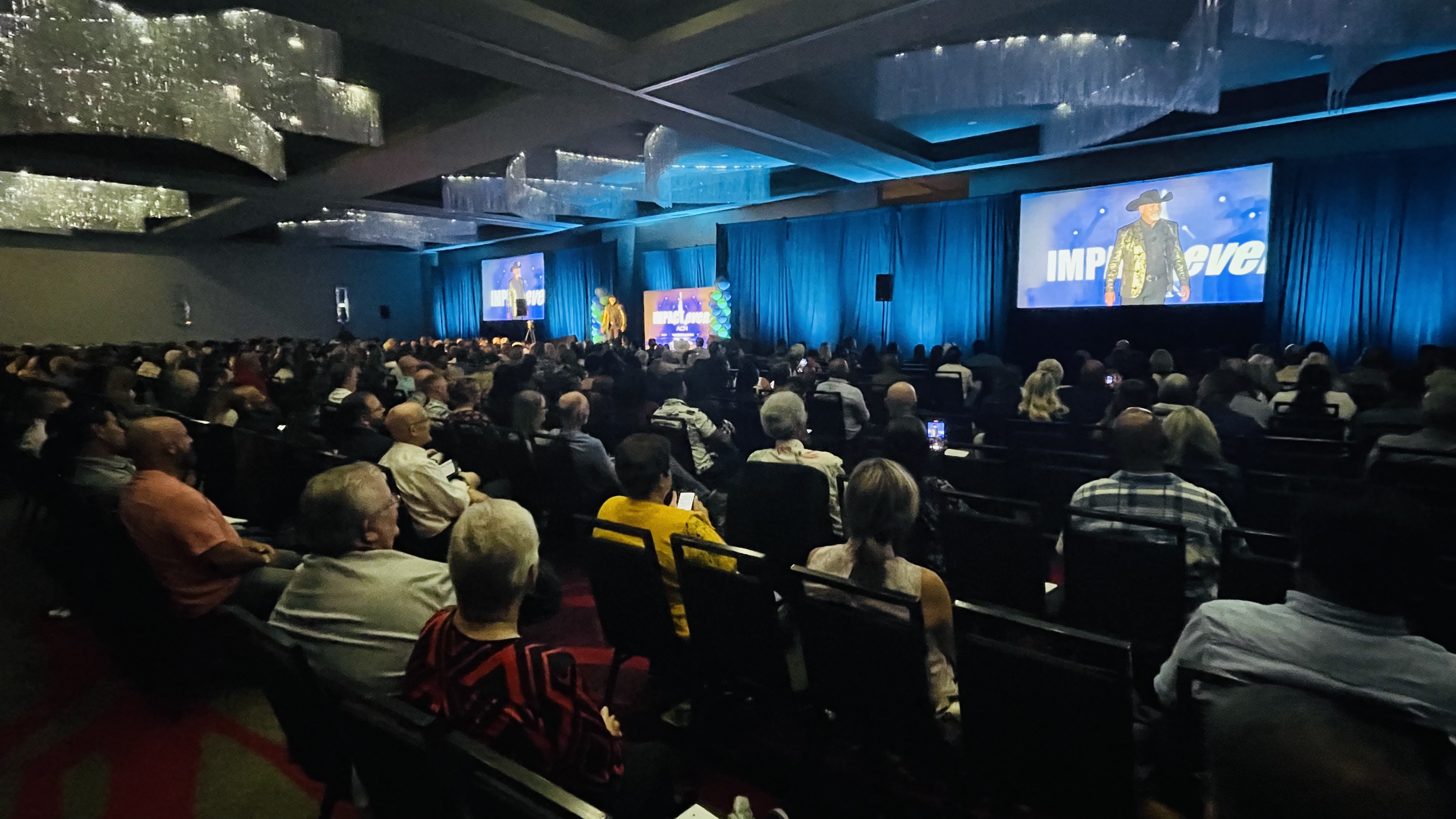 Your
Business Launch
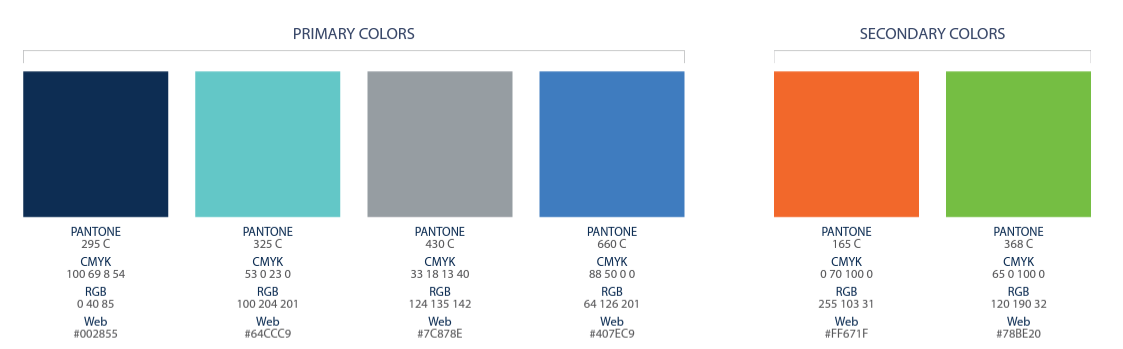 RhinoNation.World
TheSVPSystem.com
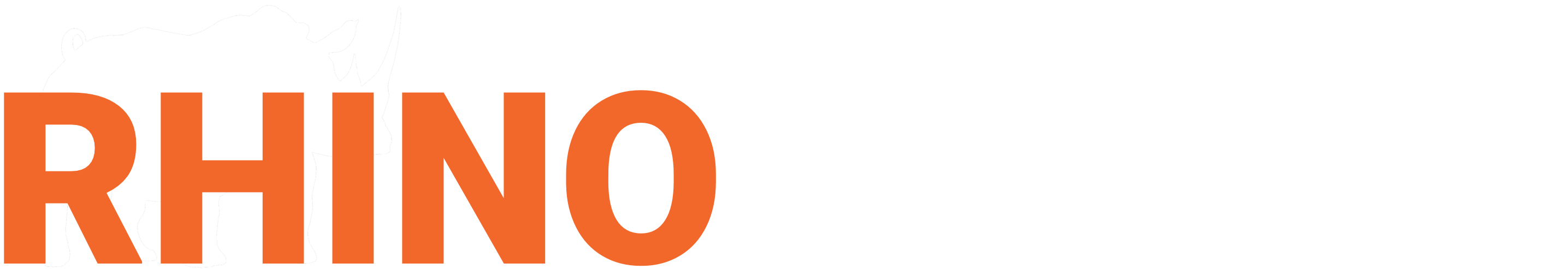 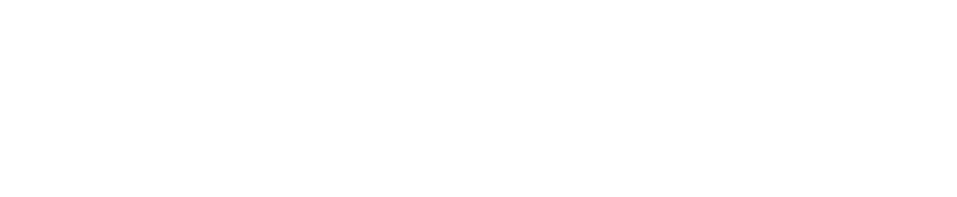 Launch Checklist
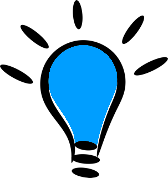 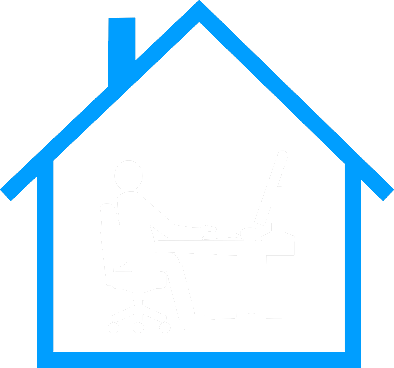 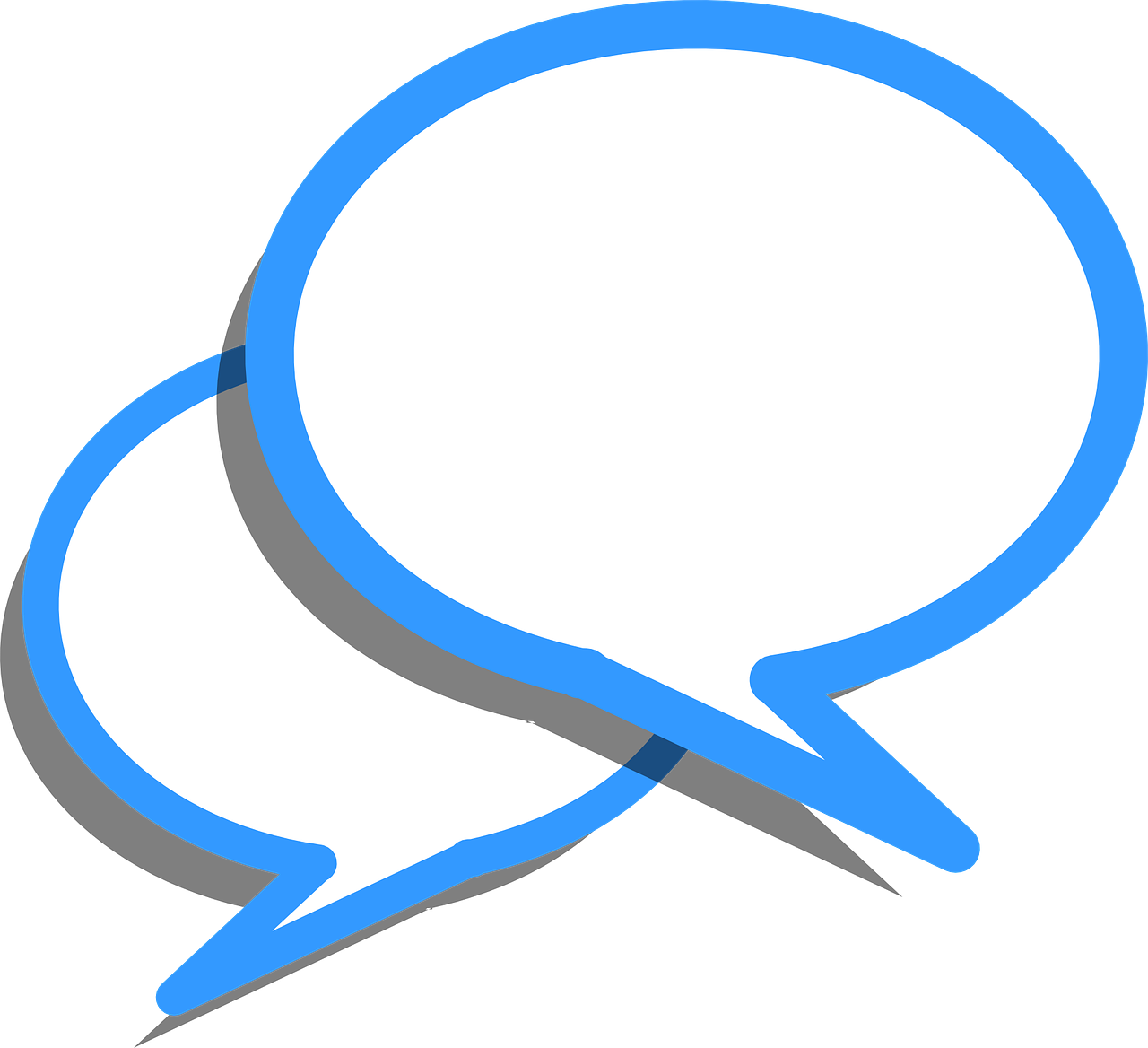 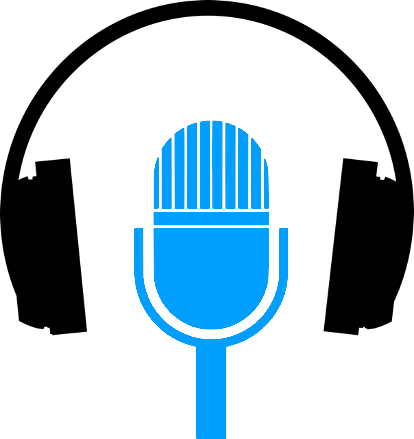 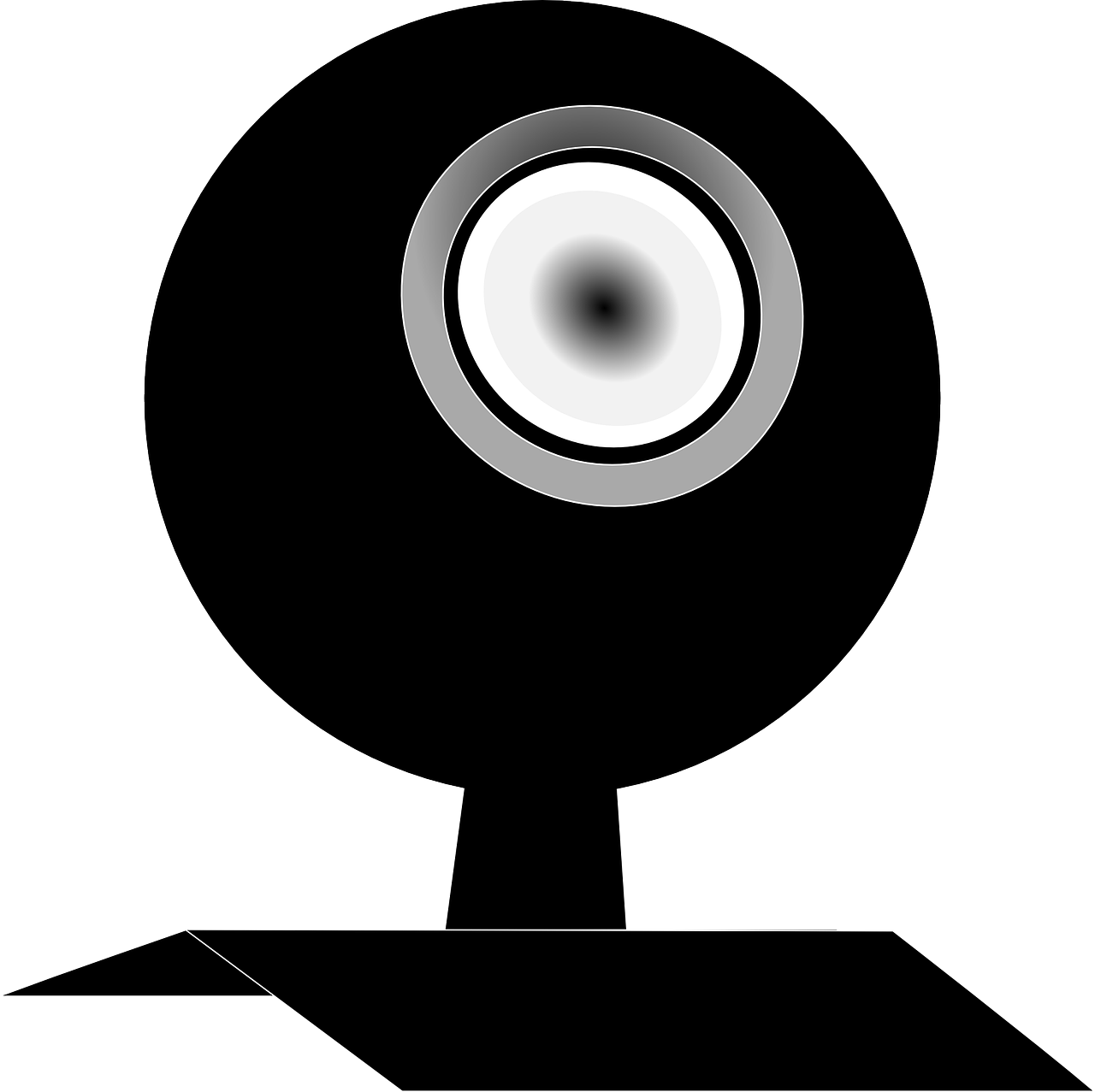 Send a Text ReminderTO YOUR GUESTSAt Least 2 hours prior15 minutes prior for Zoom
Well-Lit RoomLIGHTS ONHome Ready for Guests
Professional BackgroundCAMERA ON!Your Guests are watching you
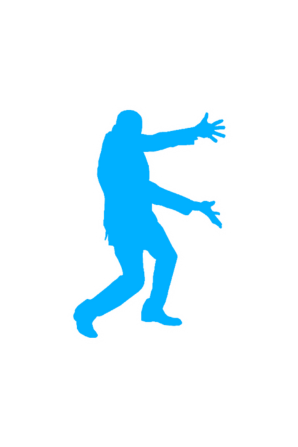 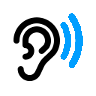 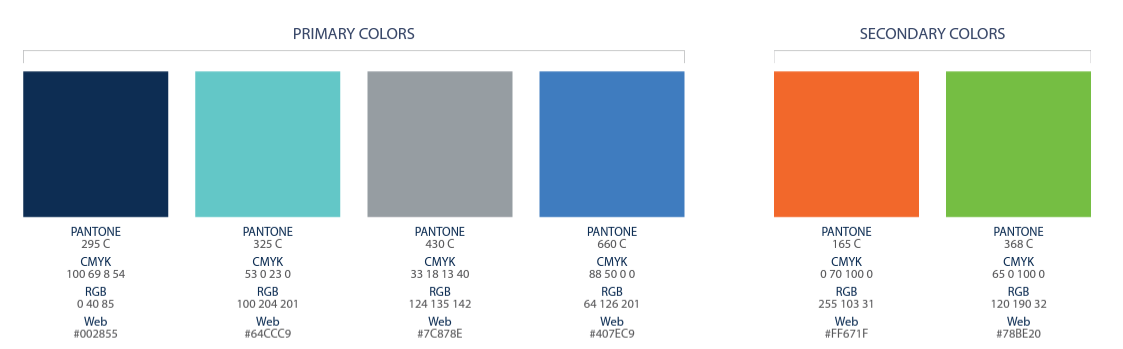 TestMICROPHONE & WEBCAM
For Zoom Launch
Role of HostFILL THE ZOOM & INTRODUCE the speaker and opportunity with enthusiasm
Pay AttentionTO THE SPEAKER!No distractions,no pets, no kids
RhinoNation.World
TheSVPSystem.com
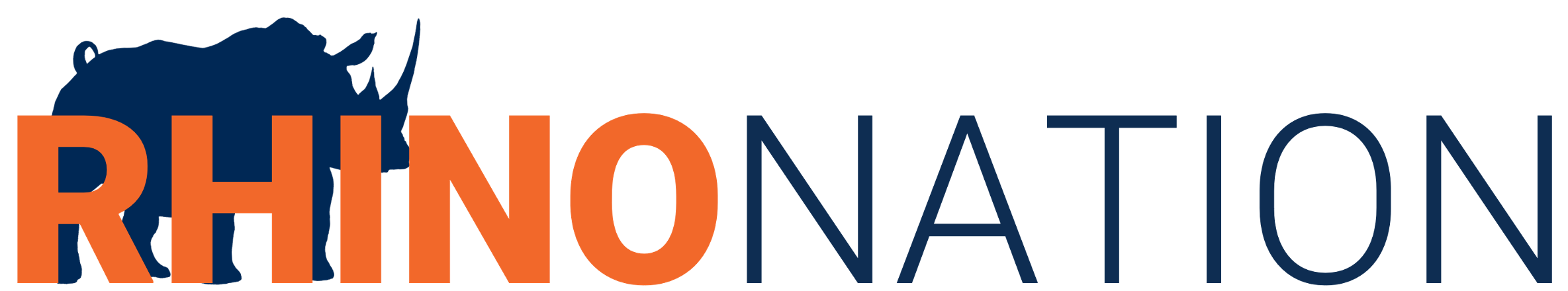 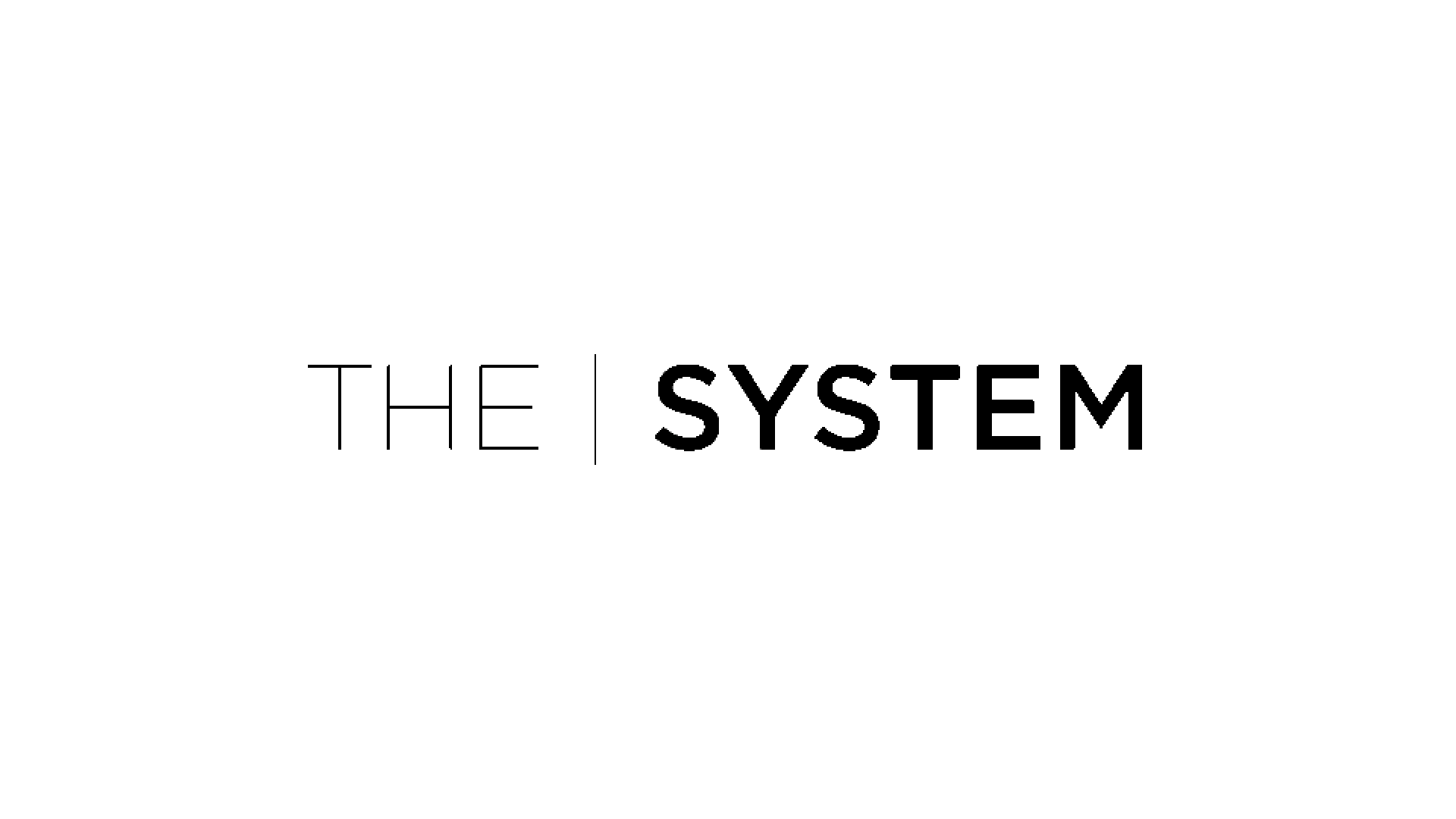 YOUR FIRST ACN BUILDING BLOCK
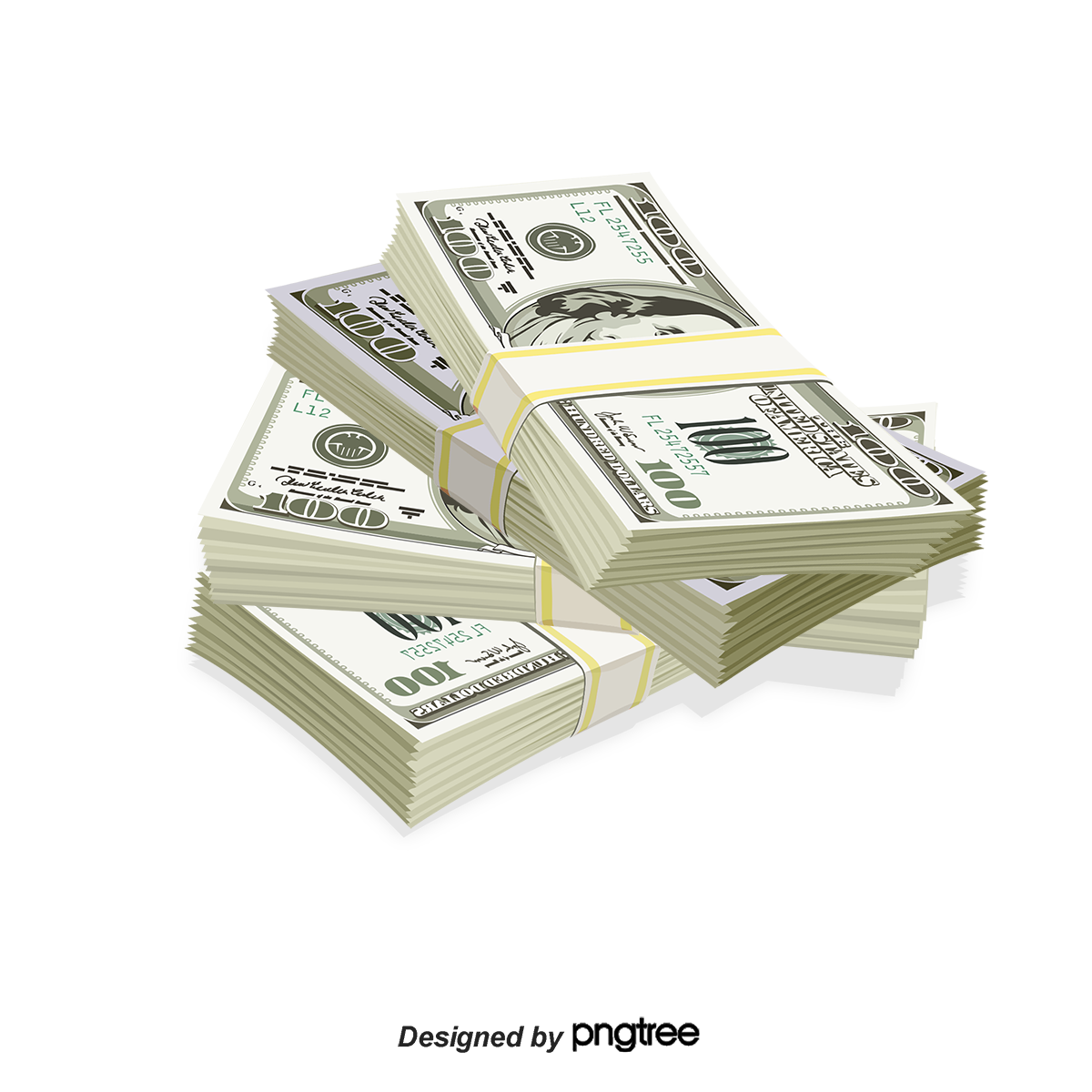 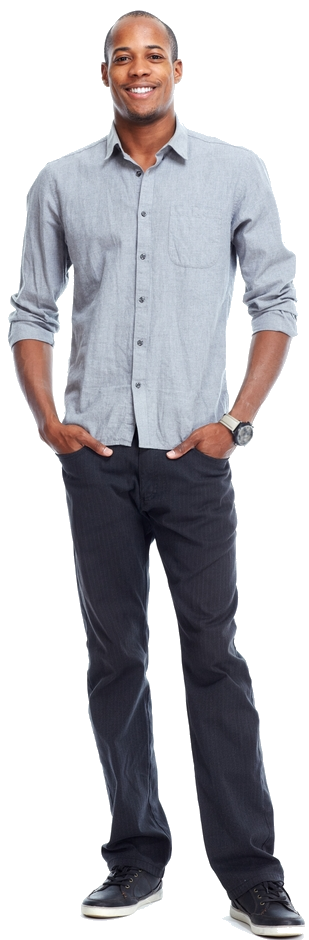 $200
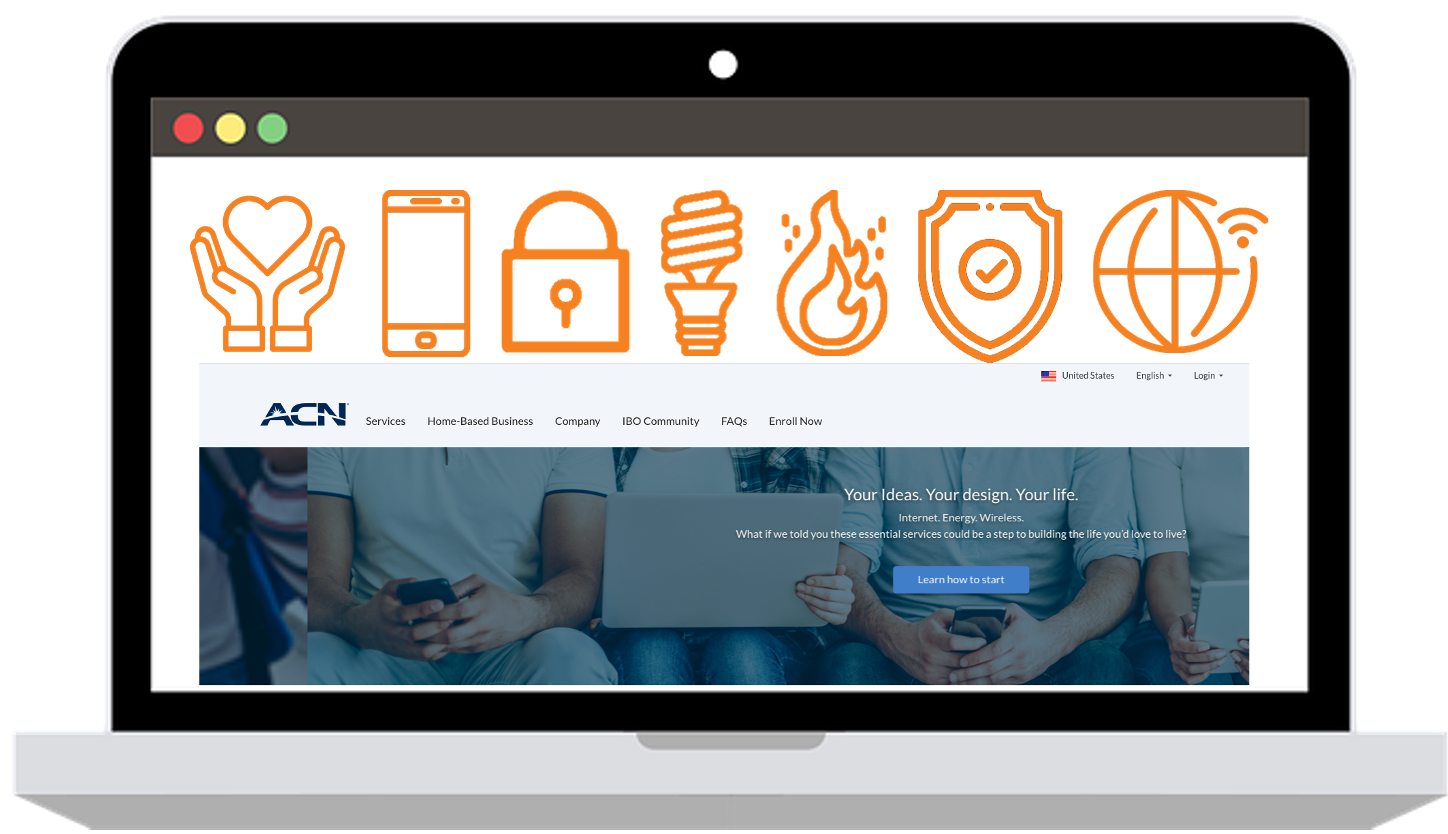 5 Services
+$500
$700
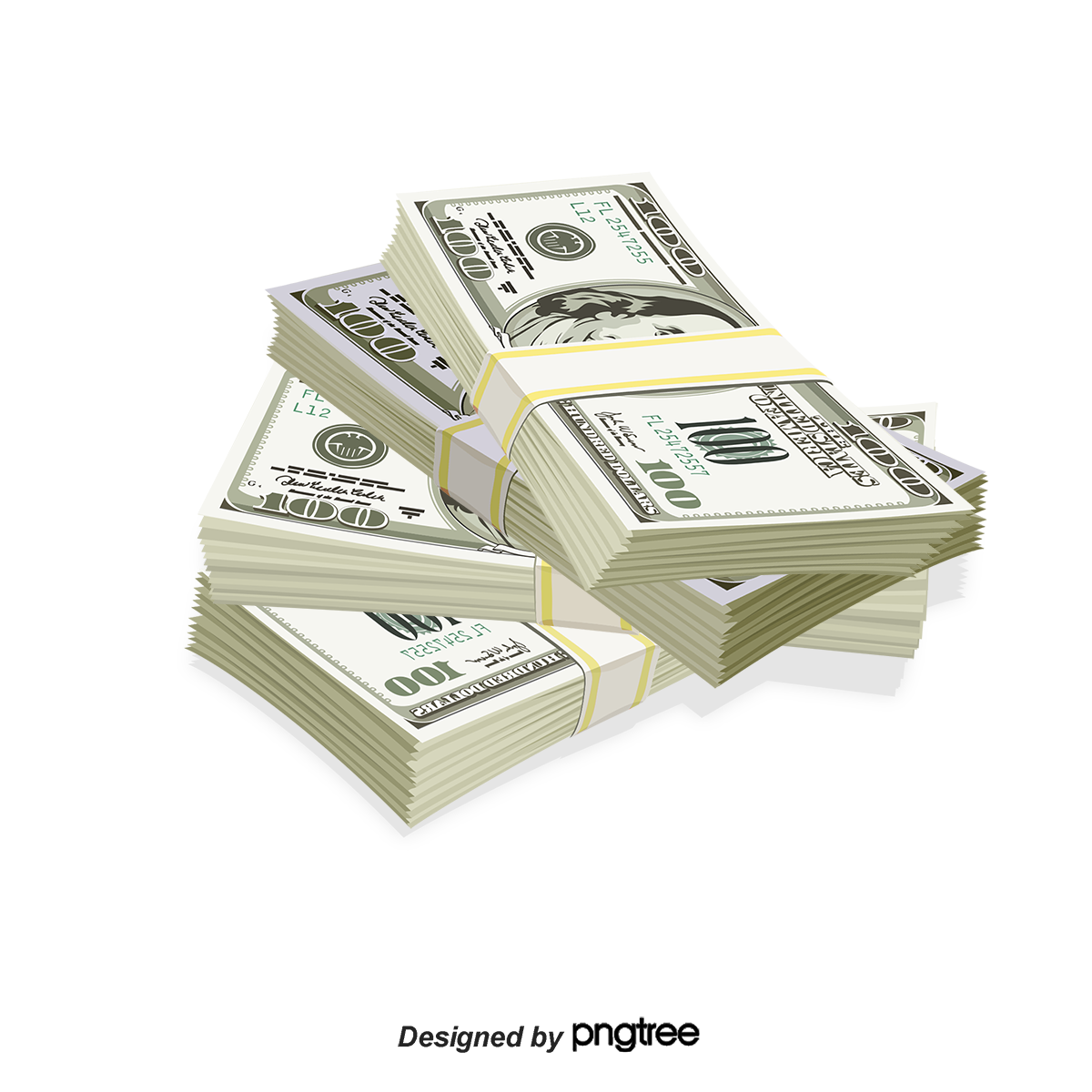 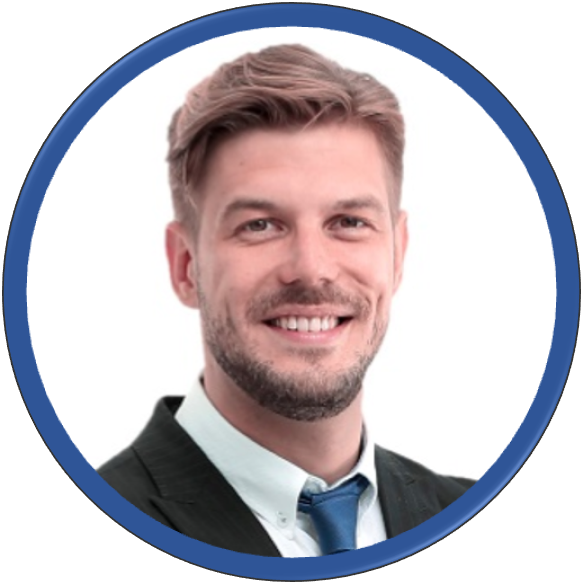 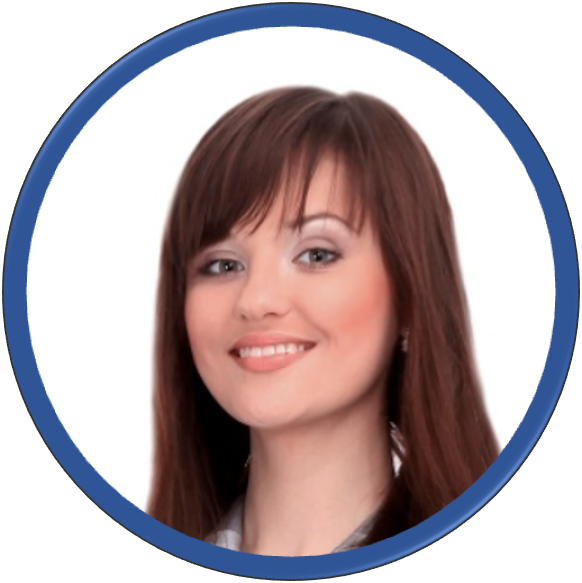 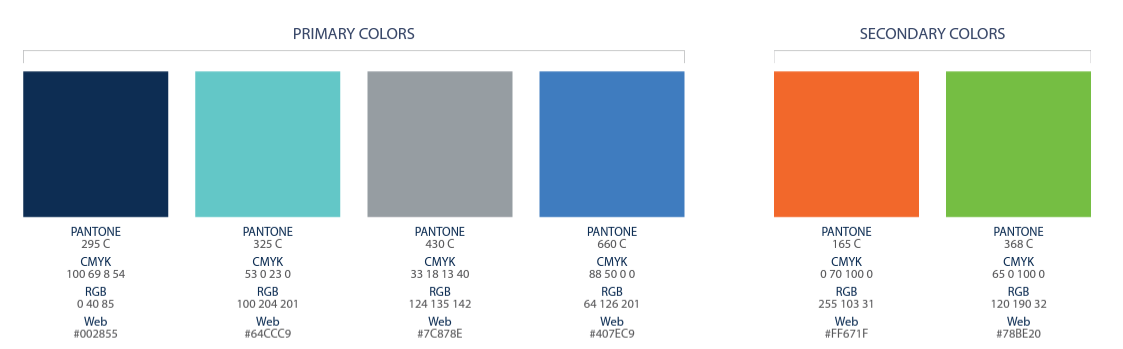 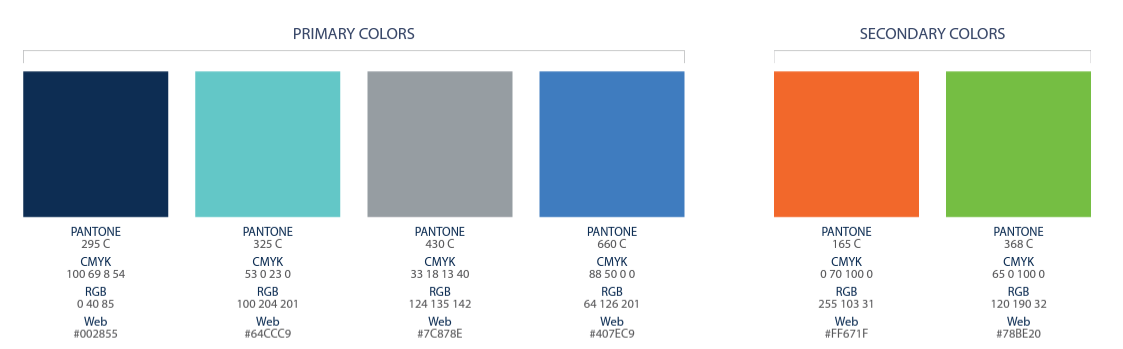 Zack
Barb
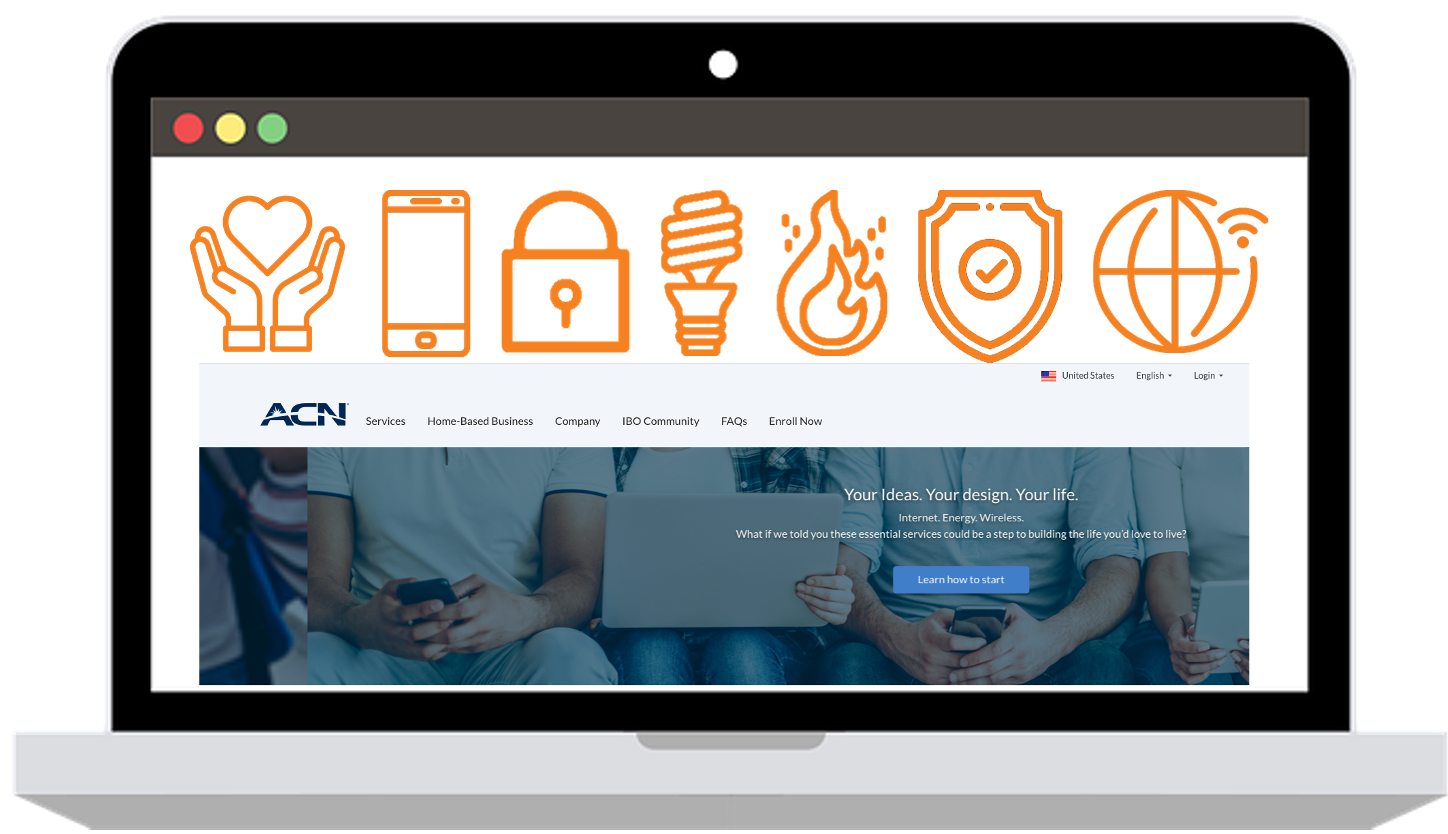 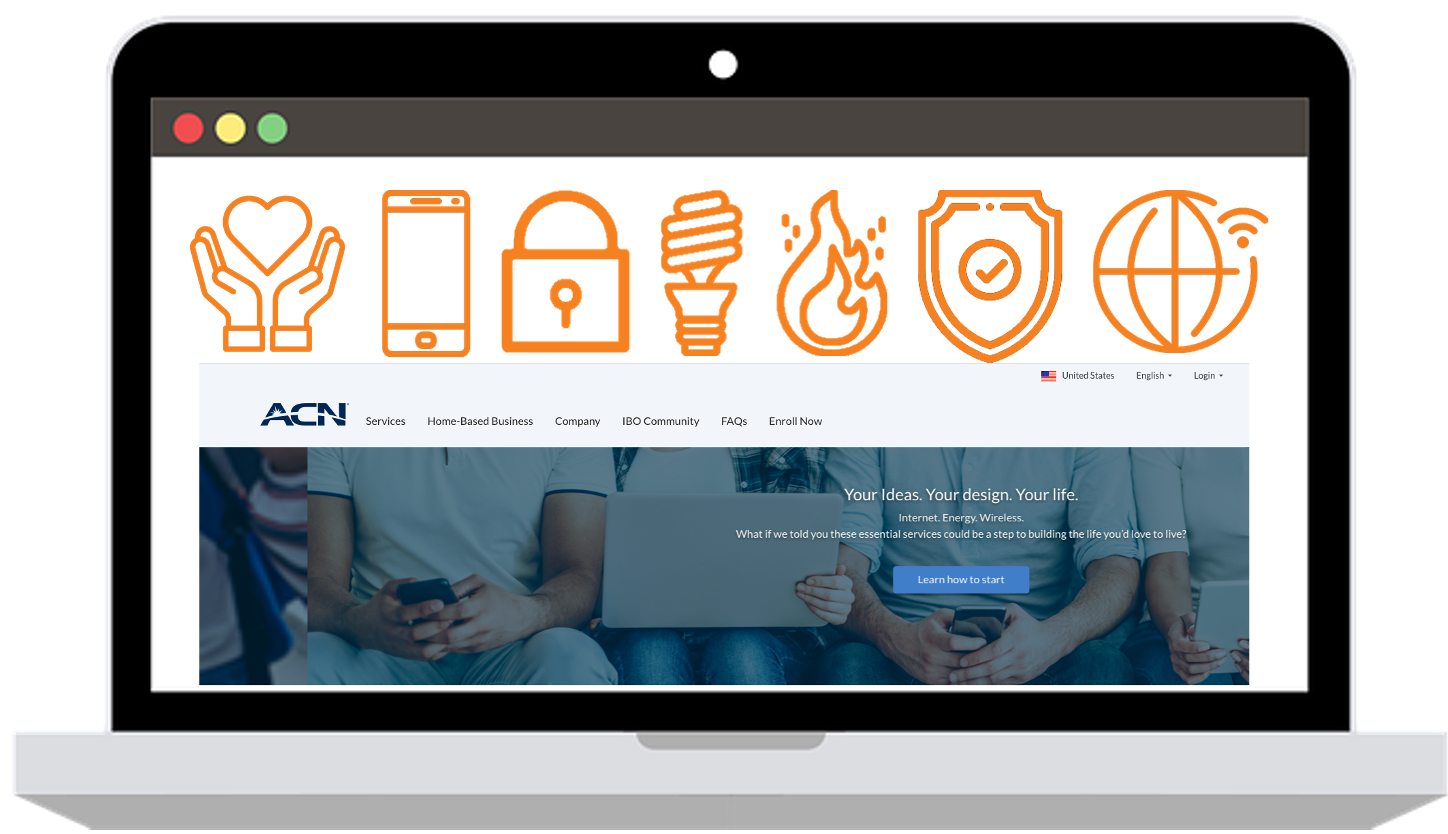 5 Services
5 Services
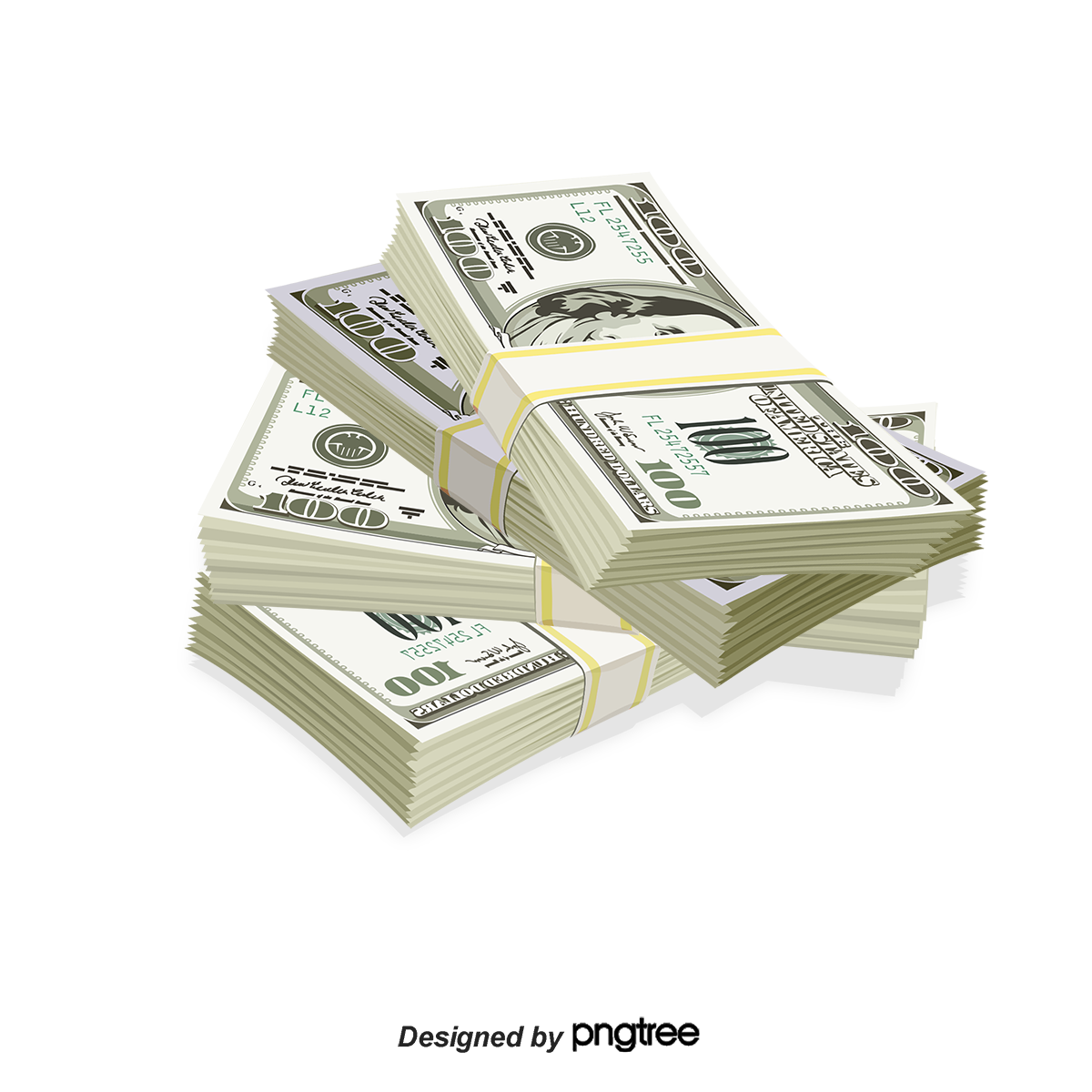 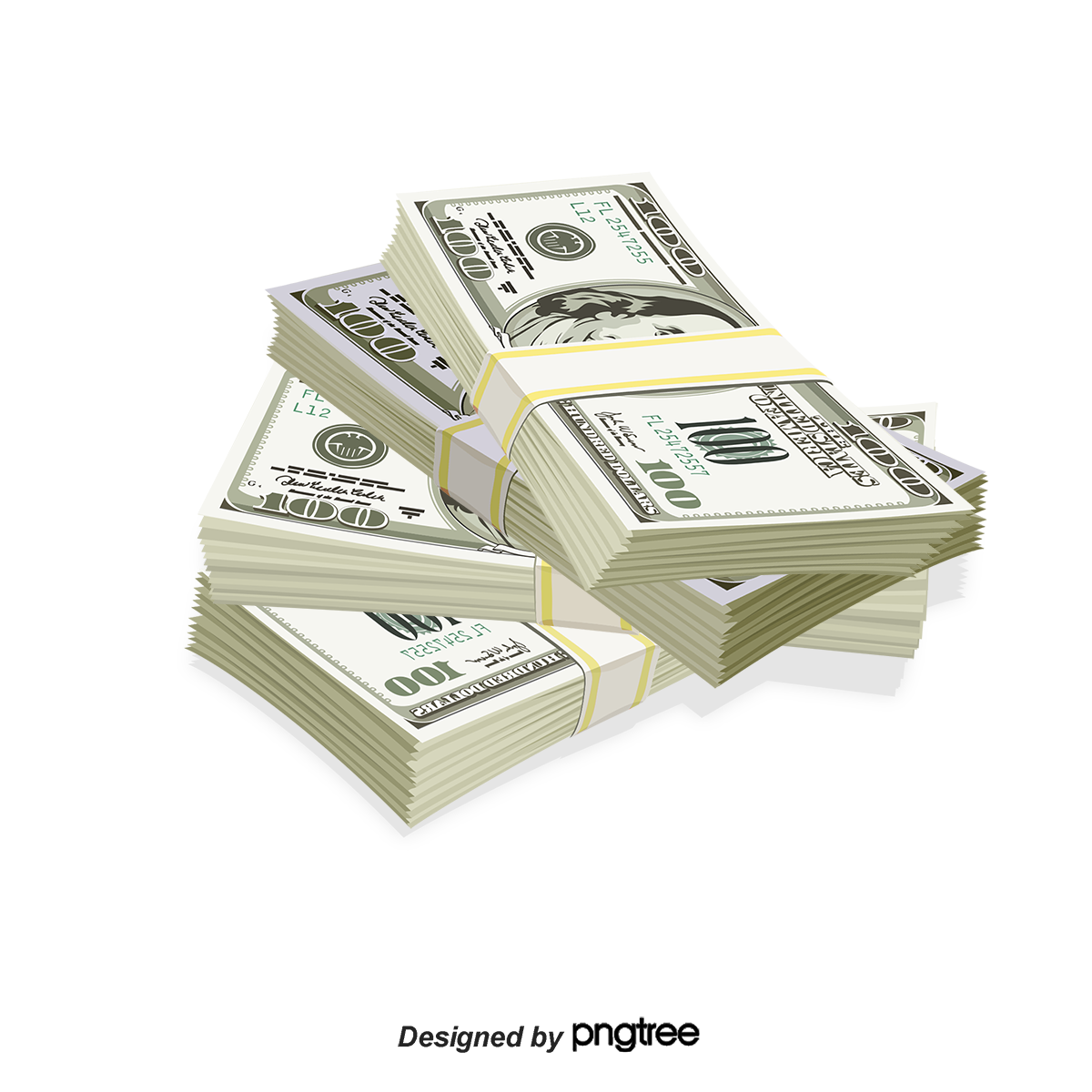 RhinoNation.World
TheSVPSystem.com
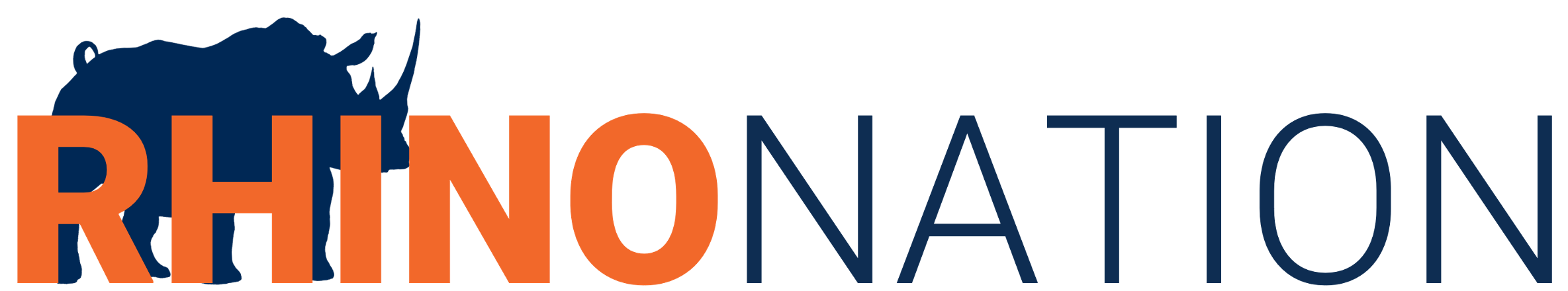 *See ACN Compensation Plan for full details.
Your results may vary. Earnings are not guaranteed.
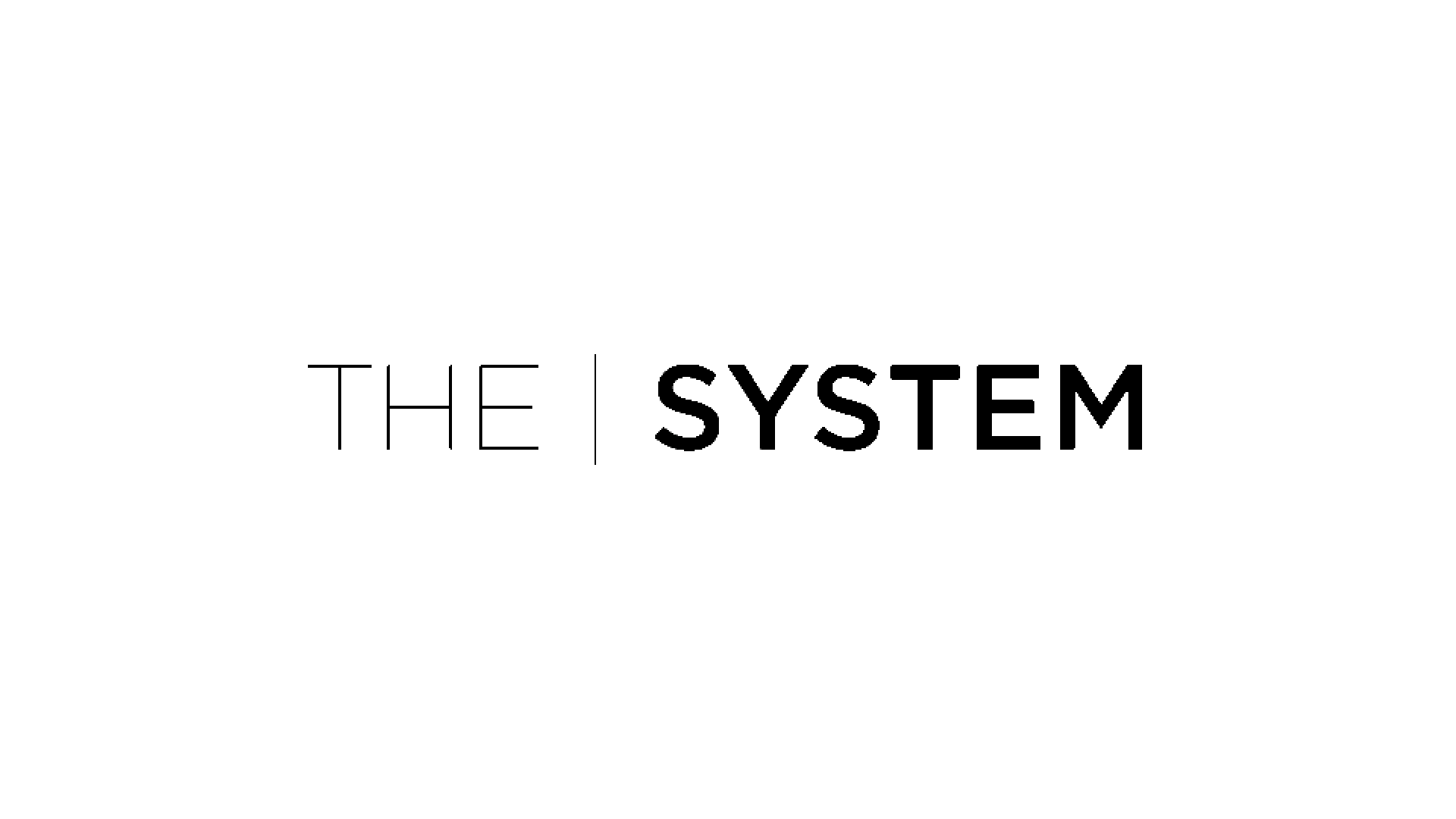 [Speaker Notes: Quick Start

Build Confidence - You and Company

Get Paid

$500 Bonus for enrolling 30 customers between you and your team
Specifics from the person who enrolled you or invited you.

*****Now that you know what to do, let's talk about how to do it.]
CONGRATULATIONS!!!
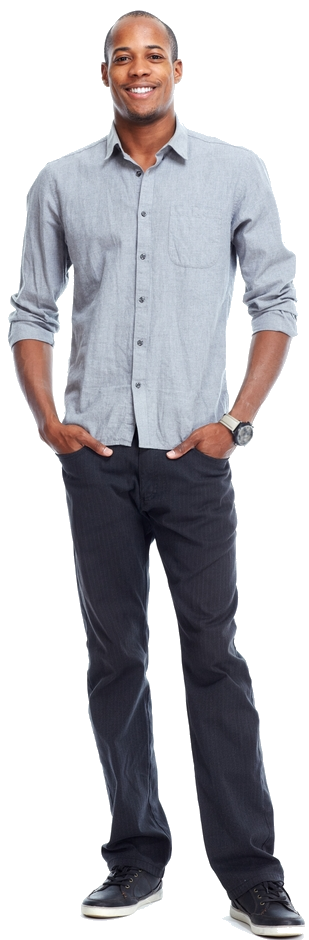 ETL
RC
RD
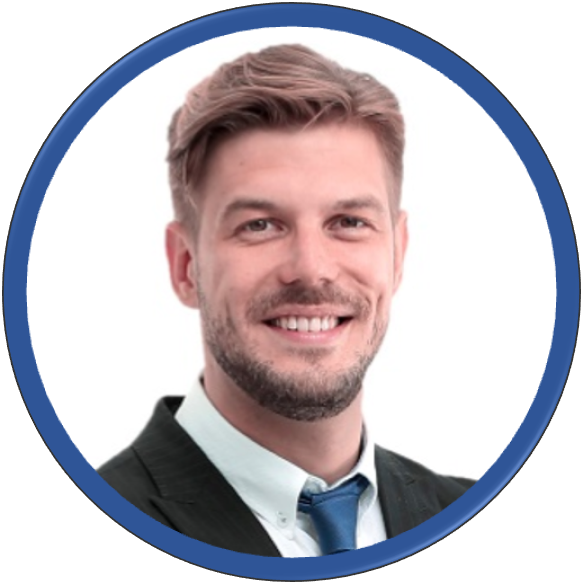 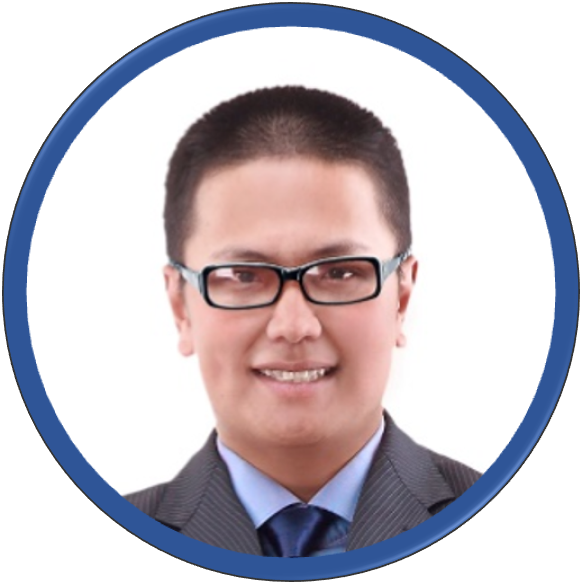 $50
$150
$250
5 Services
5 Services
$50
$150
$250
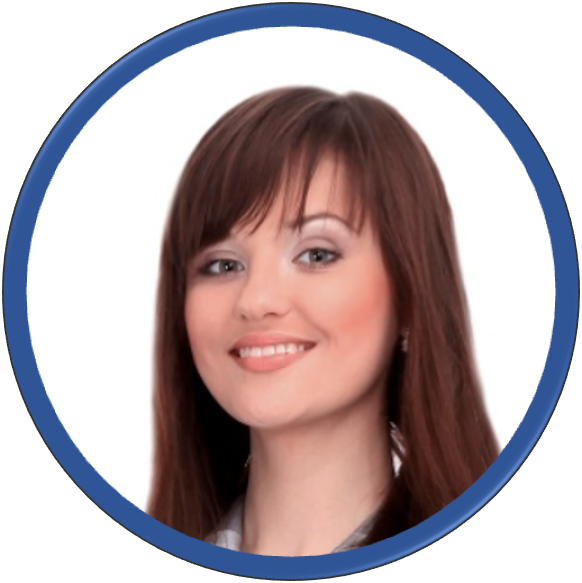 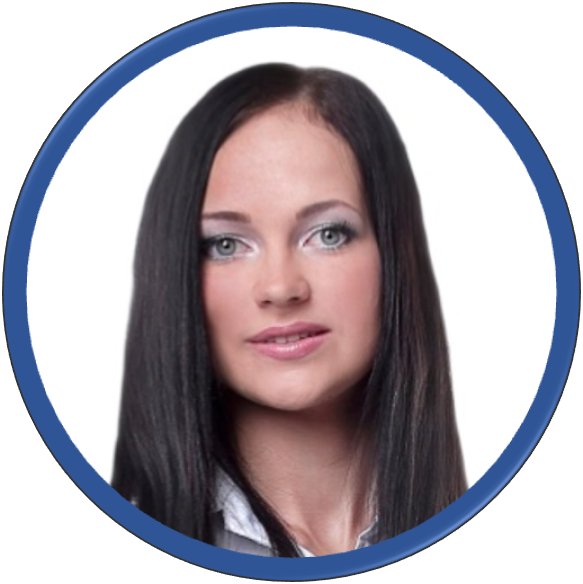 $50
$150
$250
5 Services
5 Services
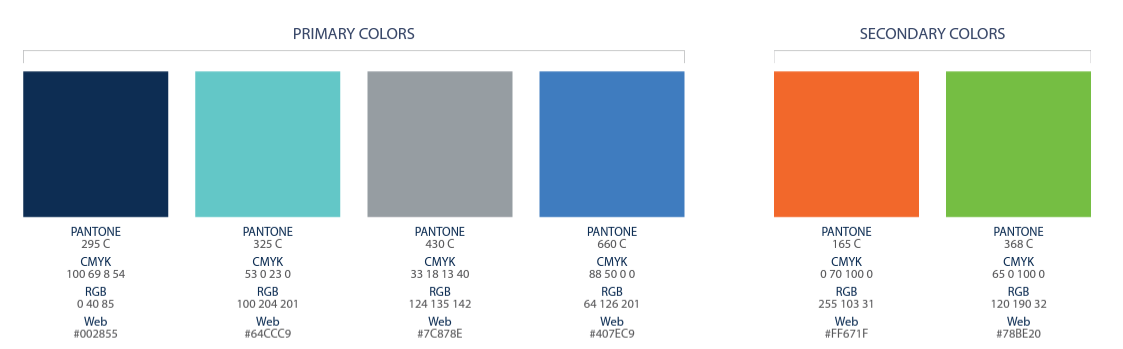 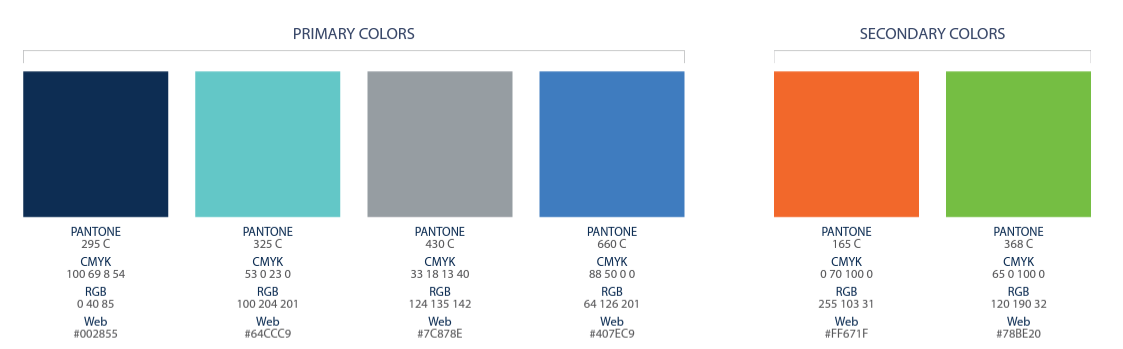 $50
$150
$250
$50
$150
$250
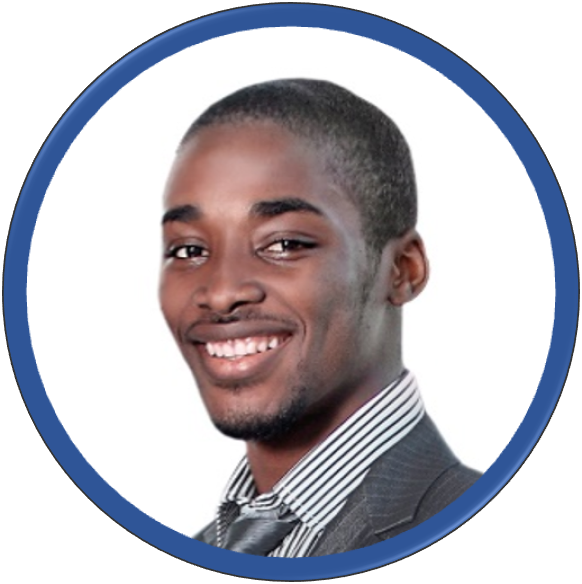 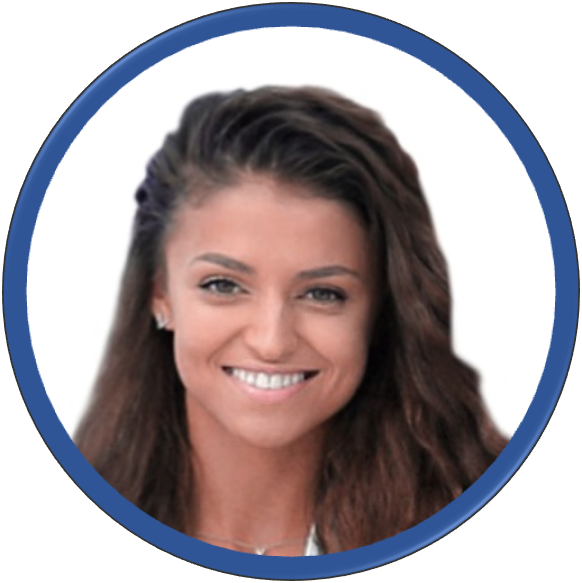 $50
$150
$250
5 Services
5 Services
RhinoNation.World
TheSVPSystem.com
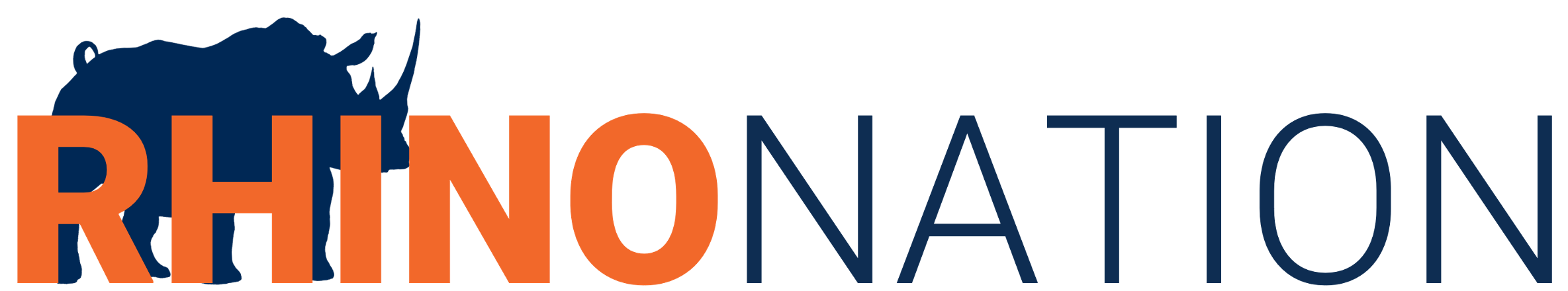 *See ACN Compensation Plan for full details.
Your results may vary. Earnings are not guaranteed.
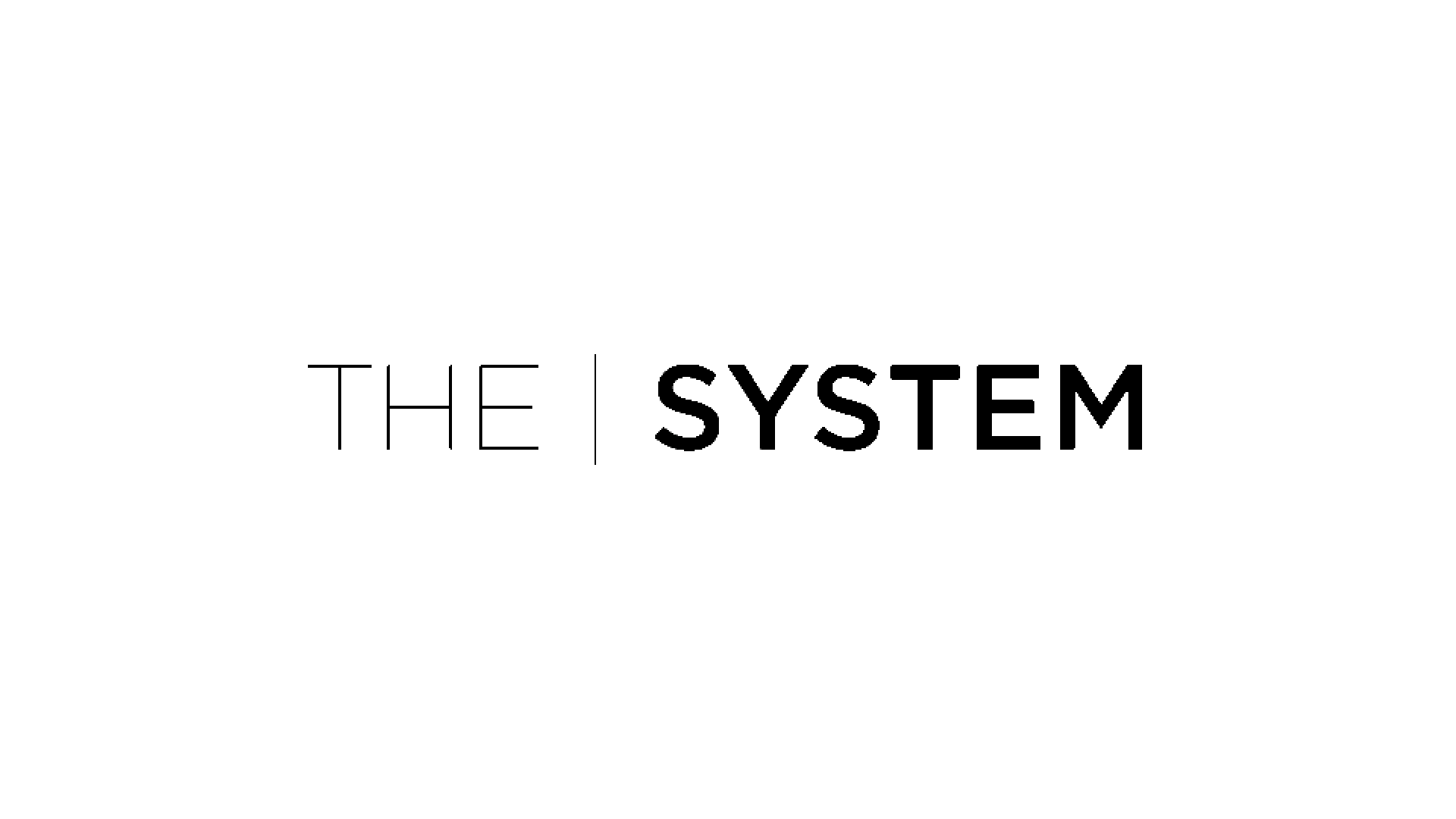 [Speaker Notes: Quick Start

Build Confidence - You and Company

Get Paid

$500 Bonus for enrolling 30 customers between you and your team
Specifics from the person who enrolled you or invited you.

*****Now that you know what to do, let's talk about how to do it.]
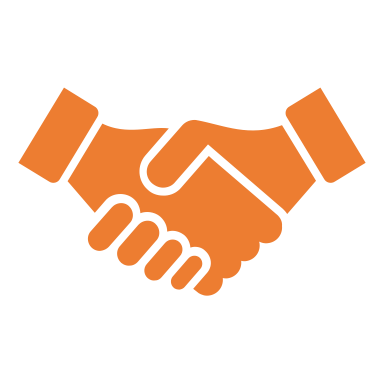 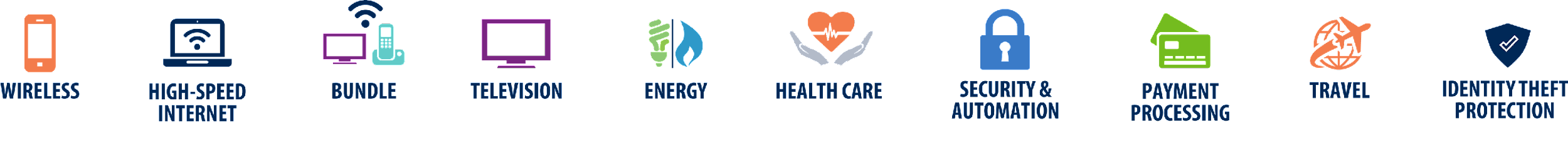 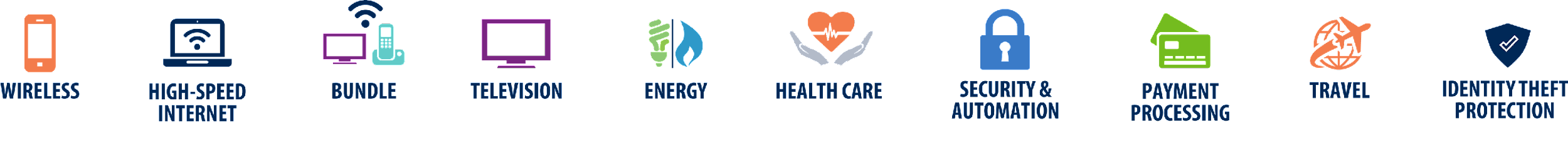 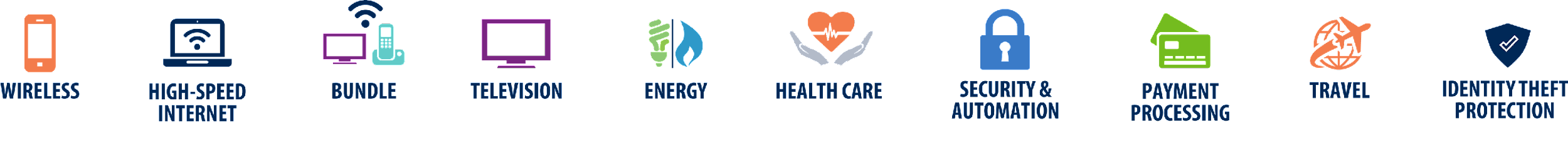 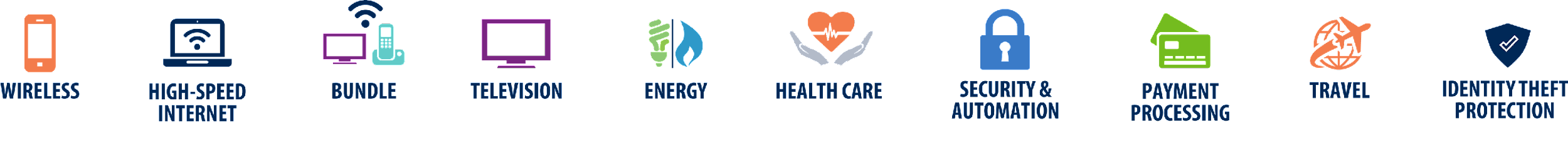 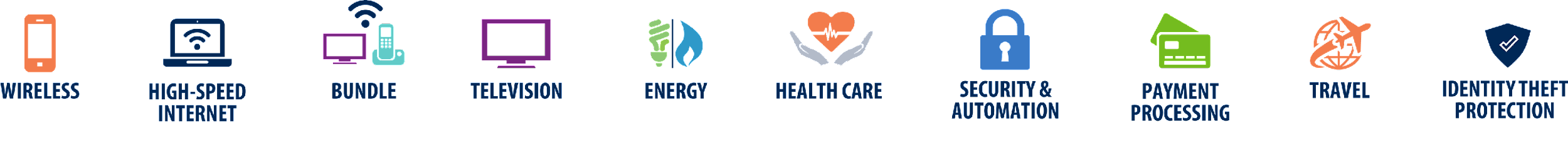 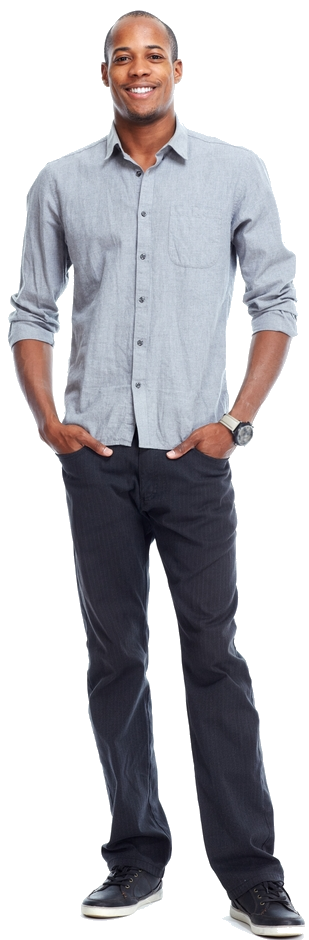 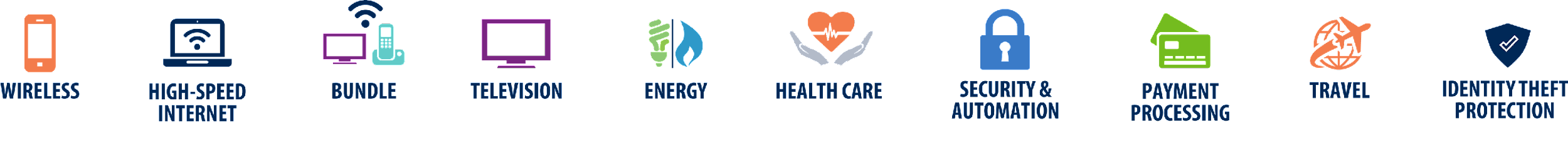 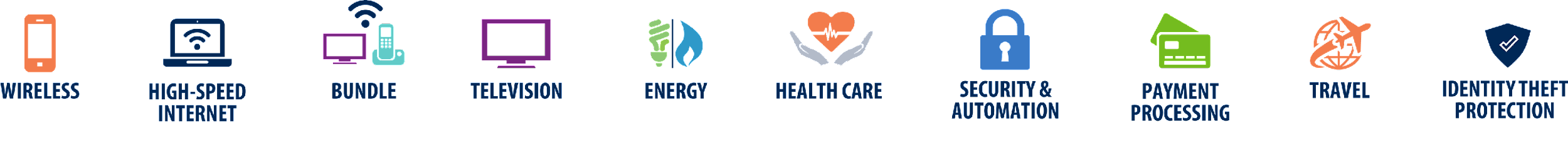 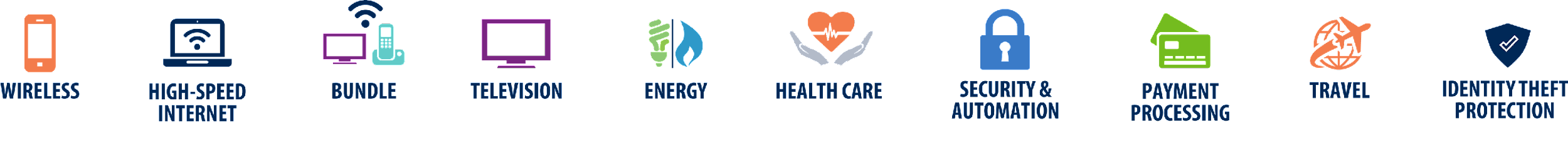 ACQUIRE CUSTOMERS
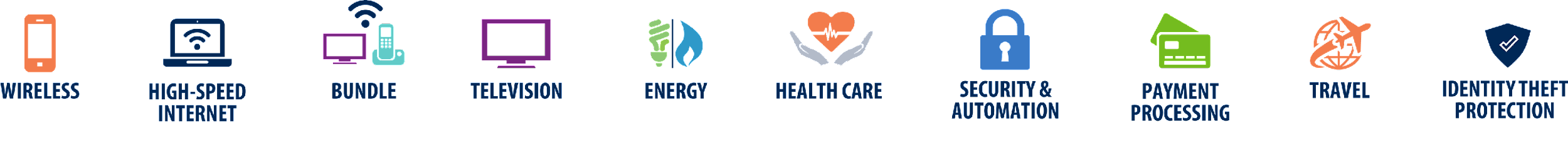 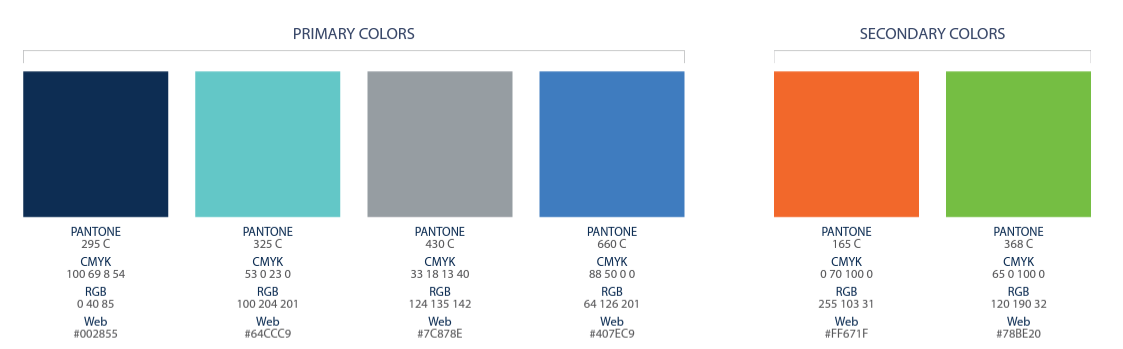 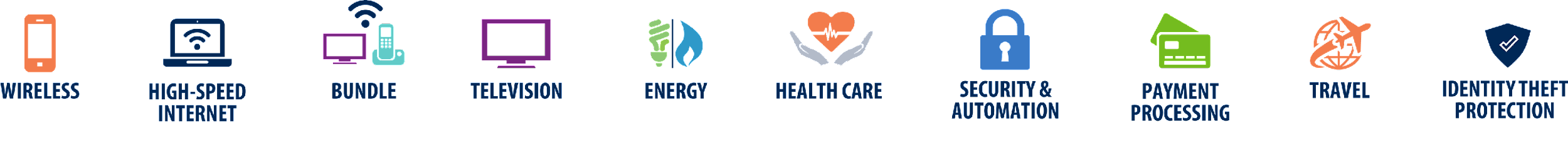 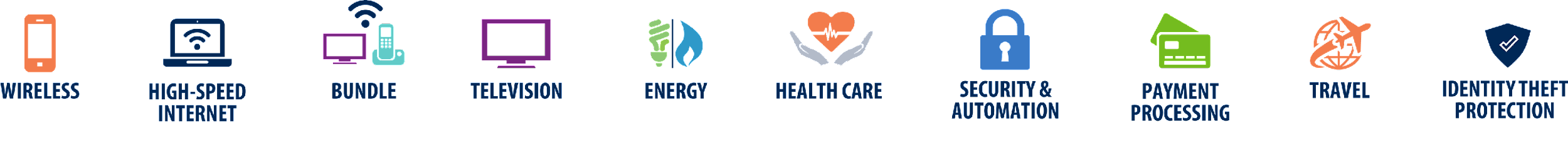 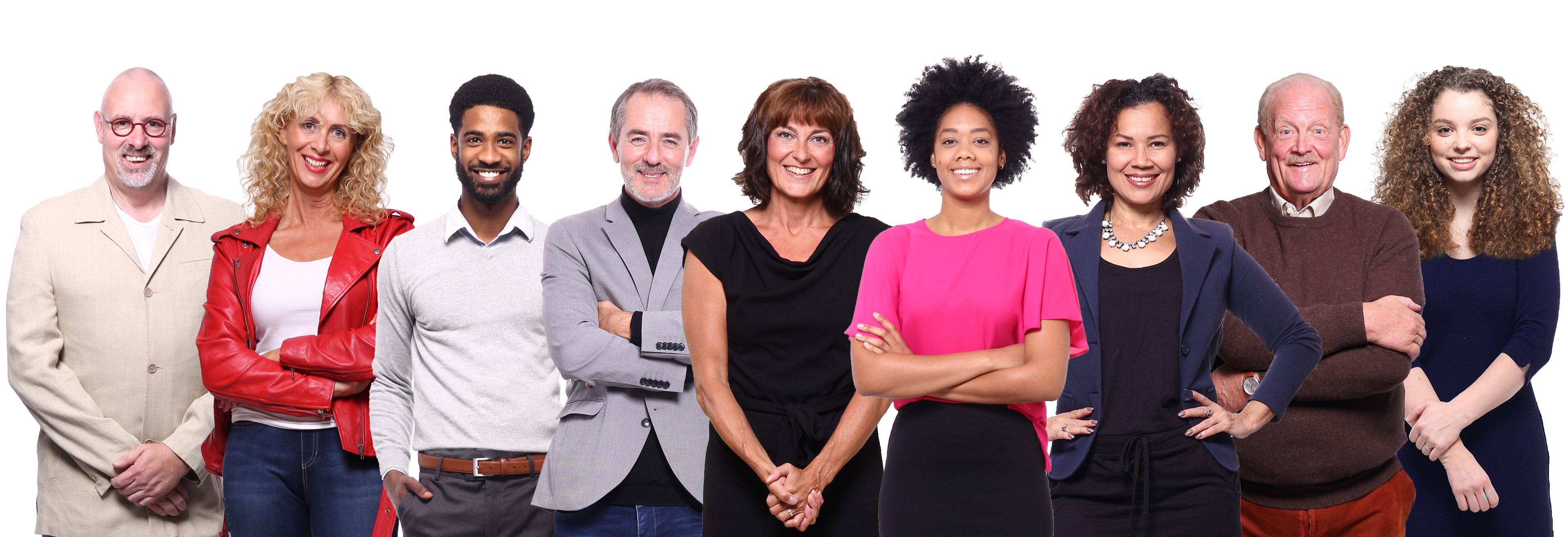 RhinoNation.World
TheSVPSystem.com
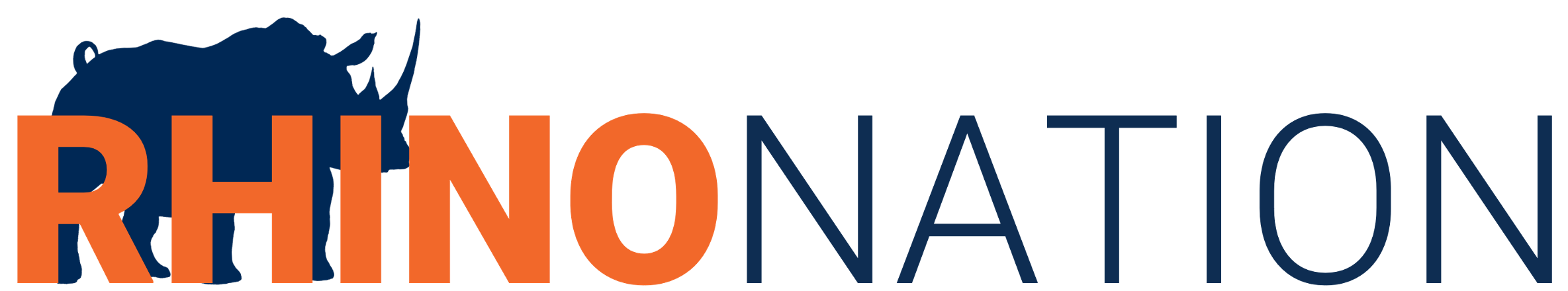 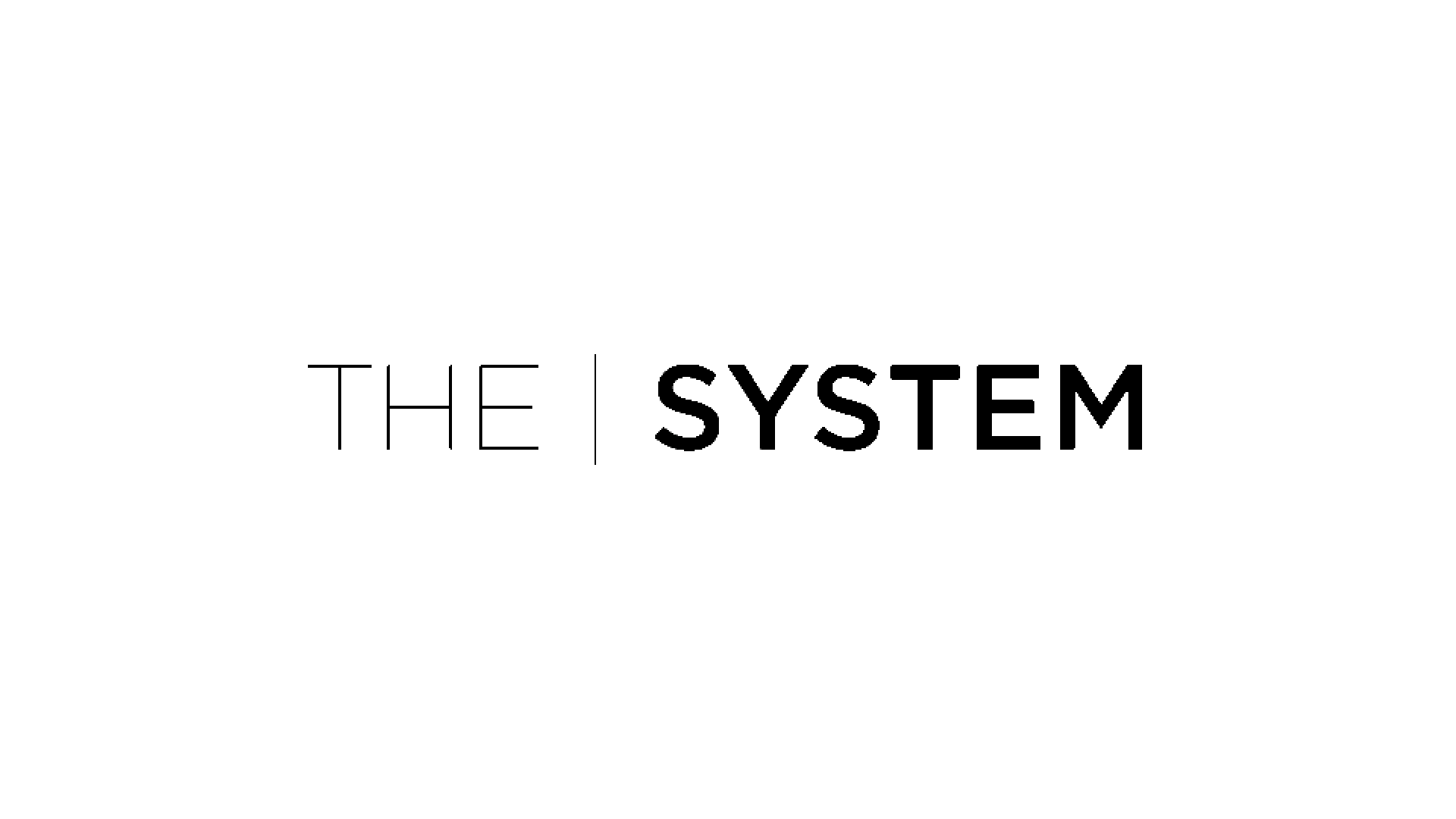 [Speaker Notes: Your goal when you get started is to get in the black ASAP]
Monthly Personal Customer Bonuses
(Based off any Customers YOU Acquire)*
5 Services & 10 Points = $200
8 Services & 16 Points = $400
11 Services & 22 points = $600
PLUS $200 for Every Additional
3 Services & 6 Points
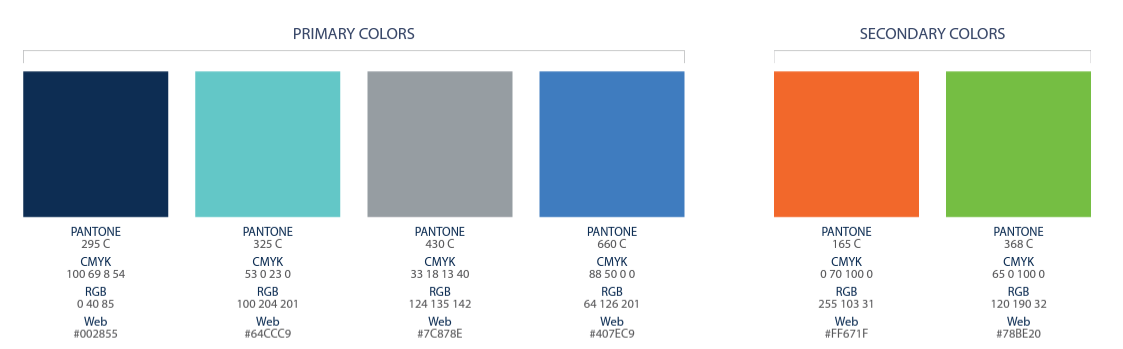 RhinoNation.World
TheSVPSystem.com
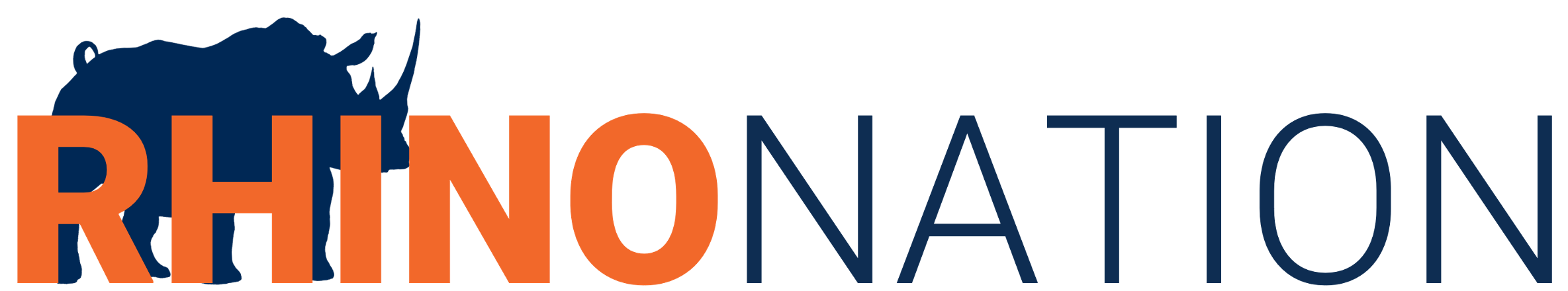 *Refer to the ACN Compensation Plan for complete details!
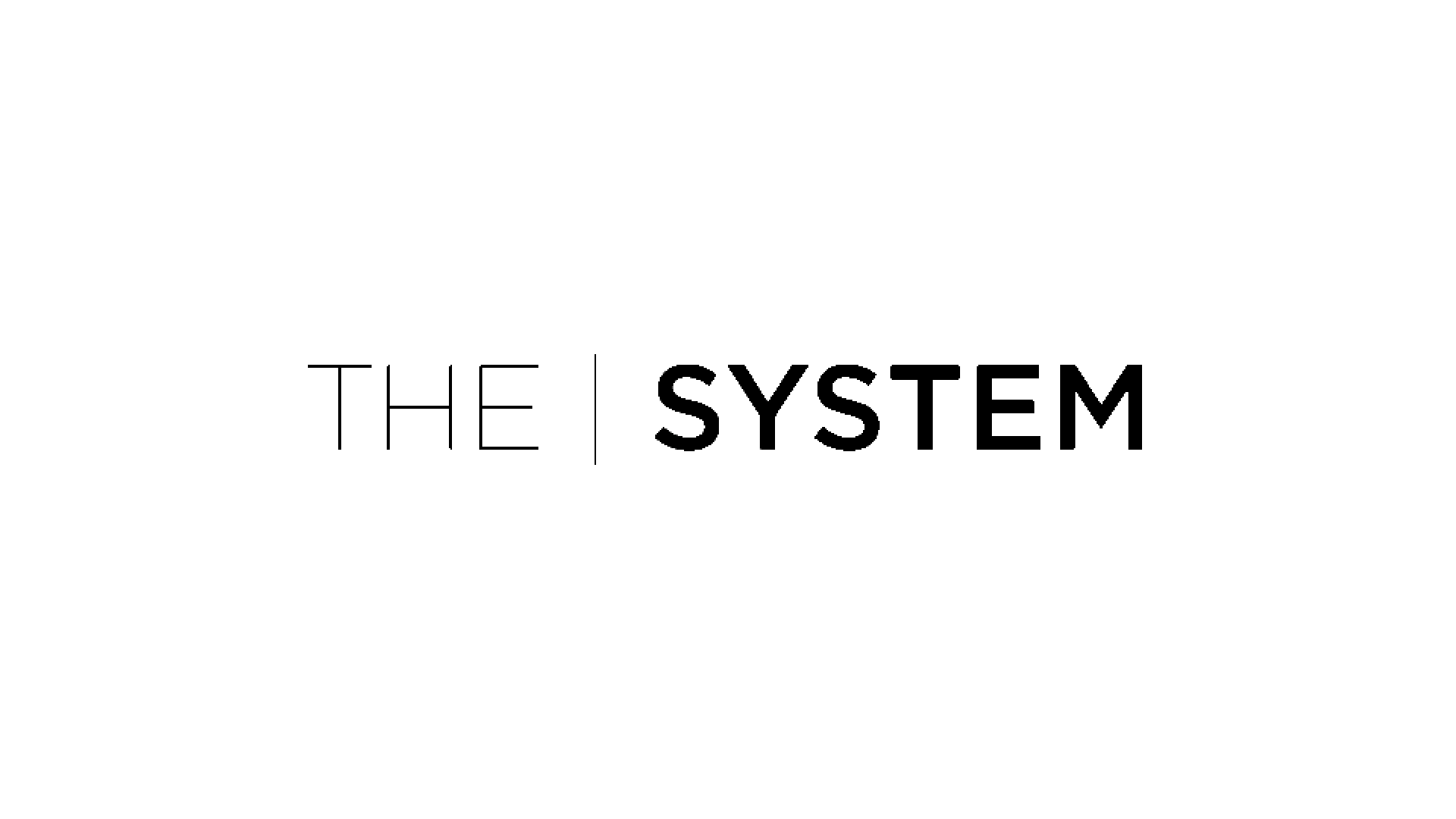 [Speaker Notes: Your goal when you get started is to get in the black ASAP]
Sources for Customers
Who can become your customer?
Prospects Who Don’t Become IBOs
People You Do Business With
YOU
Family
&
Friends
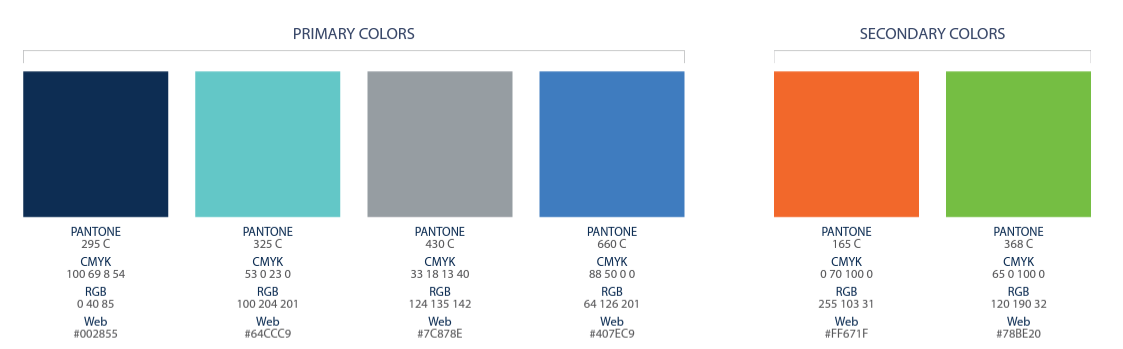 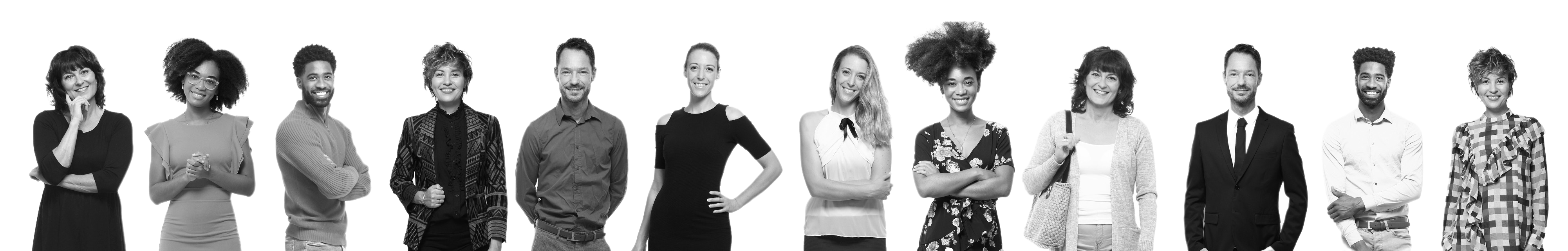 RhinoNation.World
TheSVPSystem.com
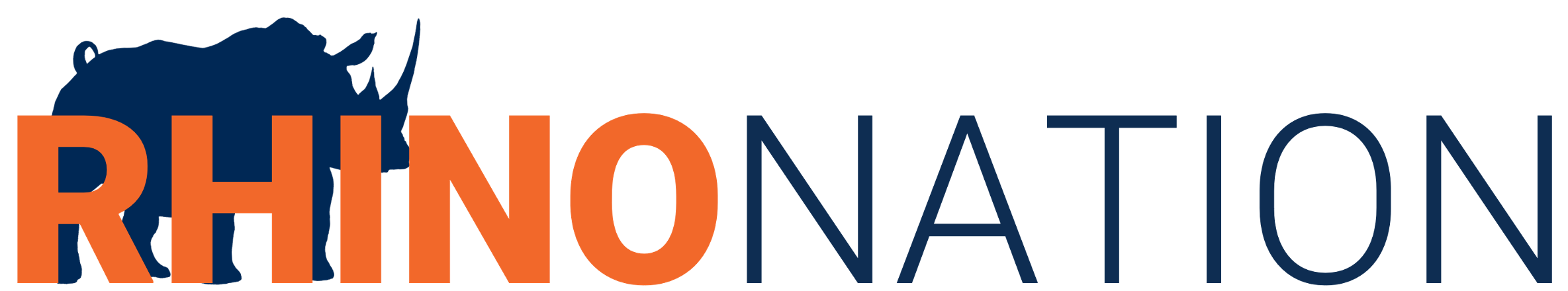 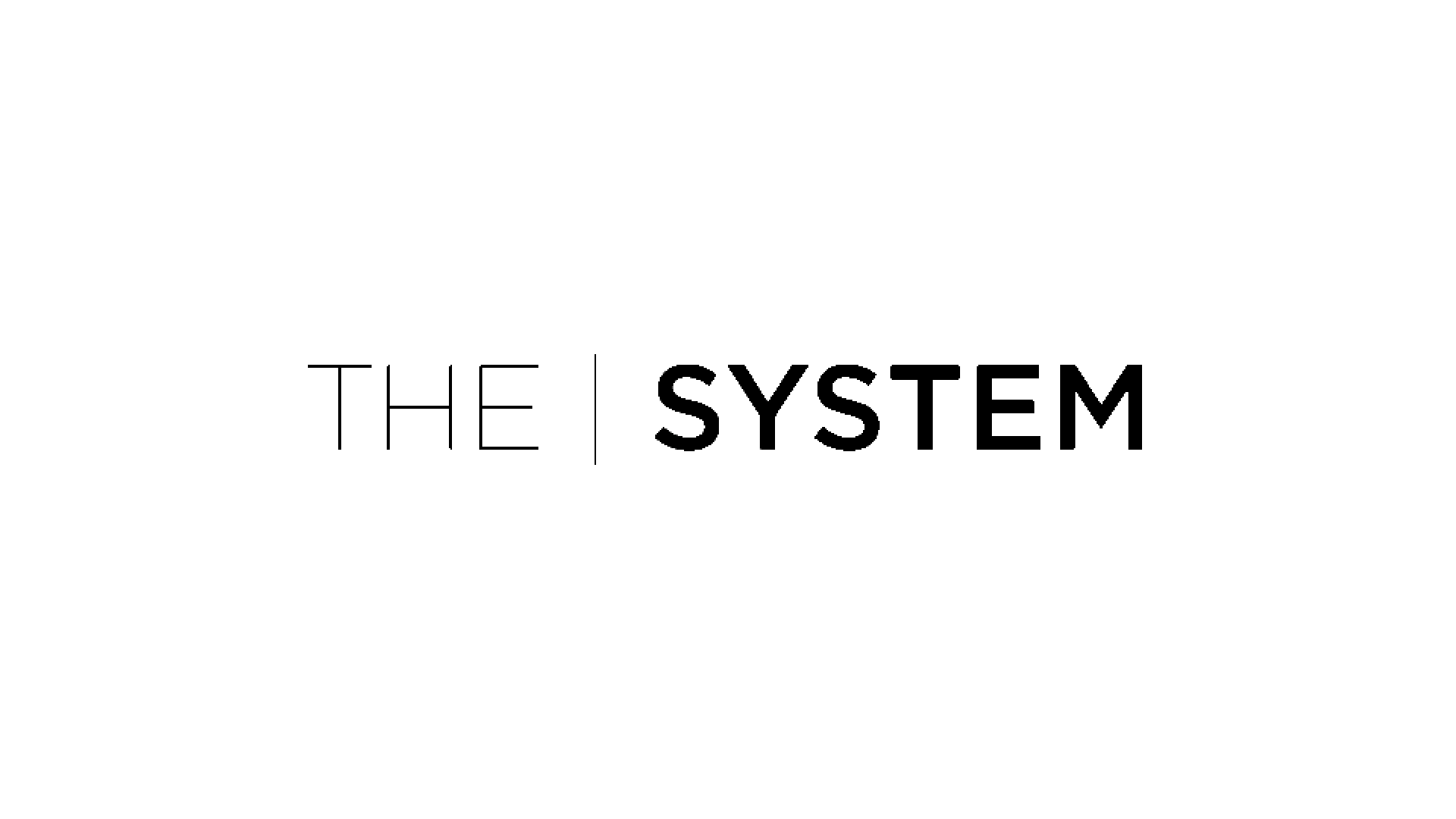 [Speaker Notes: Four Sources of Customers
The Most Important Customer is YOU]
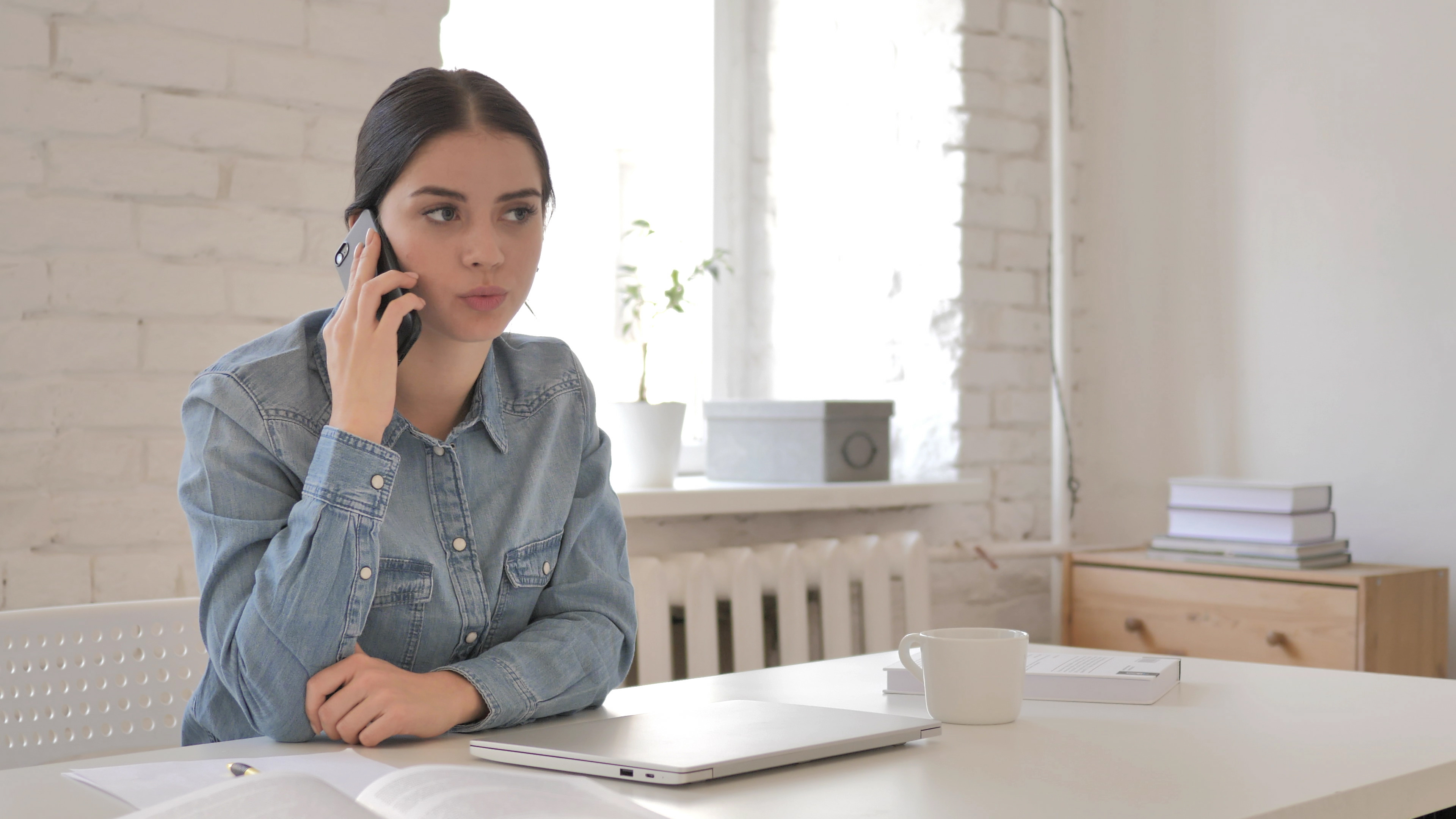 How to Get Additional Customers…
Ask for favor
Favor
Why
Friends and Family

Favor-Why-Help-Try
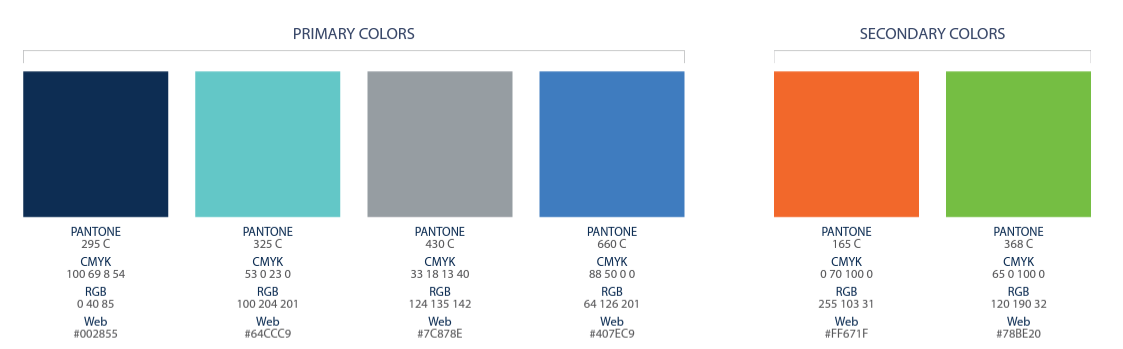 Can you do me a small favor and try a service. I started a side business to get out of debt. Can I count on your help?
Try
Help
RhinoNation.World
TheSVPSystem.com
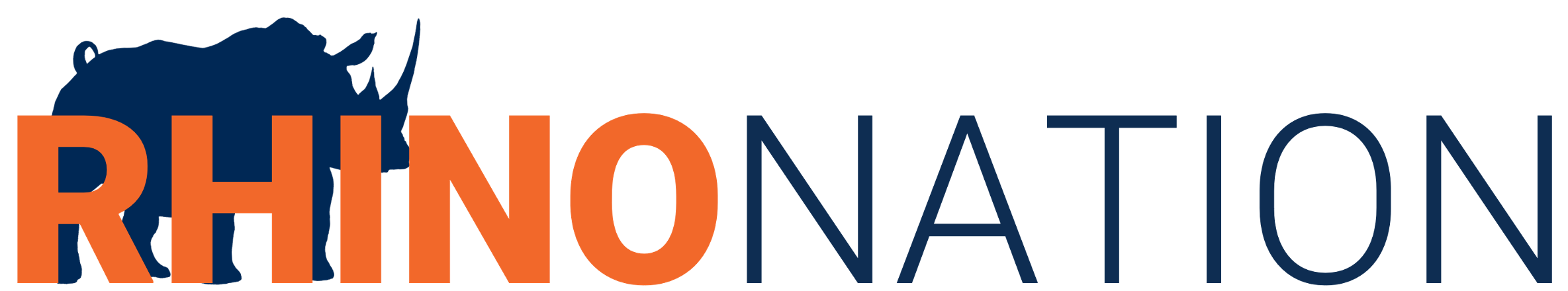 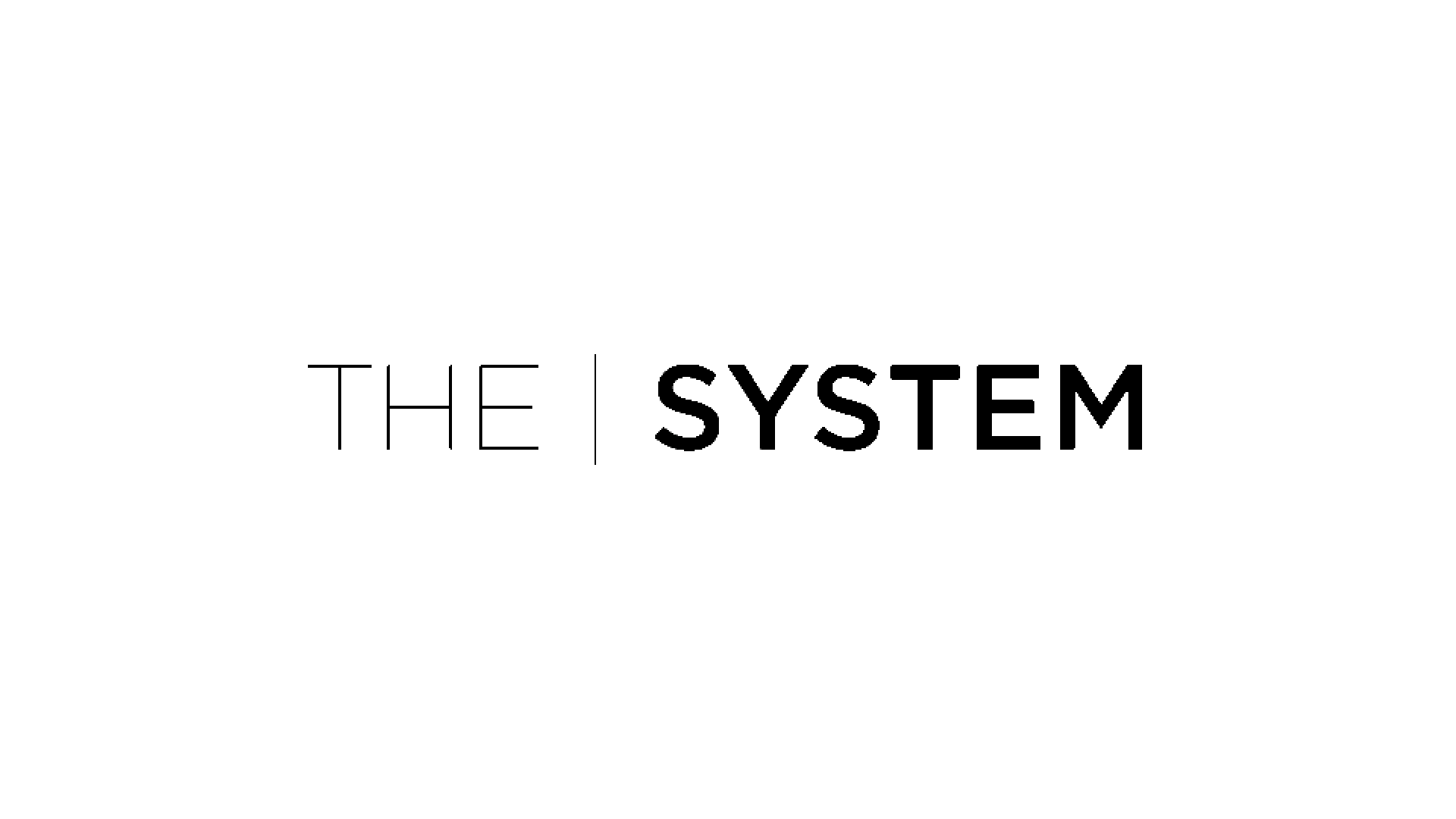 Become Impact & Energy Accredited
Go to:
RhinoNation.World > Services

Scroll to “How to Get Impact Accredited” then “How to Get Energy Accredited”
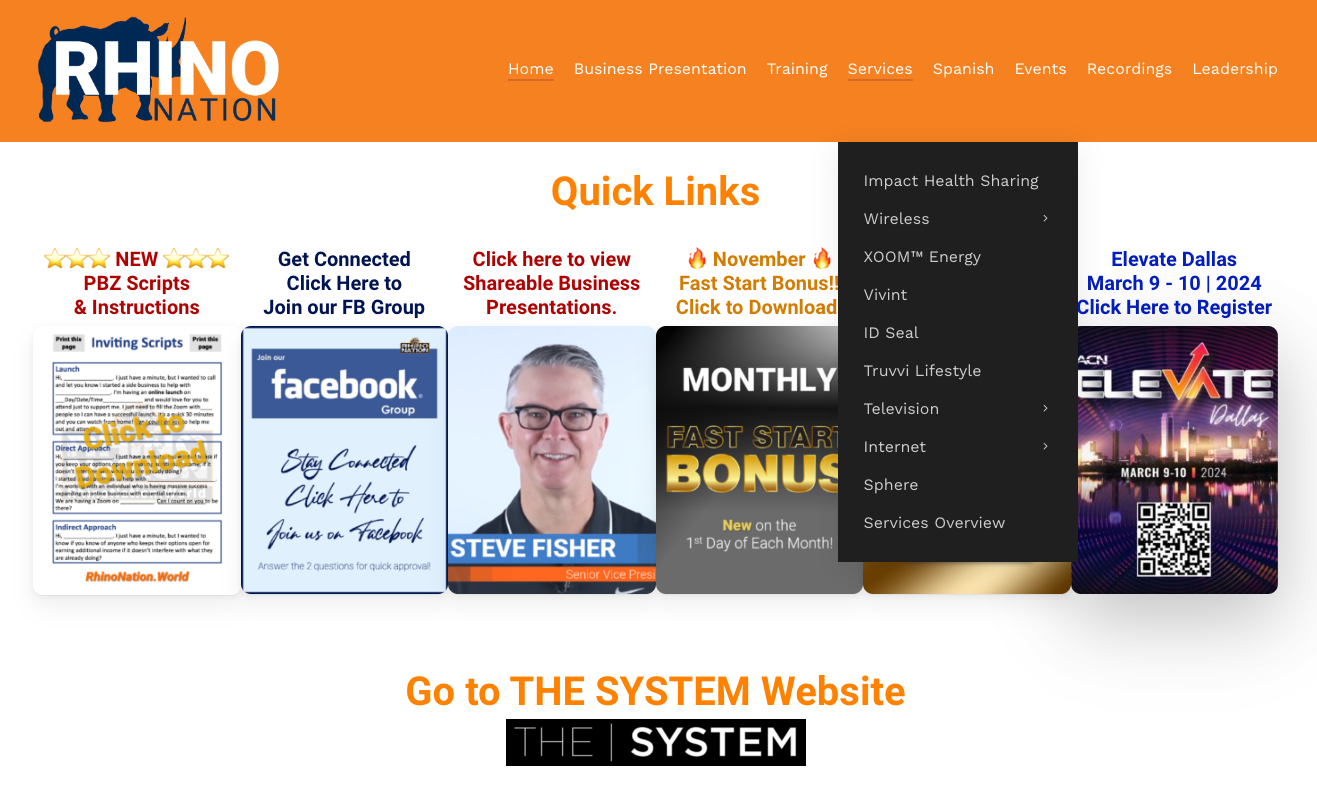 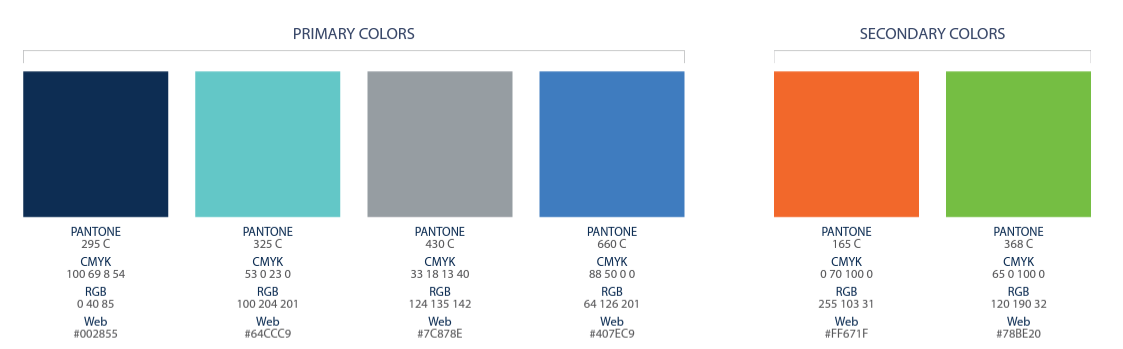 RhinoNation.World
TheSVPSystem.com
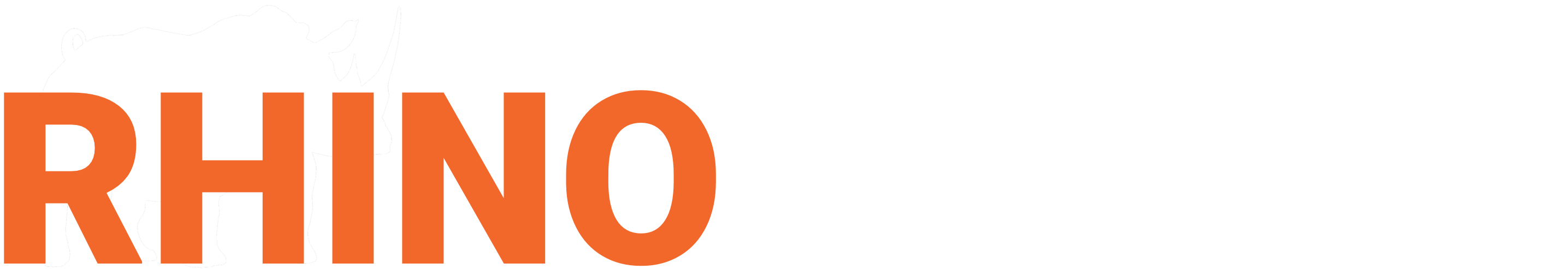 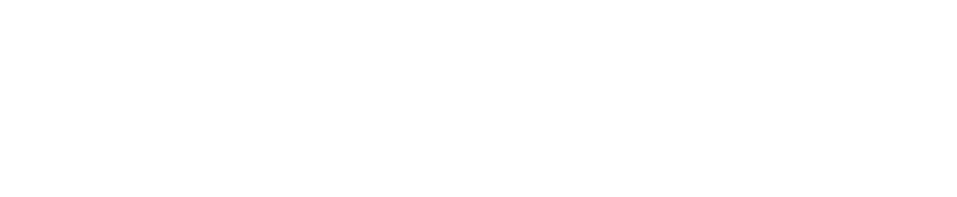 [Speaker Notes: Before you can sell Impact you need to become accredited

You also need to become Energy Accredited

Process for both is simple and easy.

Purpose is to give you a basic understanding of the services and ability to guide your customers to the right places for more information]
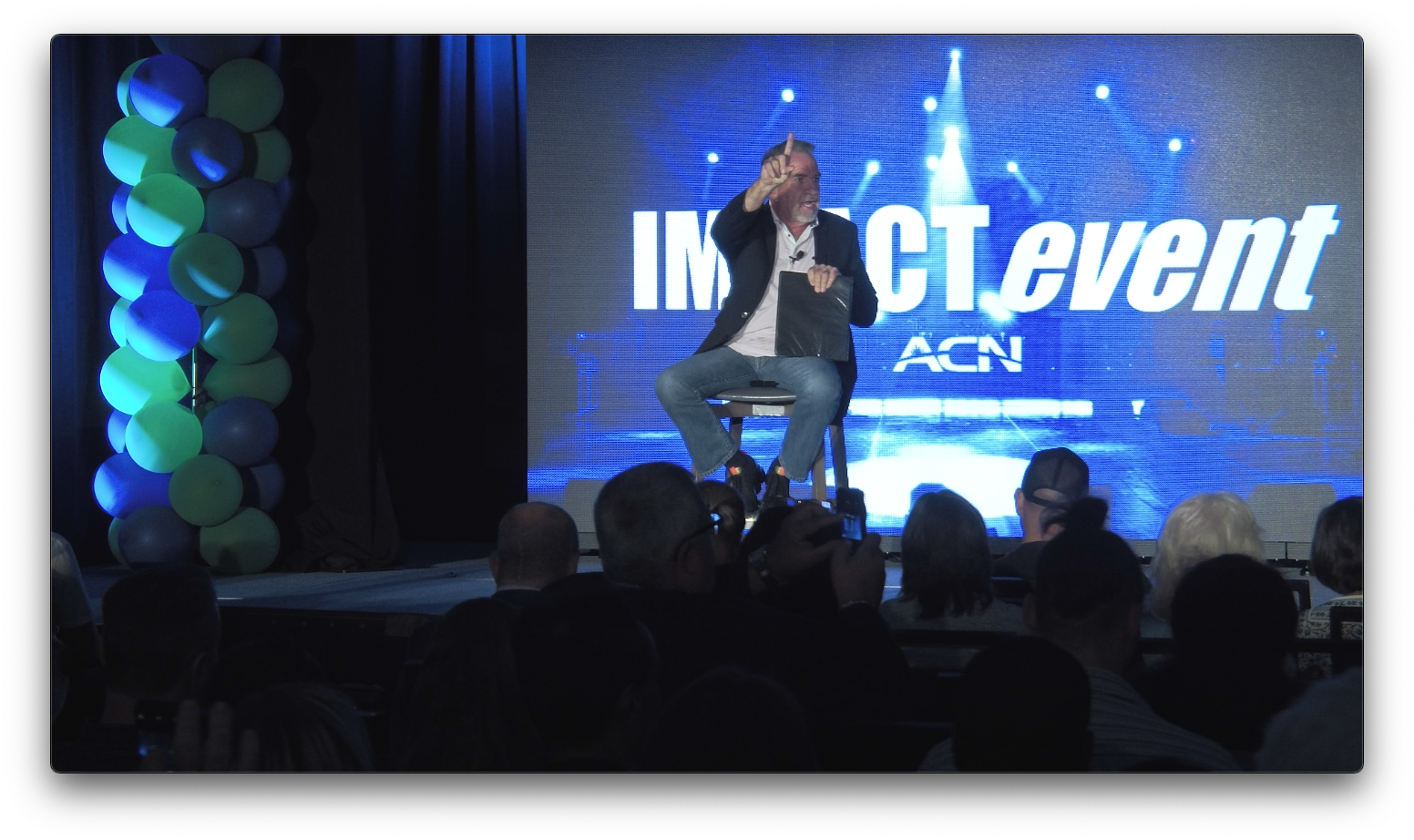 Mindset
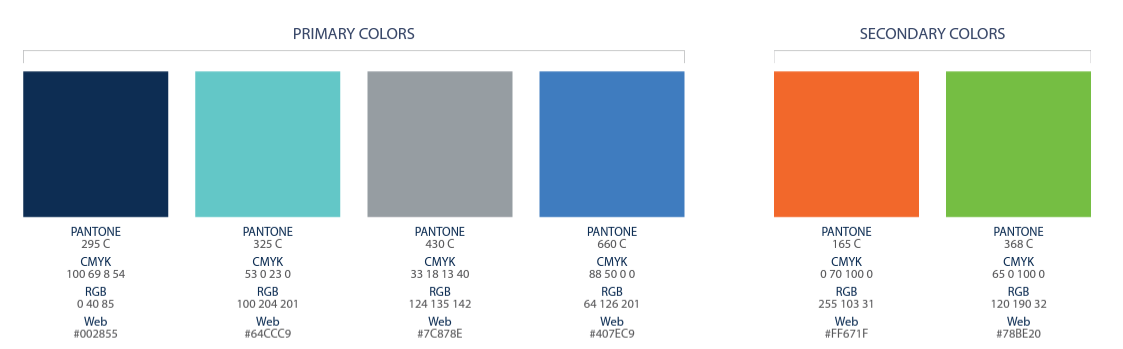 RhinoNation.World
TheSVPSystem.com
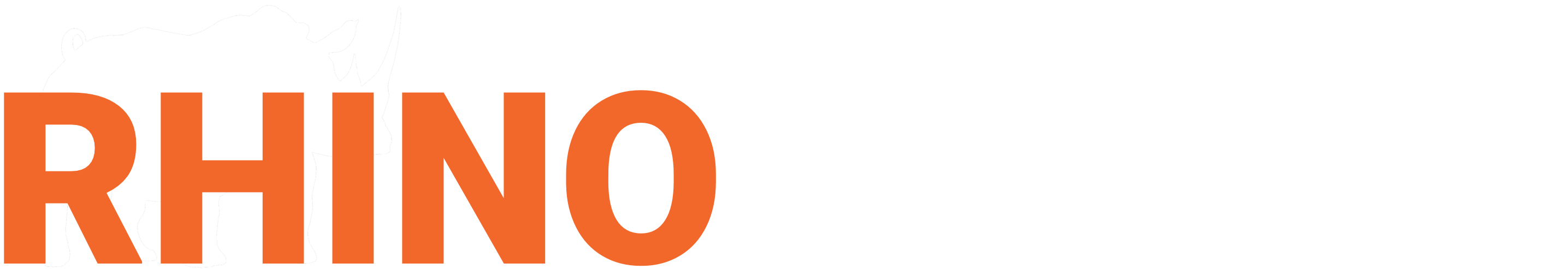 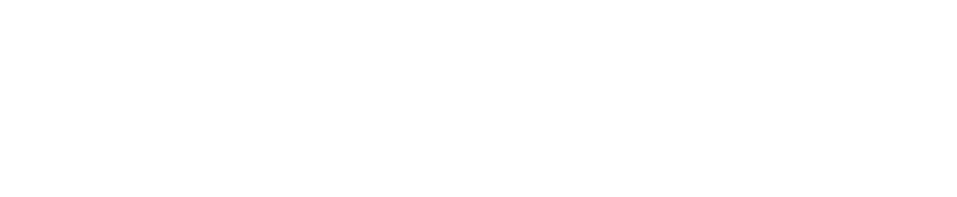 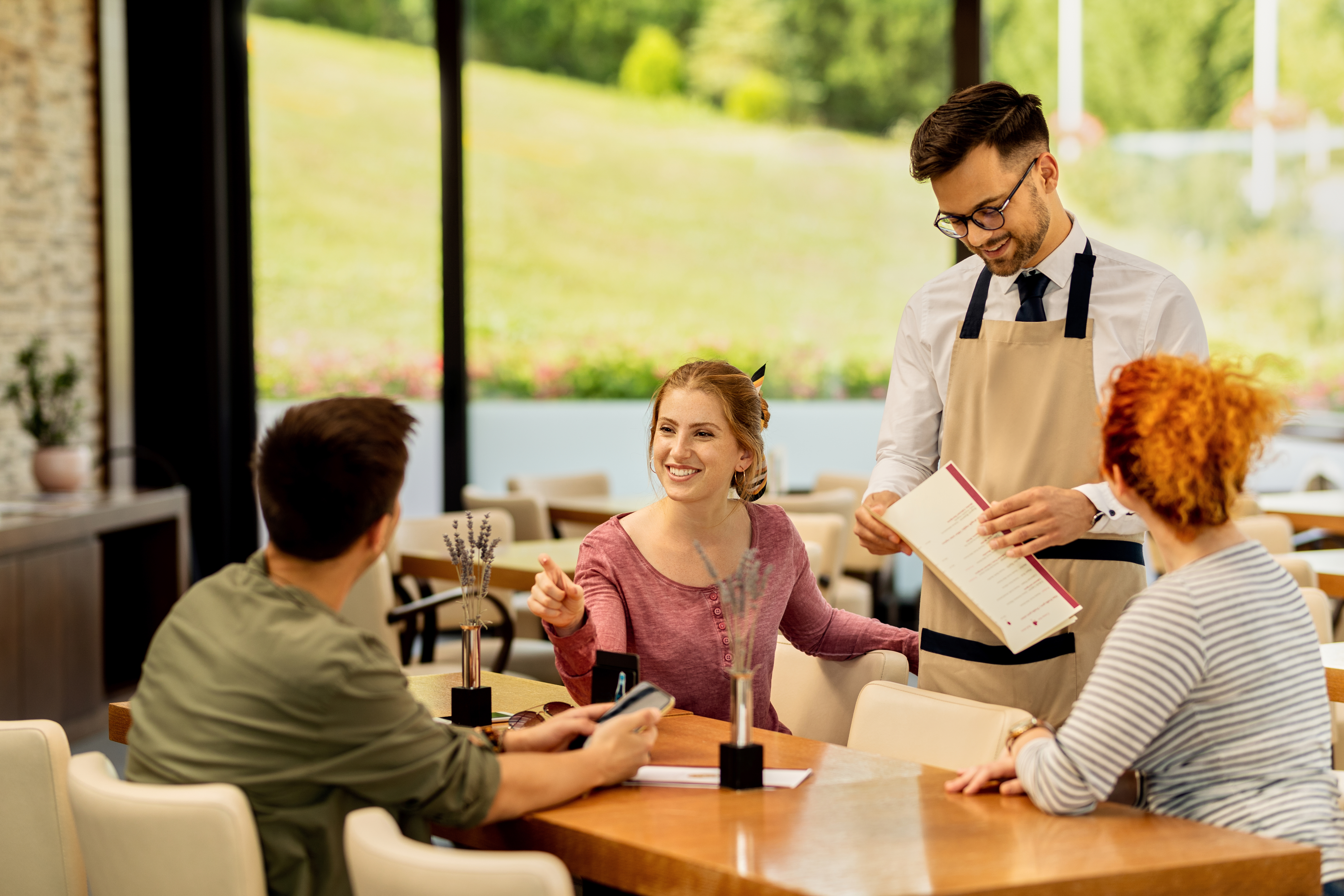 BE A PROFESSIONAL SORTER
Sorting is Fun!No one likes being convincedBe a Professional Listen, Sort and Move OnSW, SW, SW, SW, NEXT!
Some Will, Some Won’t, So What, Someone’s Waiting!
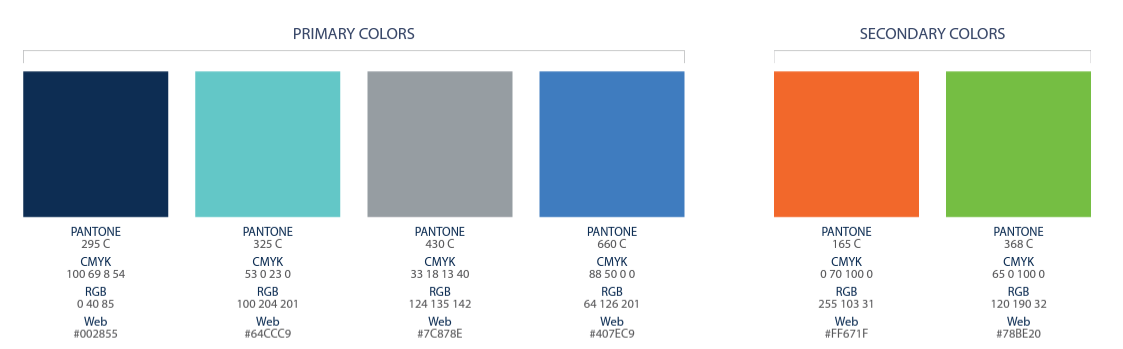 RhinoNation.World
TheSVPSystem.com
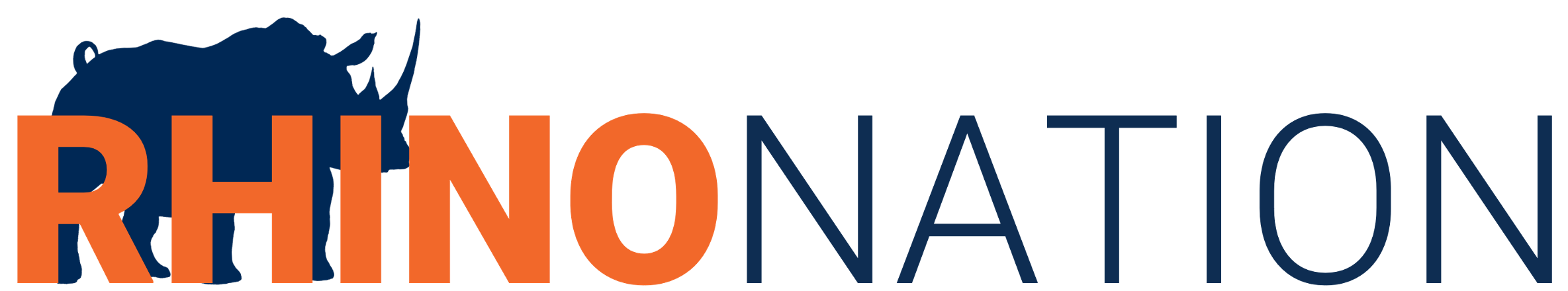 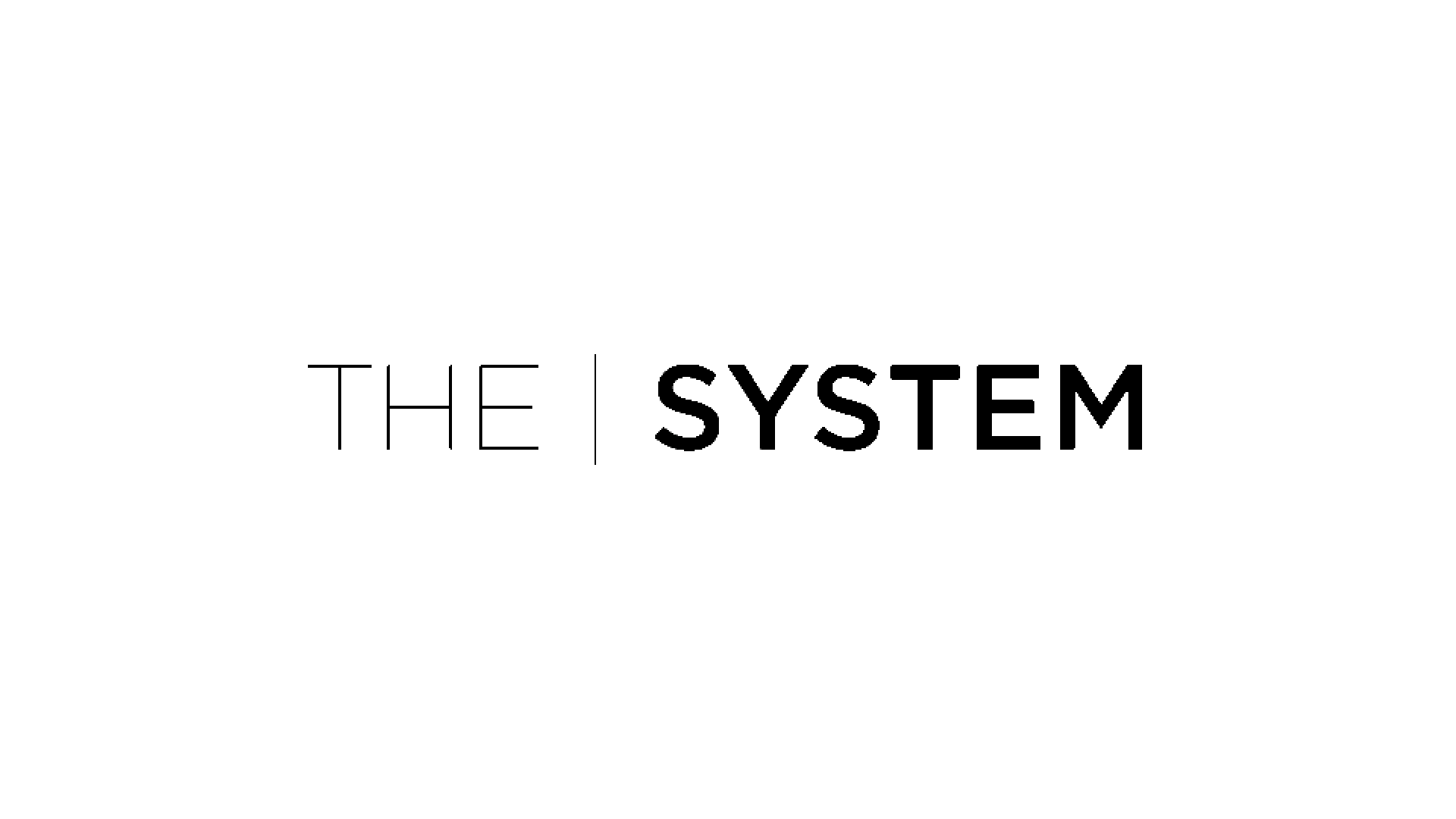 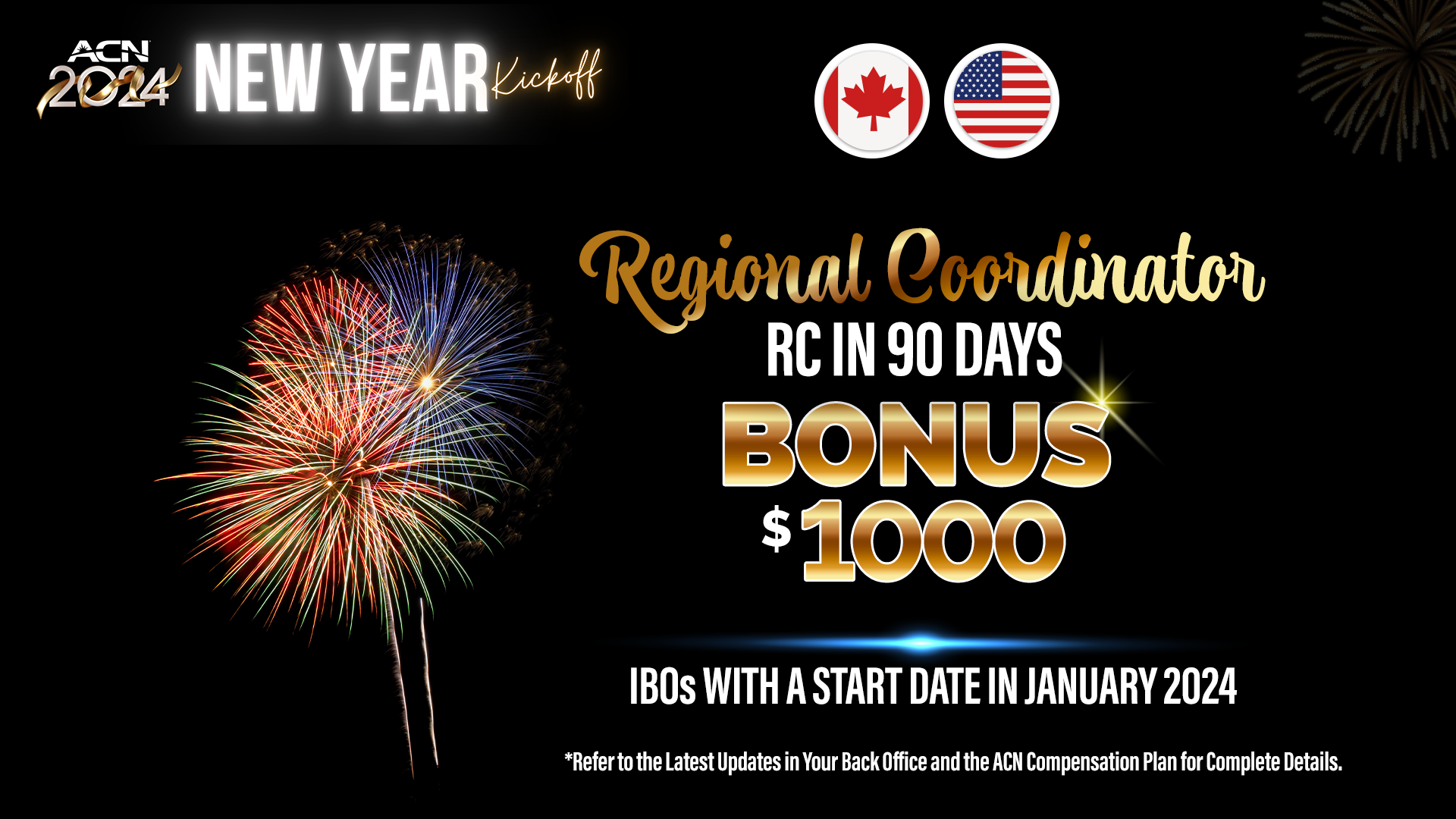 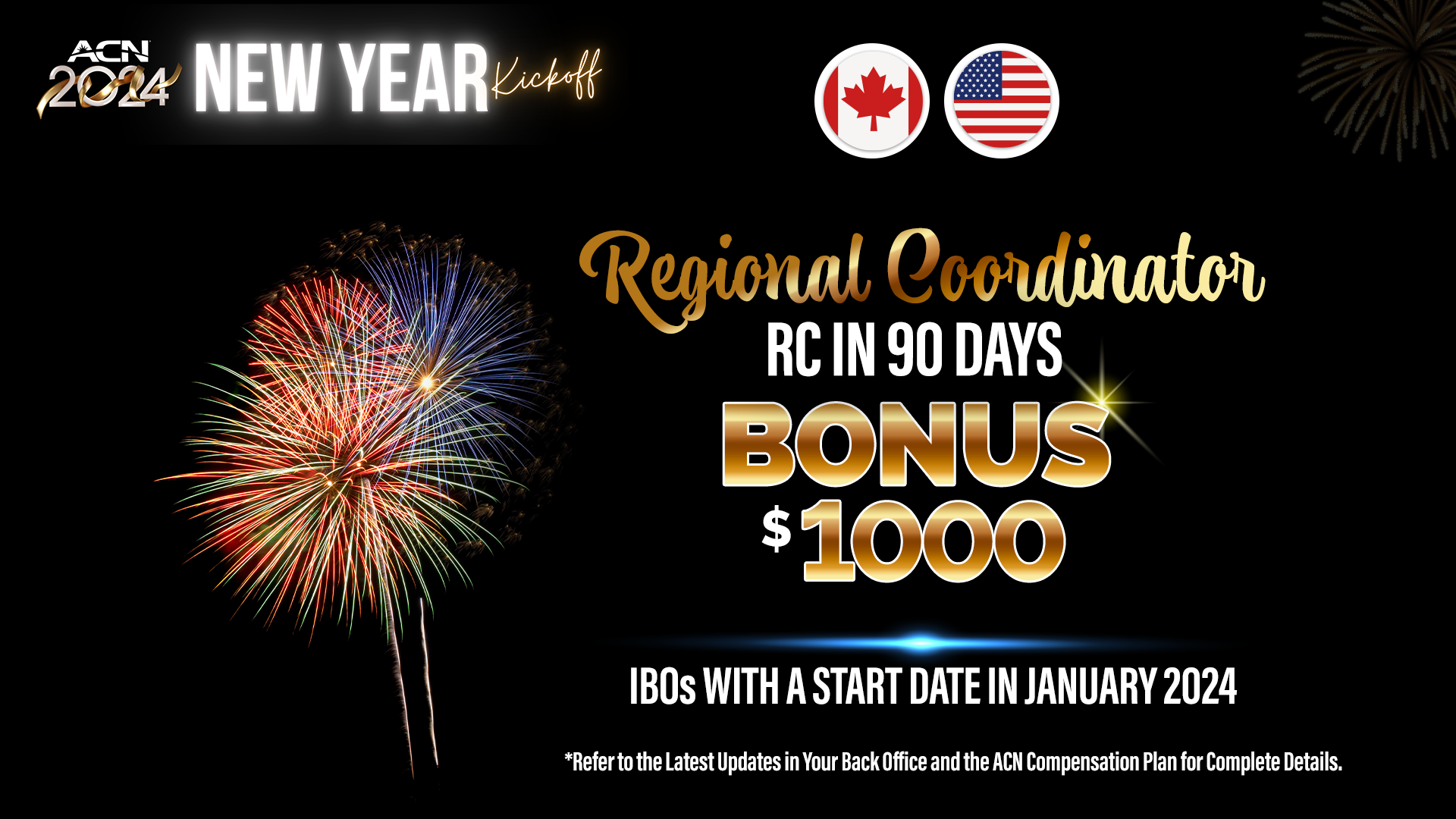 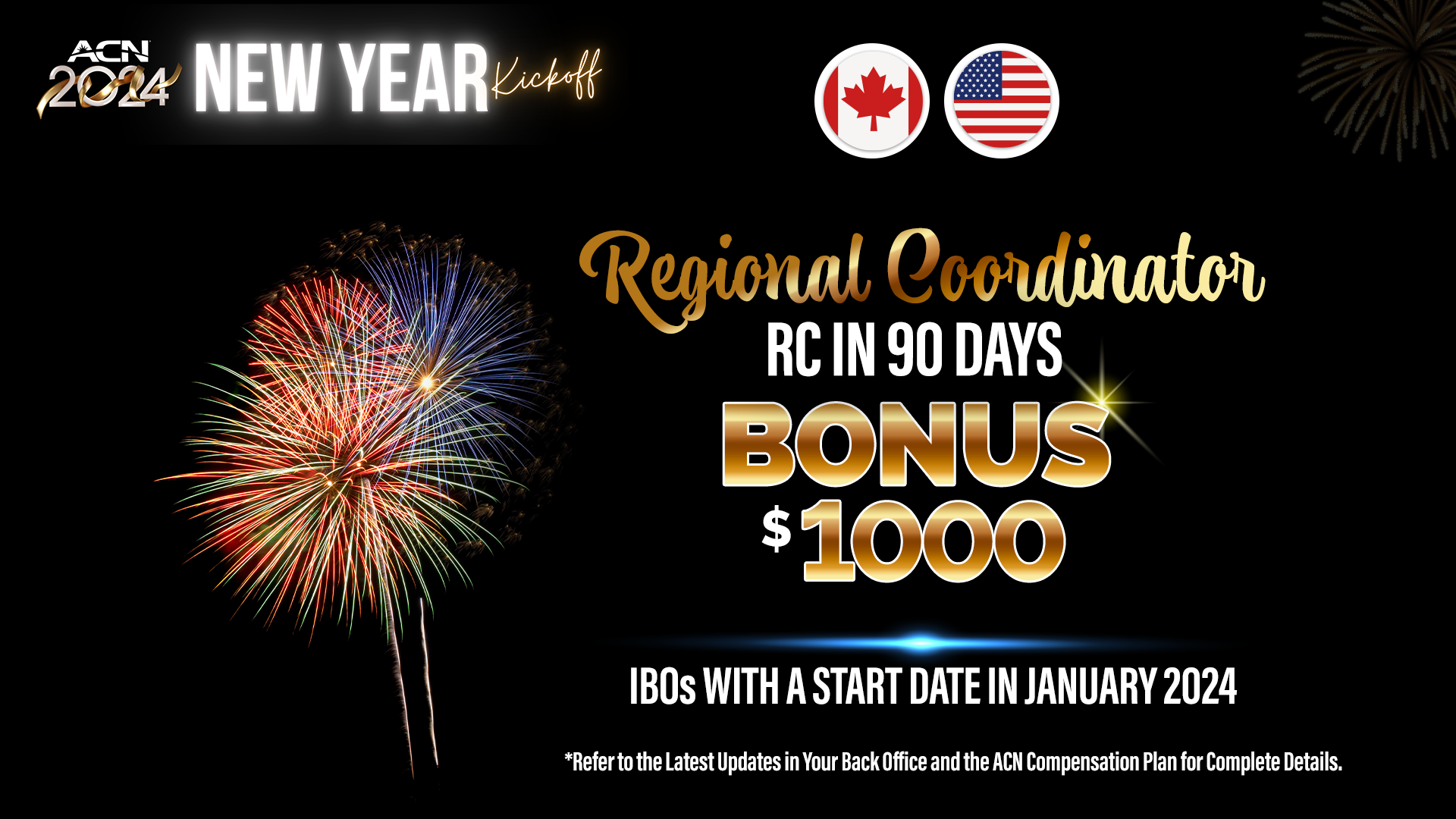 IBOs WITH A START DATE IN APRIL 2024
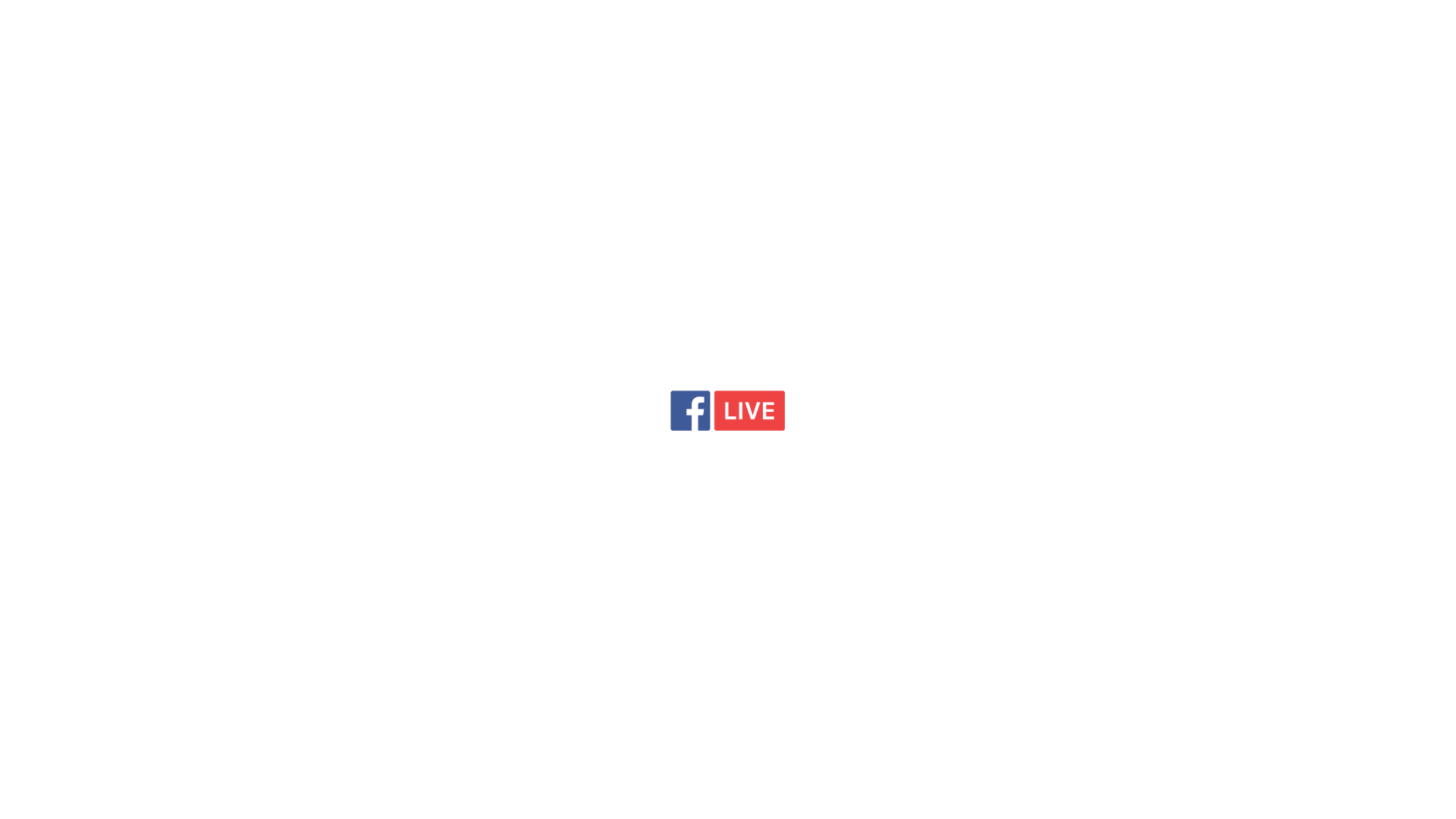 How to Become an
ETL Factory
Wednesday @ 7:00 pm. CT in our FB Group
RhinoNation.World
TheSVPSystem.com
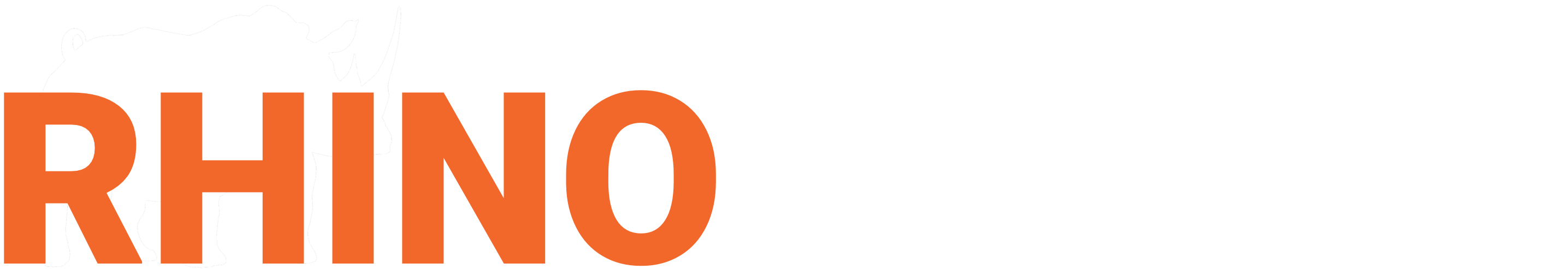 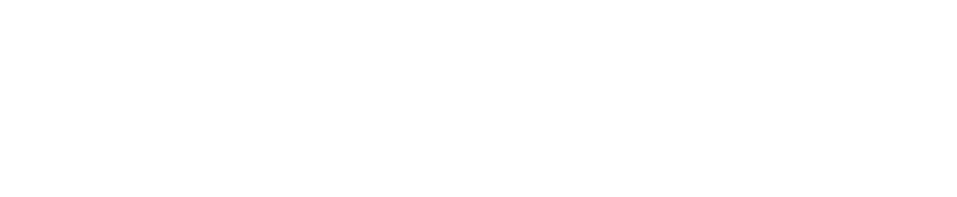 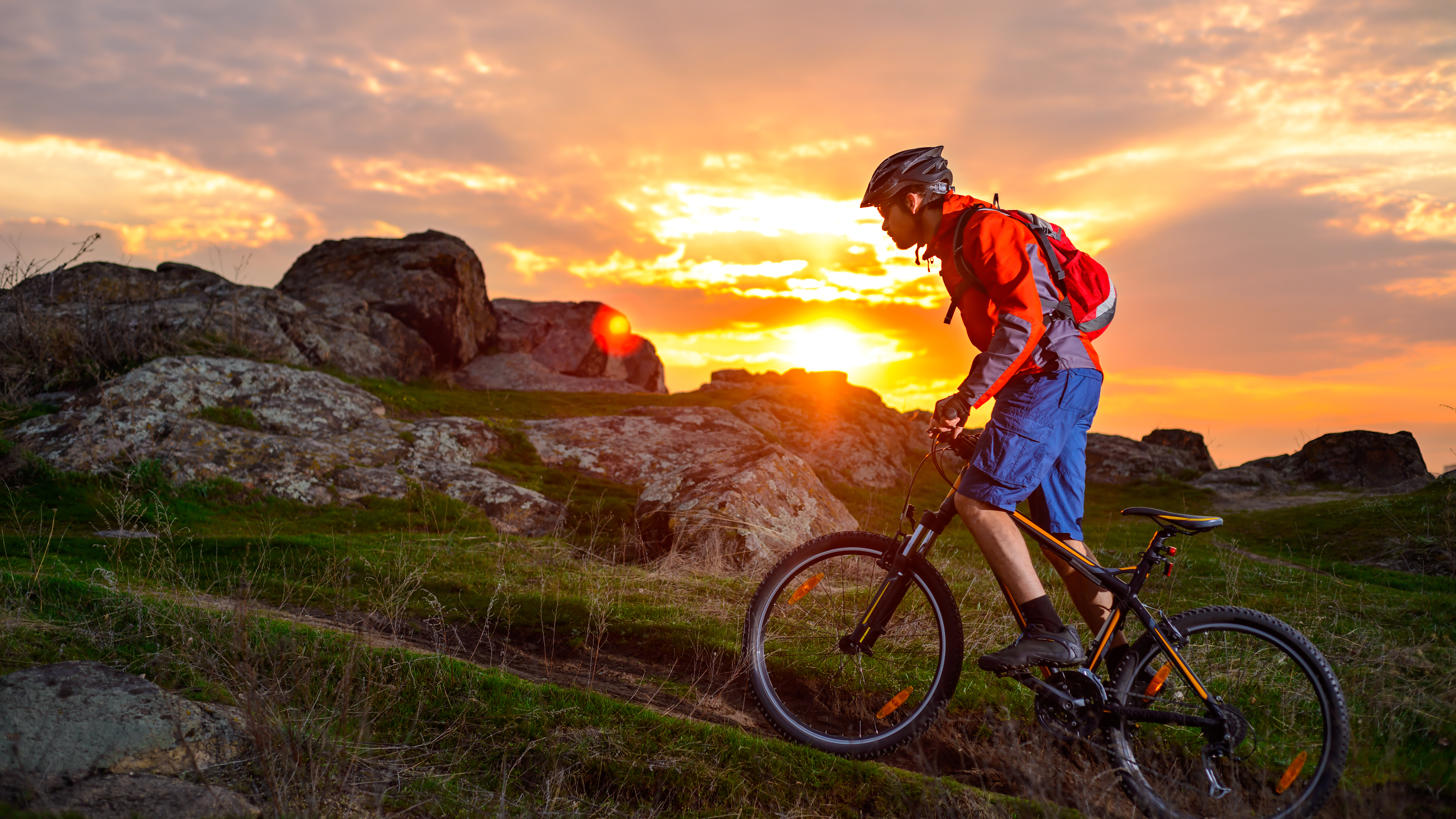 CALL TO ACTION!
🏆
3
1
2
Identify and Acquire your first
5 SERVICES
right away and
BUILD YOUR TEAM
Set up your
BUSINESS LAUNCH
HOME or ZOOM
Invite your guests to your LAUNCH.
Use the scripts provided on 
RhinoNation.World
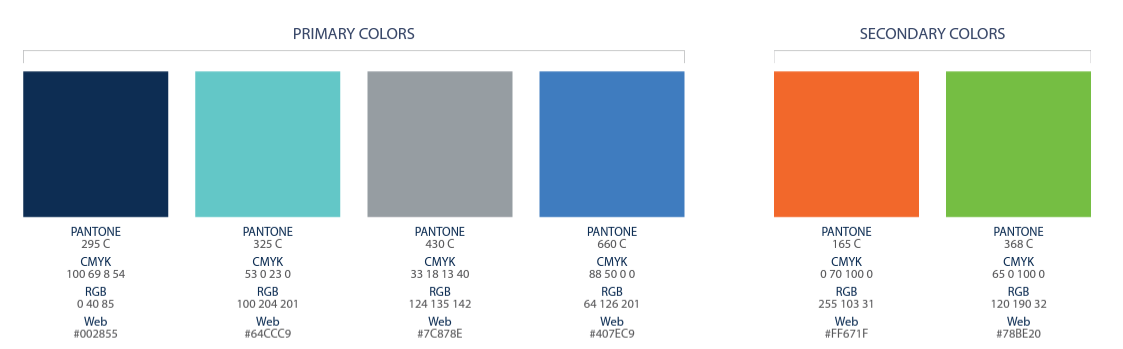 RhinoNation.World
TheSVPSystem.com
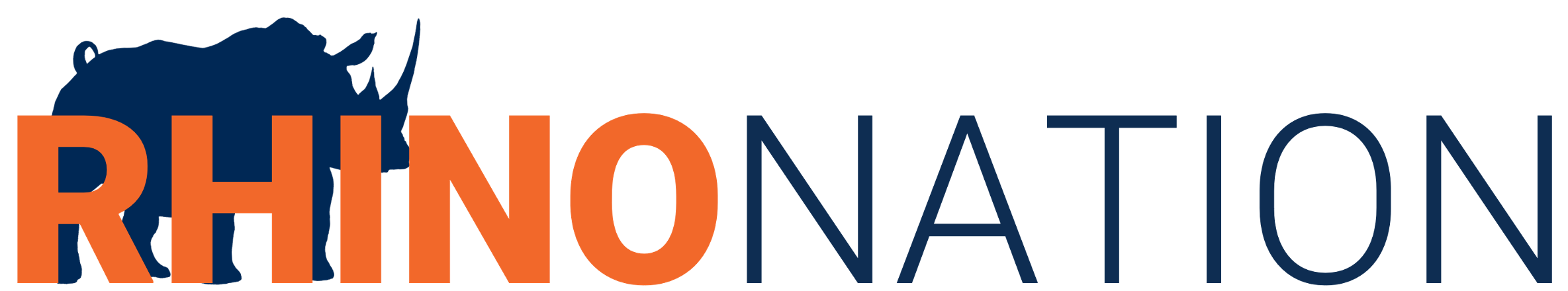 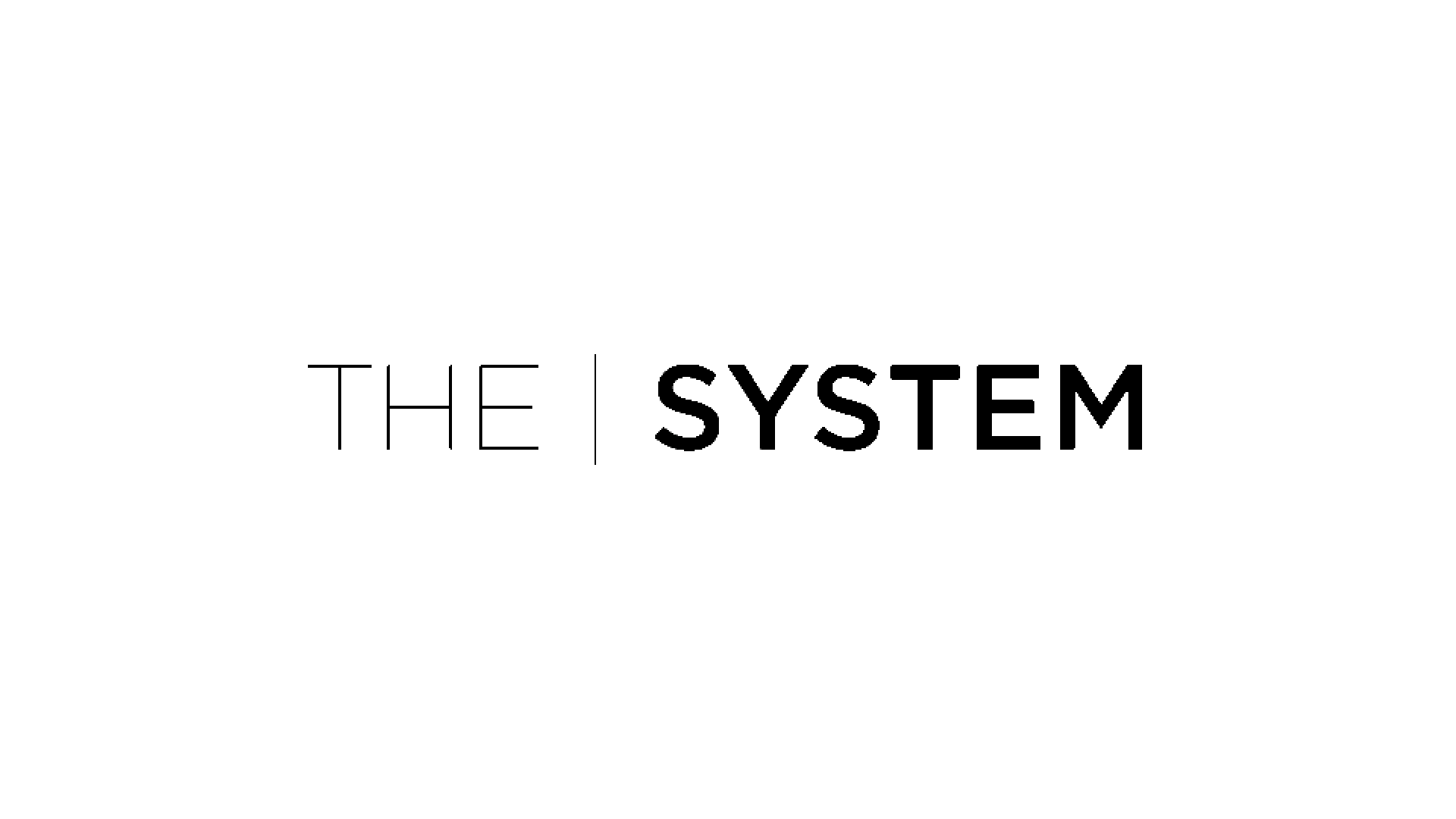 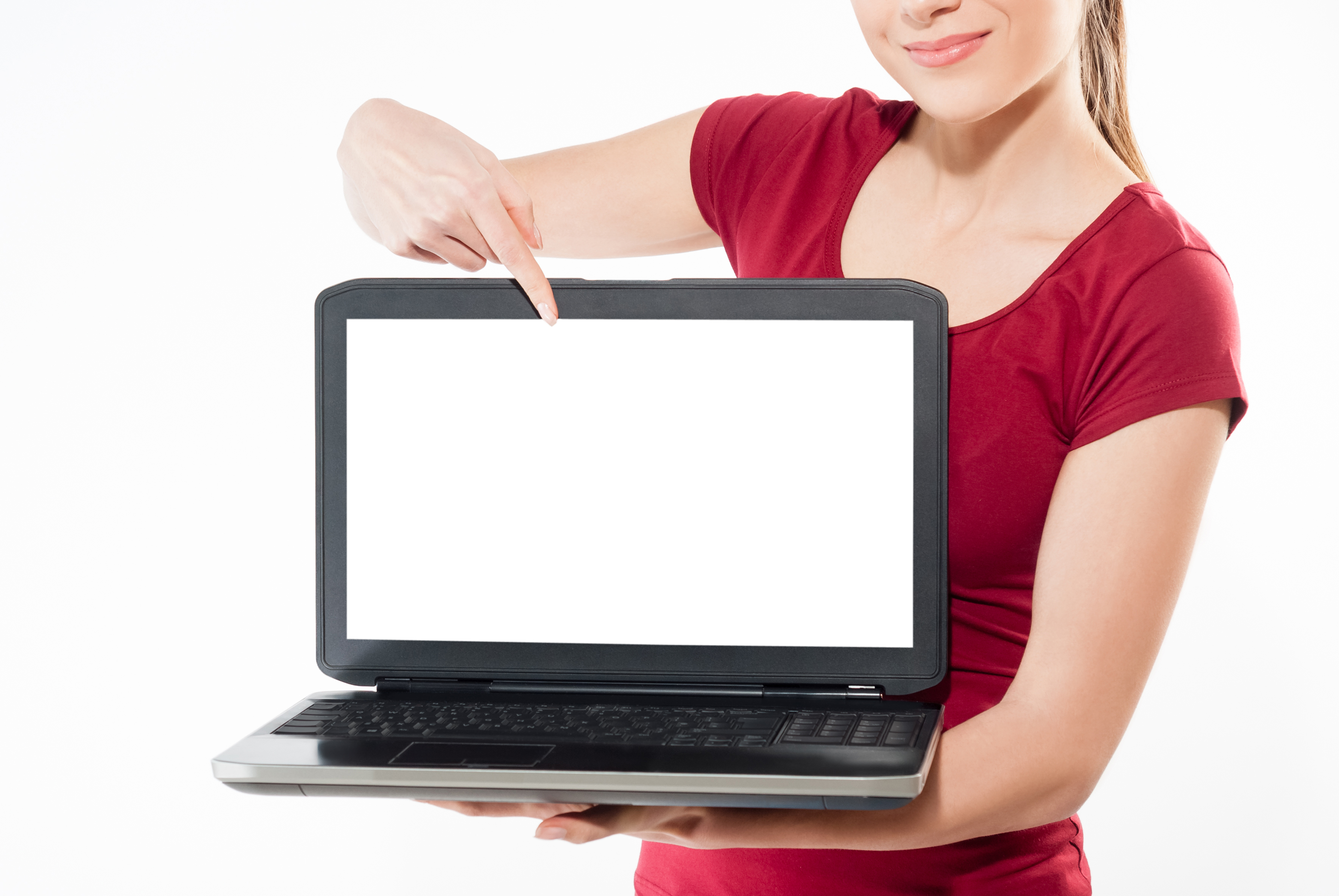 GET CONNECTED
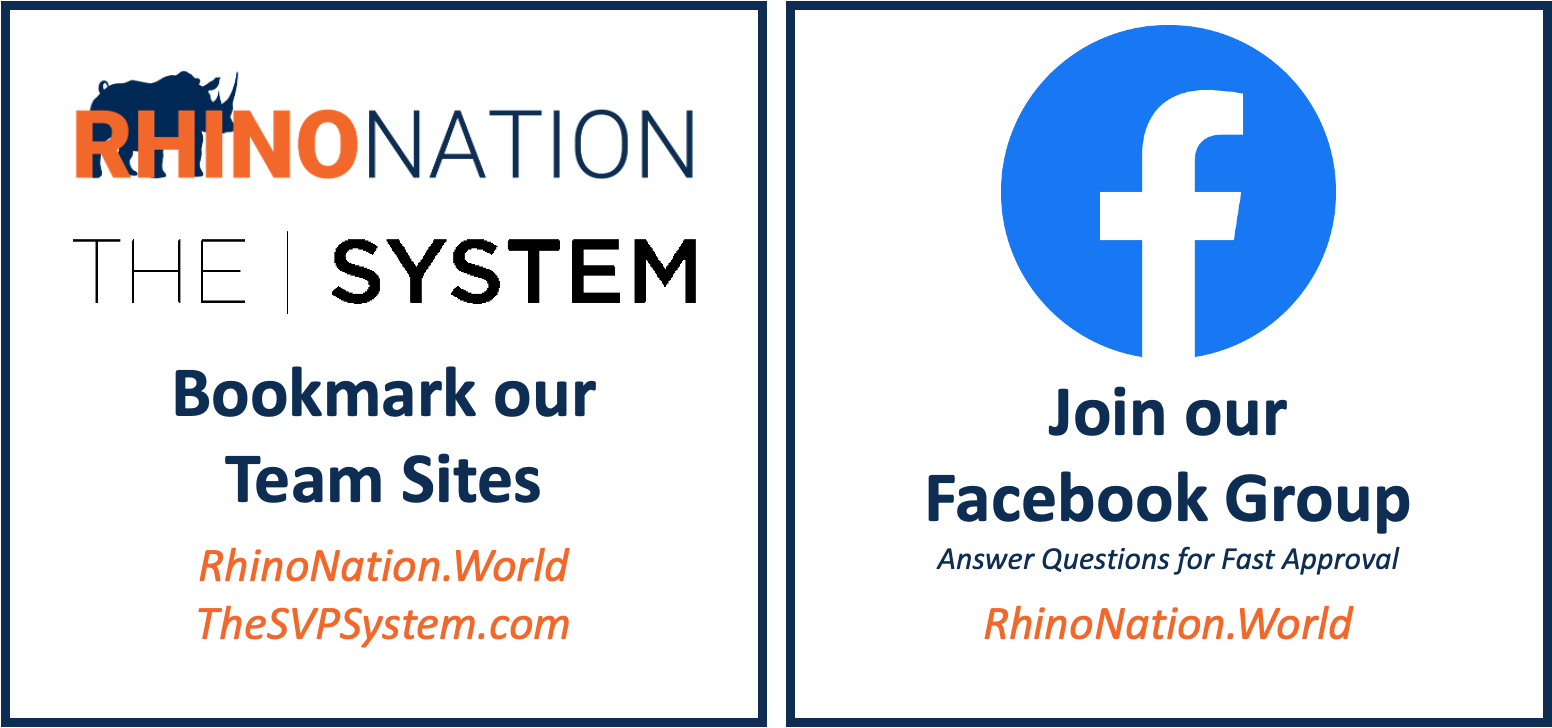 GET
CONNECTED
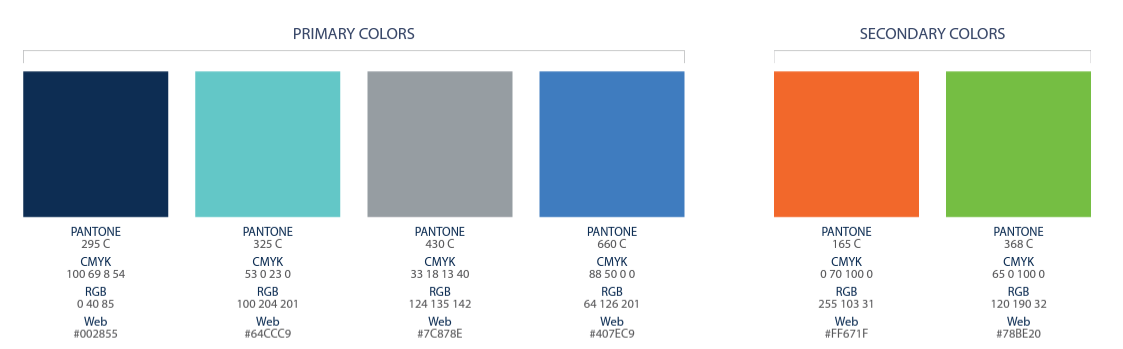 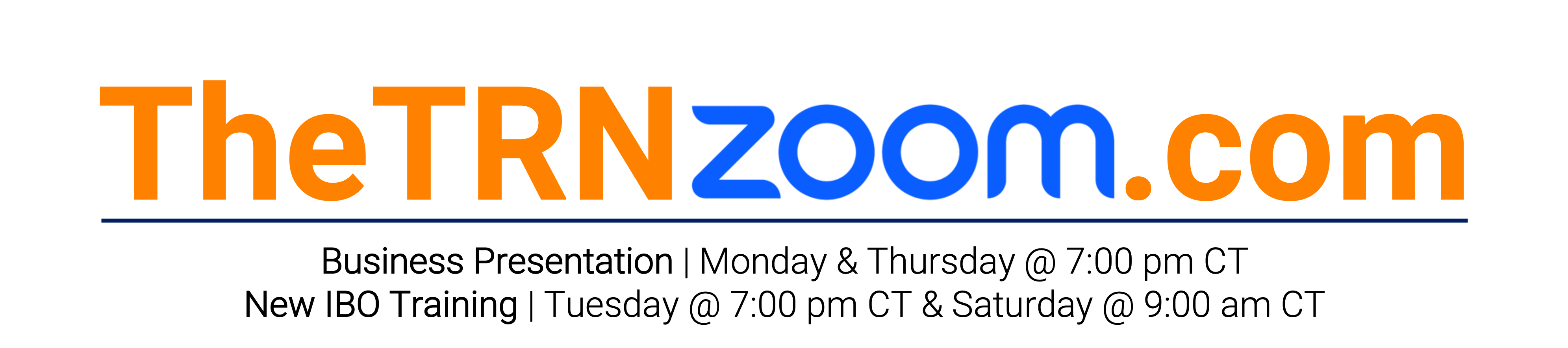 Guests are welcome for all events.
New IBO Trainings are preceded by a short business overview.
The Healthcare Coverage informational Zoom will be followed by a short business overview
SUNDAY
MONDAY
TUESDAY
THURSDAY
SATURDAY
7:00 p.m. CT
7:00 p.m. CT
7:00 p.m. CT
7:00 p.m. CT
9:00 a.m. CT
NEW IBO TRAINING
HOW TO:
Get Qualified
Get Paid 
Build Your Team
NEW IBO TRAINING
HOW TO:
Get Qualified
Get Paid 
Build Your Team
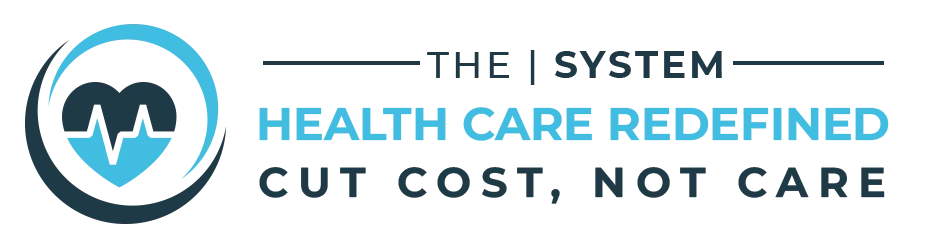 Business Presentation
Invite Your Guests
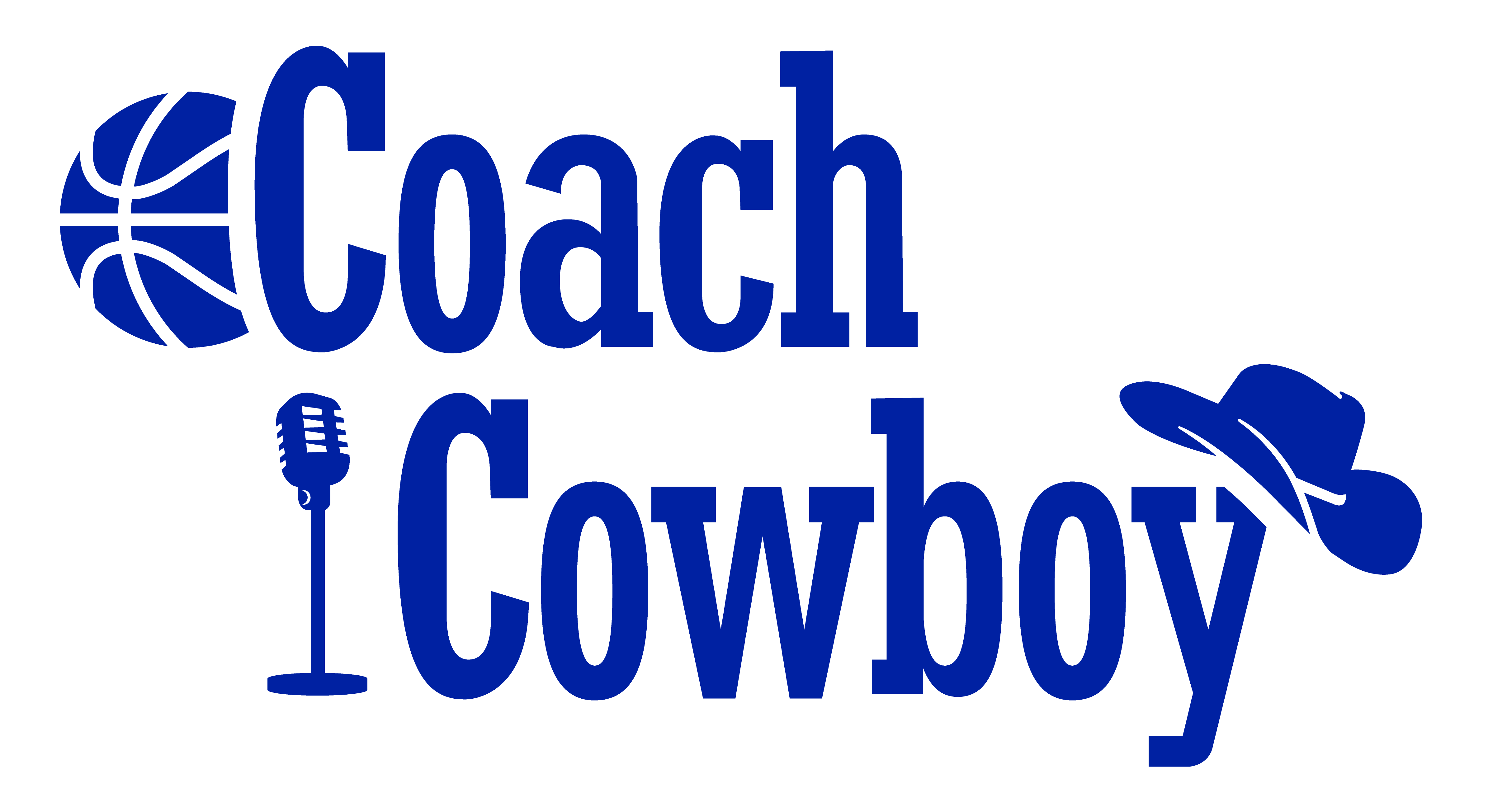 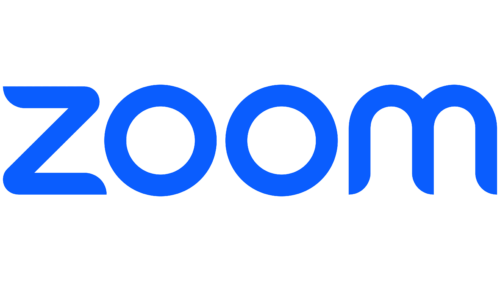 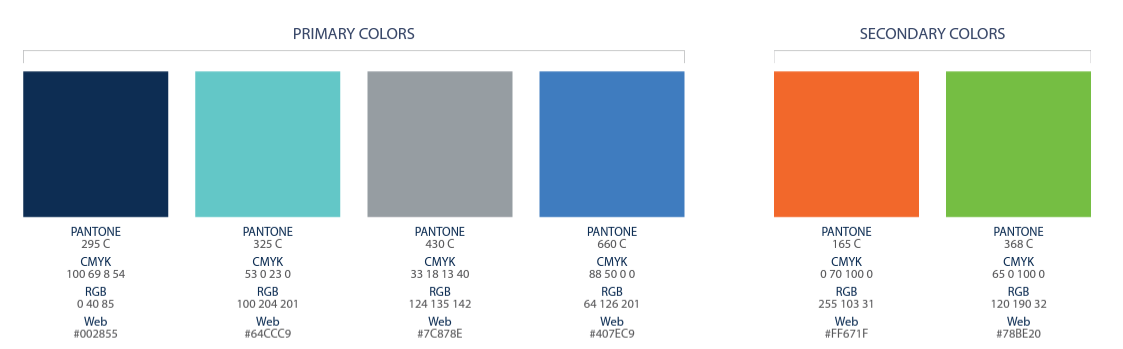 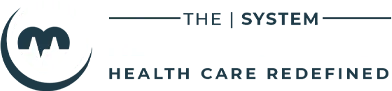 Guests can register to attend at
HealthCoverageRedefined.com
IBOs Plug In
Every Sunday
Also great for guests!
Have a goal to have at least one guest on
each week!
New IBOs MUST be on this training as soon as they enroll!
Perfect for potential Impact customers.
Includes Q&A
New IBOs MUST be on this training as soon as they enroll!
RhinoNation.World
TheSVPSystem.com
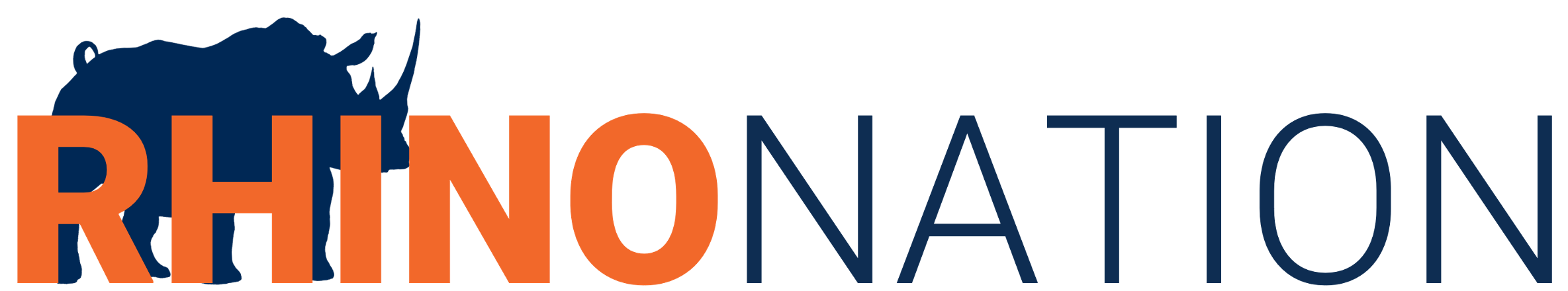 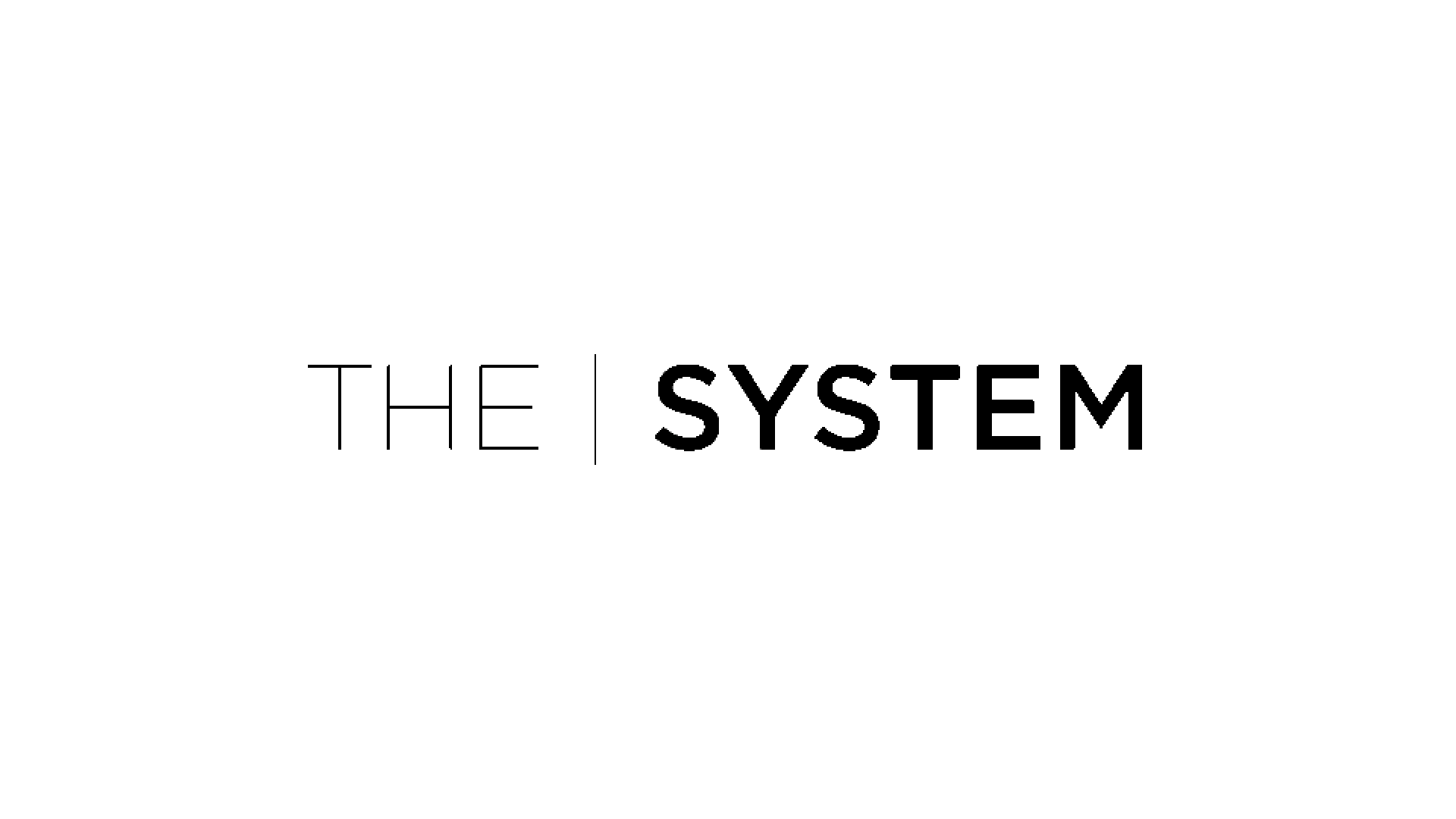 JOIN US AT OUR NATIONAL CONVENTION
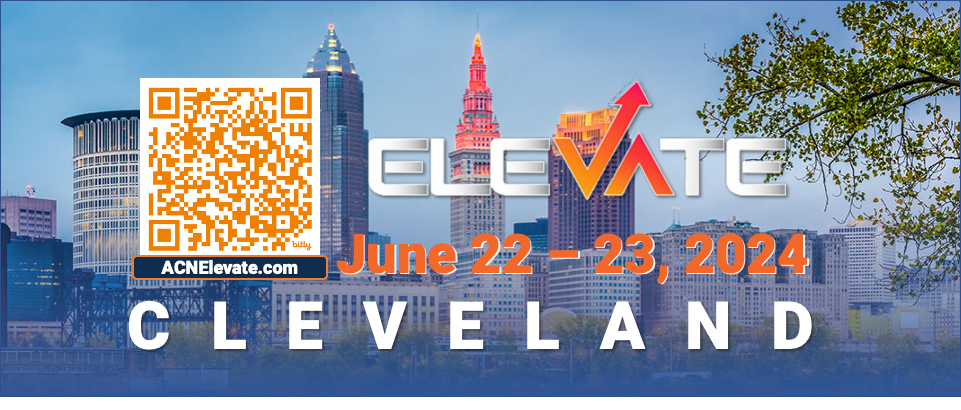 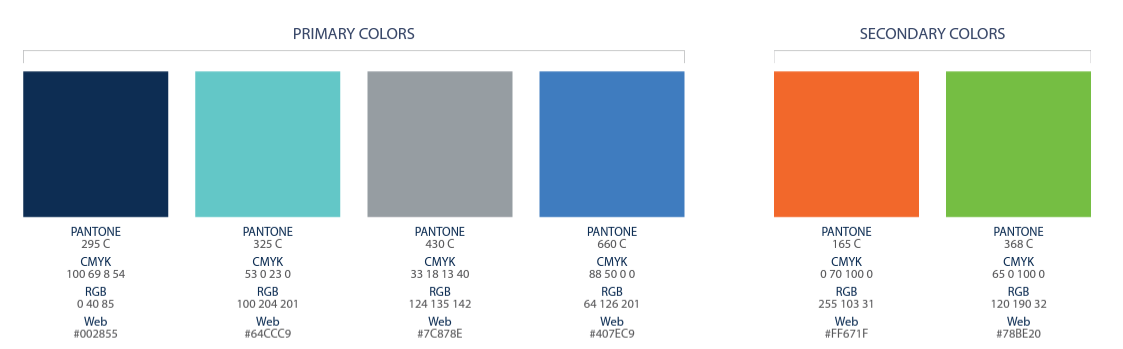 RhinoNation.World
TheSVPSystem.com
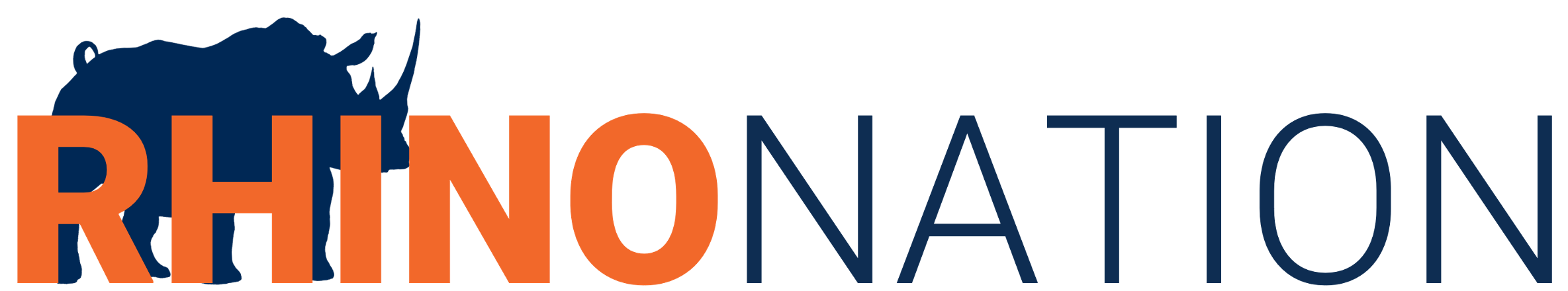 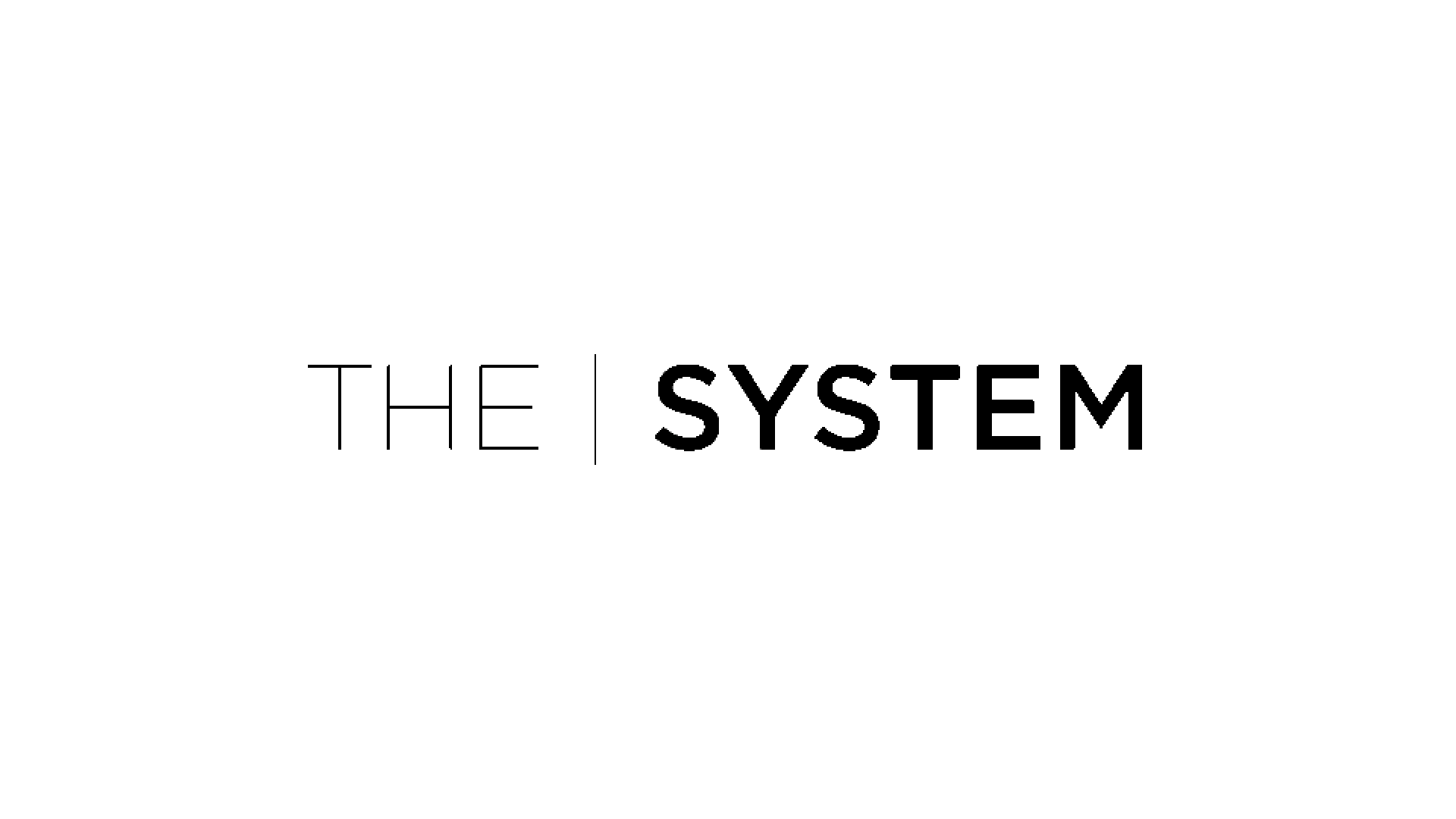 Thank You!
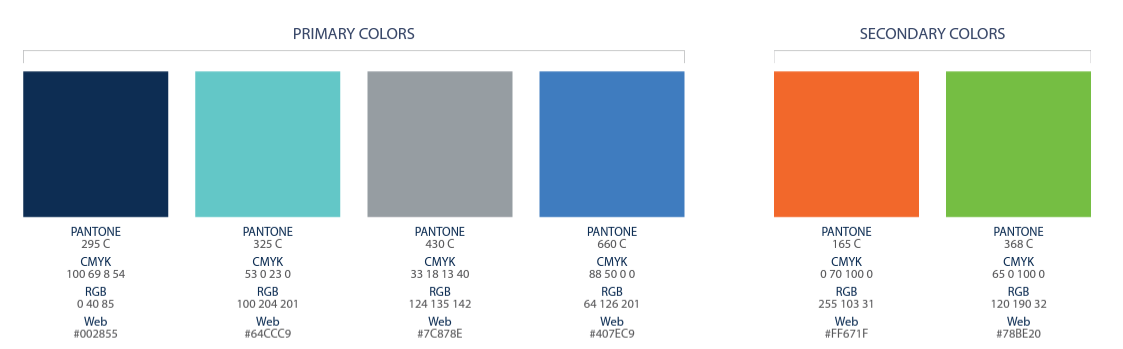 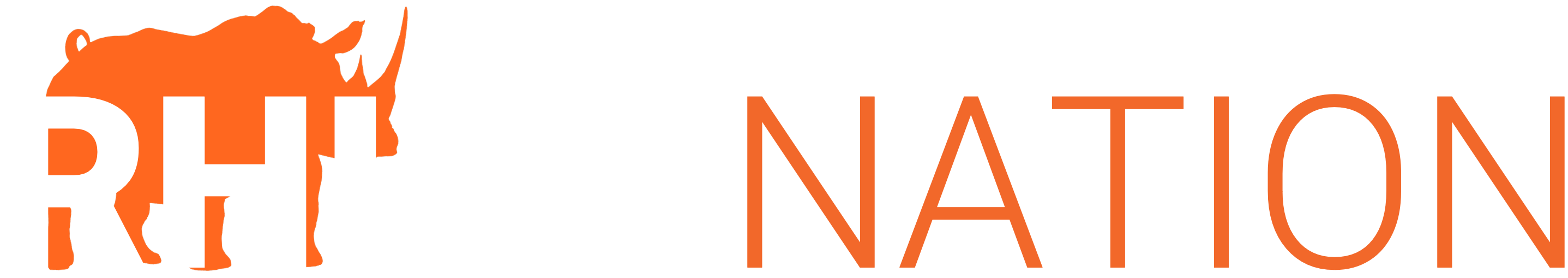 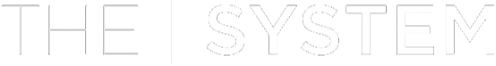